Министерство образования Республики Мордовия
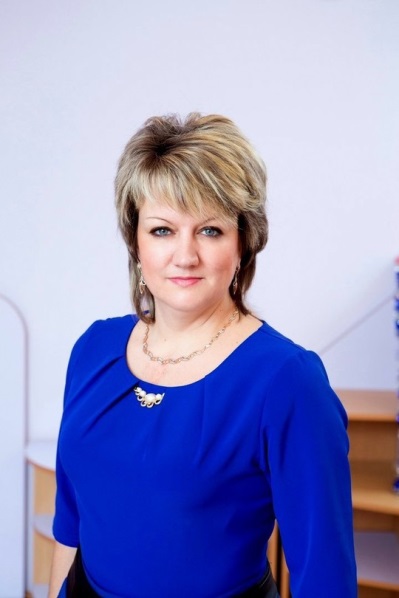 Портфолио

Кручинкиной Елены Николаевны, старшего воспитателя
МДОУ «Детский сад №22
комбинированного вида » г. о. Саранск
Дата рождения: 18.09.1976.
Профессиональное образование: высшее, бакалавр, окончила 2000 гг., МГУ им. Н.П. Огарева. 
Квалификация по диплому: Экономист. Специальность "Экономист. "Экономика и управление аграрным производством"
2017 г., ФГБОУВО "Мордовский государственный педагогический институт им. М.Е. Евсевьева". 
Квалификация по диплому: Бакалавр. с дополнительной специальностью. Специальность "Дошкольное образование".
Стаж педагогической работы: 8 лет.
Общий трудовой стаж: 27лет.
Наличие квалификационной категории: первая
Дата последней аттестации: 22.02.2019 г. Приказ №179 от 22.02.2019г.
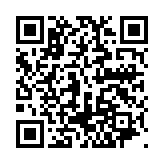 Представление педагогического опыта
Развитие профессиональной-педагогической компетентности педагога ДОО в условиях реализации ФГОС дошкольного образования
https://ds22sar.schoolrm.ru/sveden/employees/11135/480397/
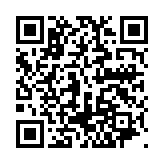 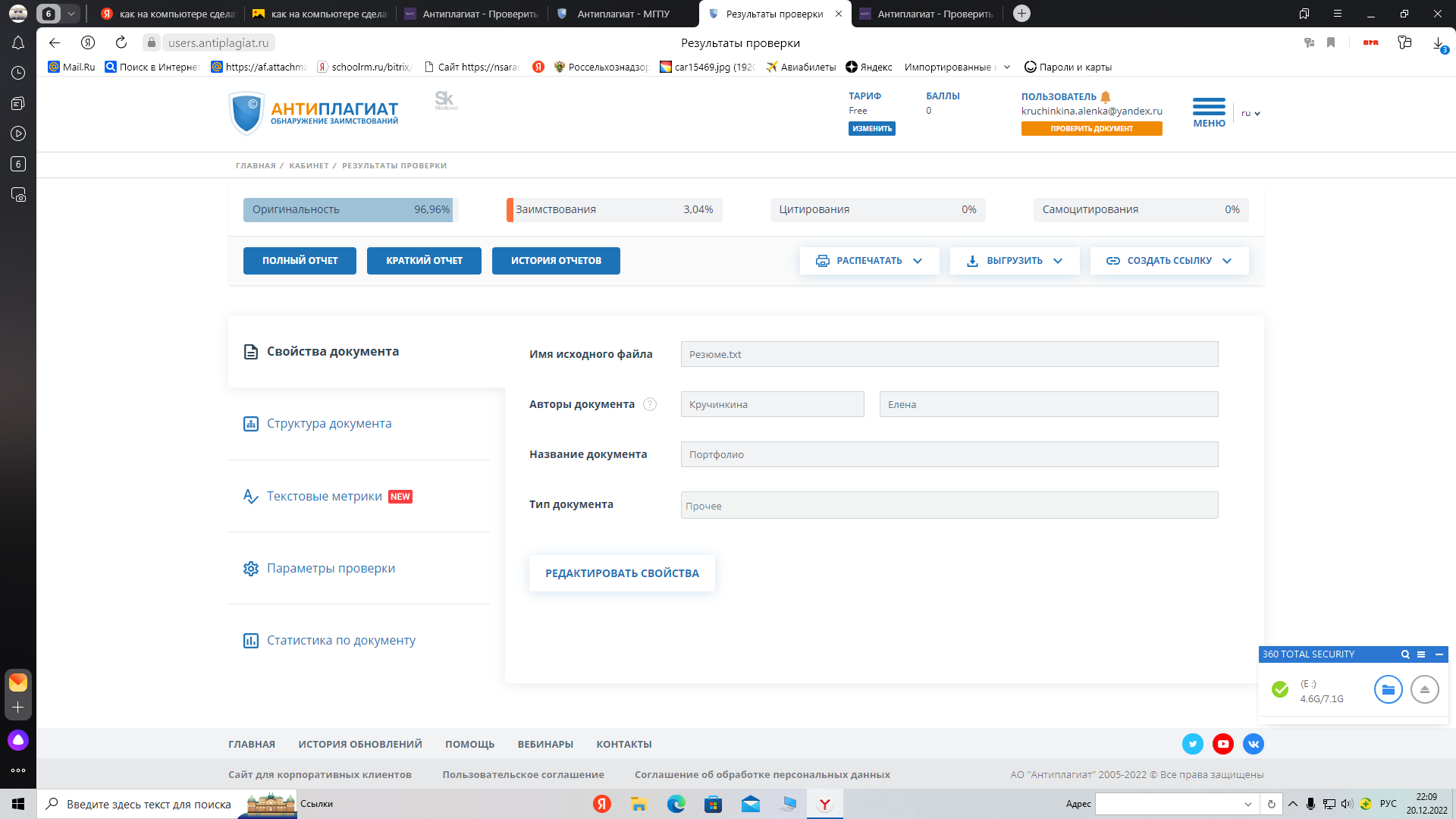 Методическое сопровождение материалов деятельности образовательной организации или отдельных педагогов на конференциях, семинарах, конкурсах
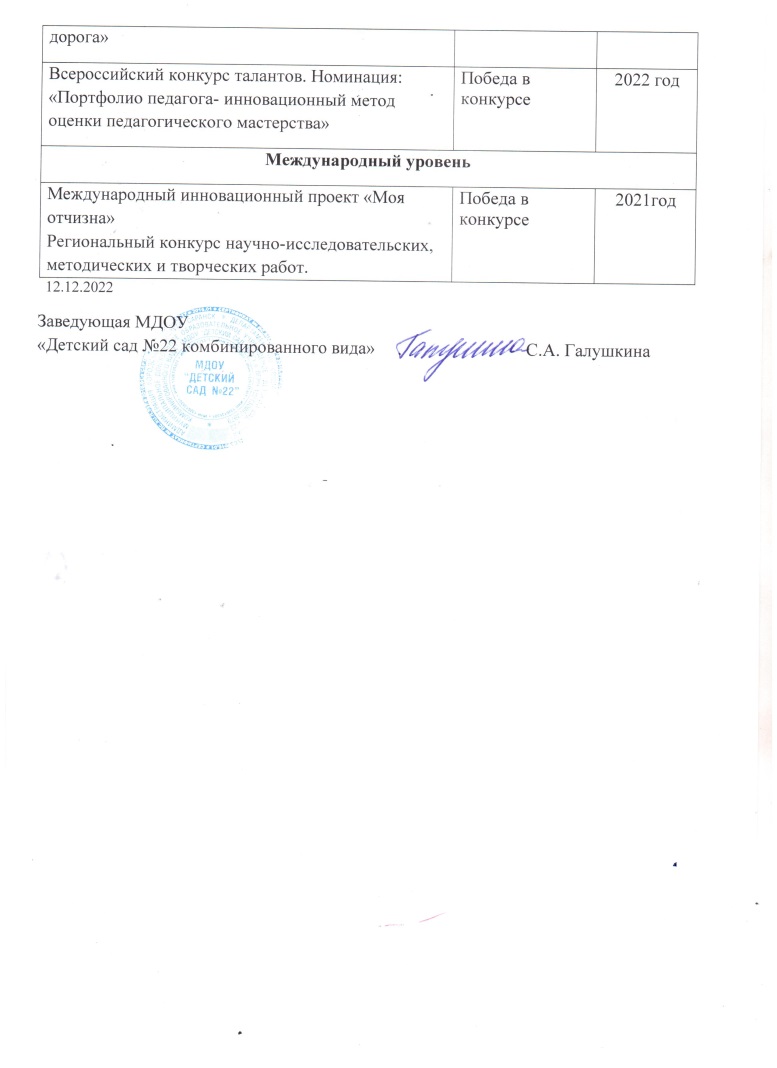 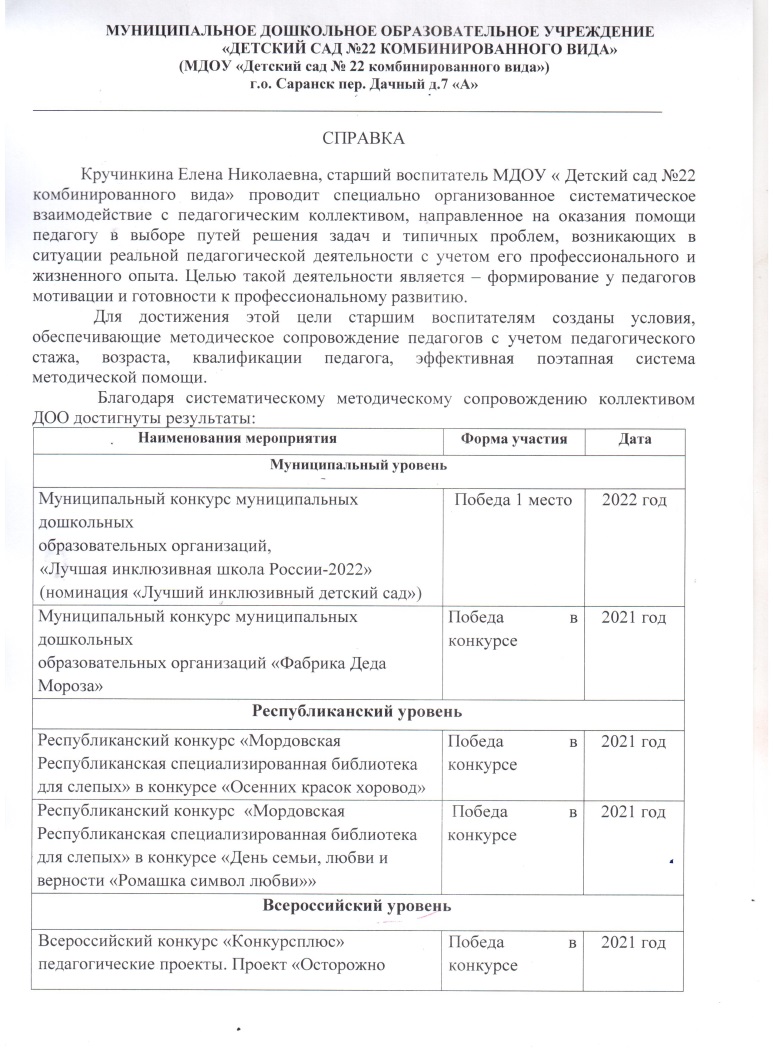 Муниципальный уровень
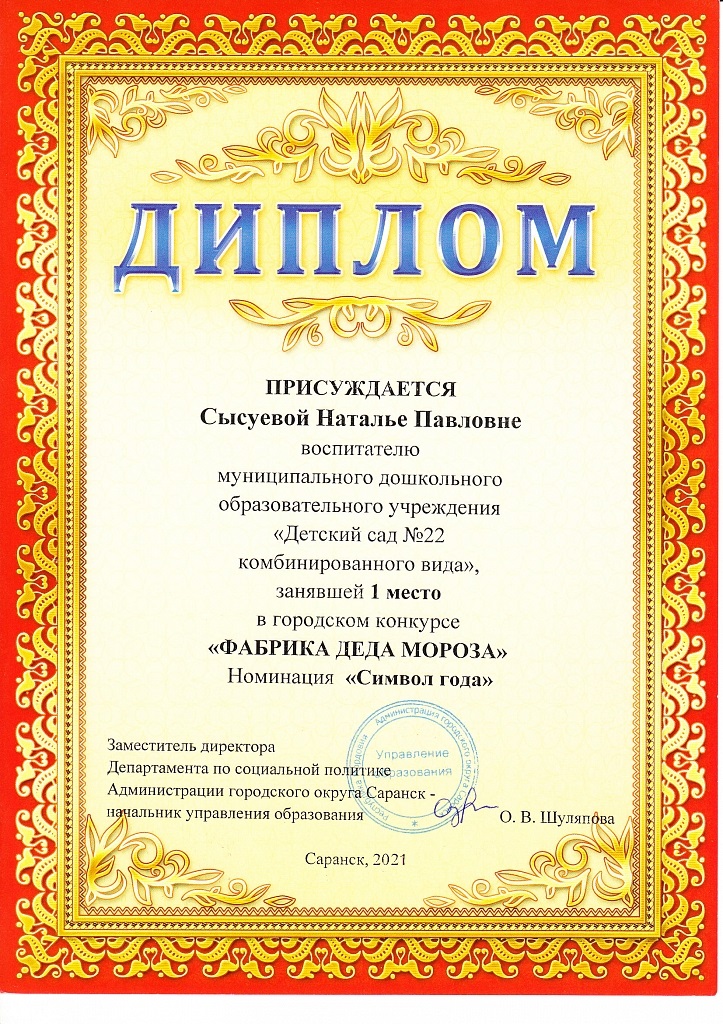 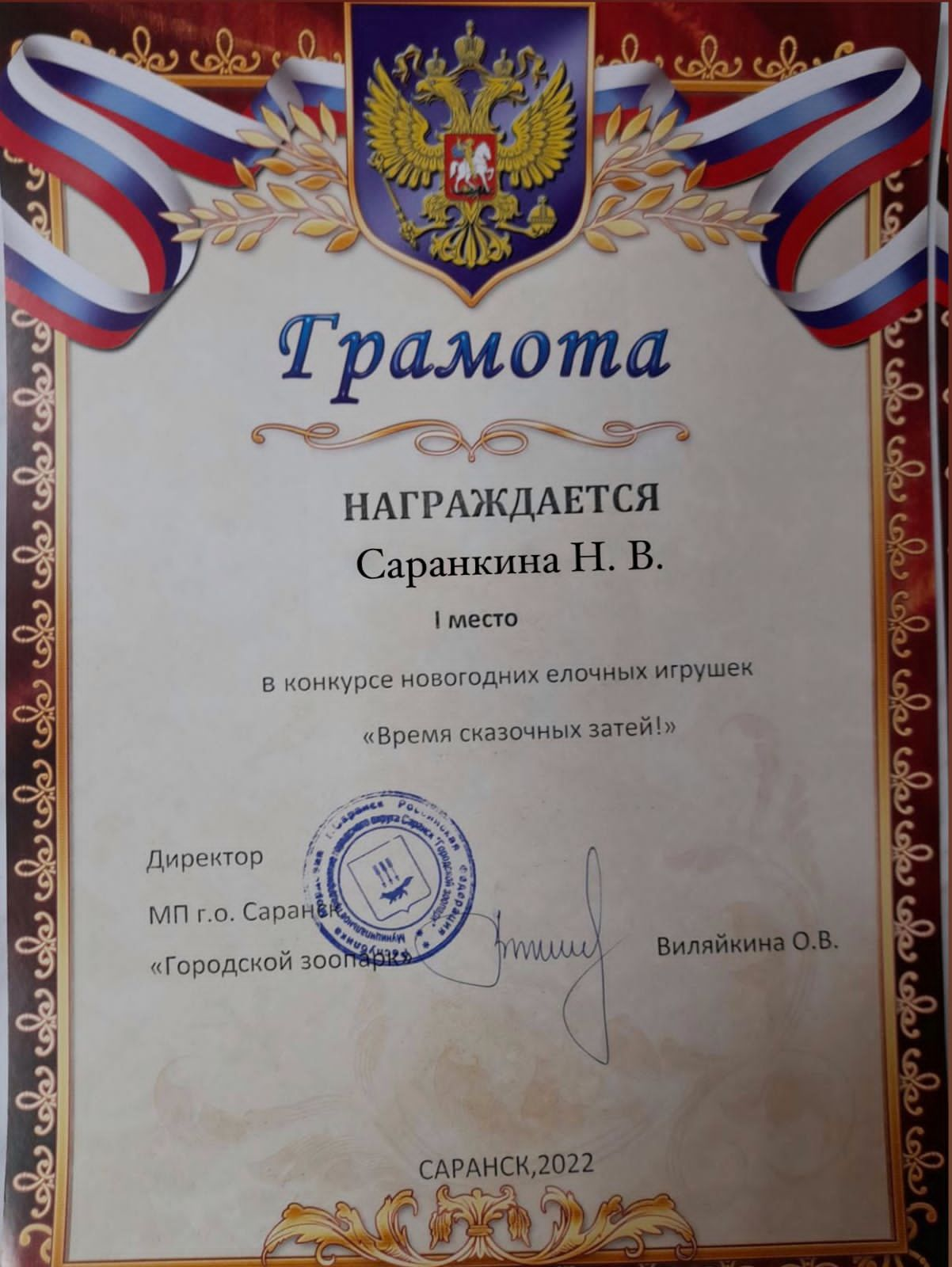 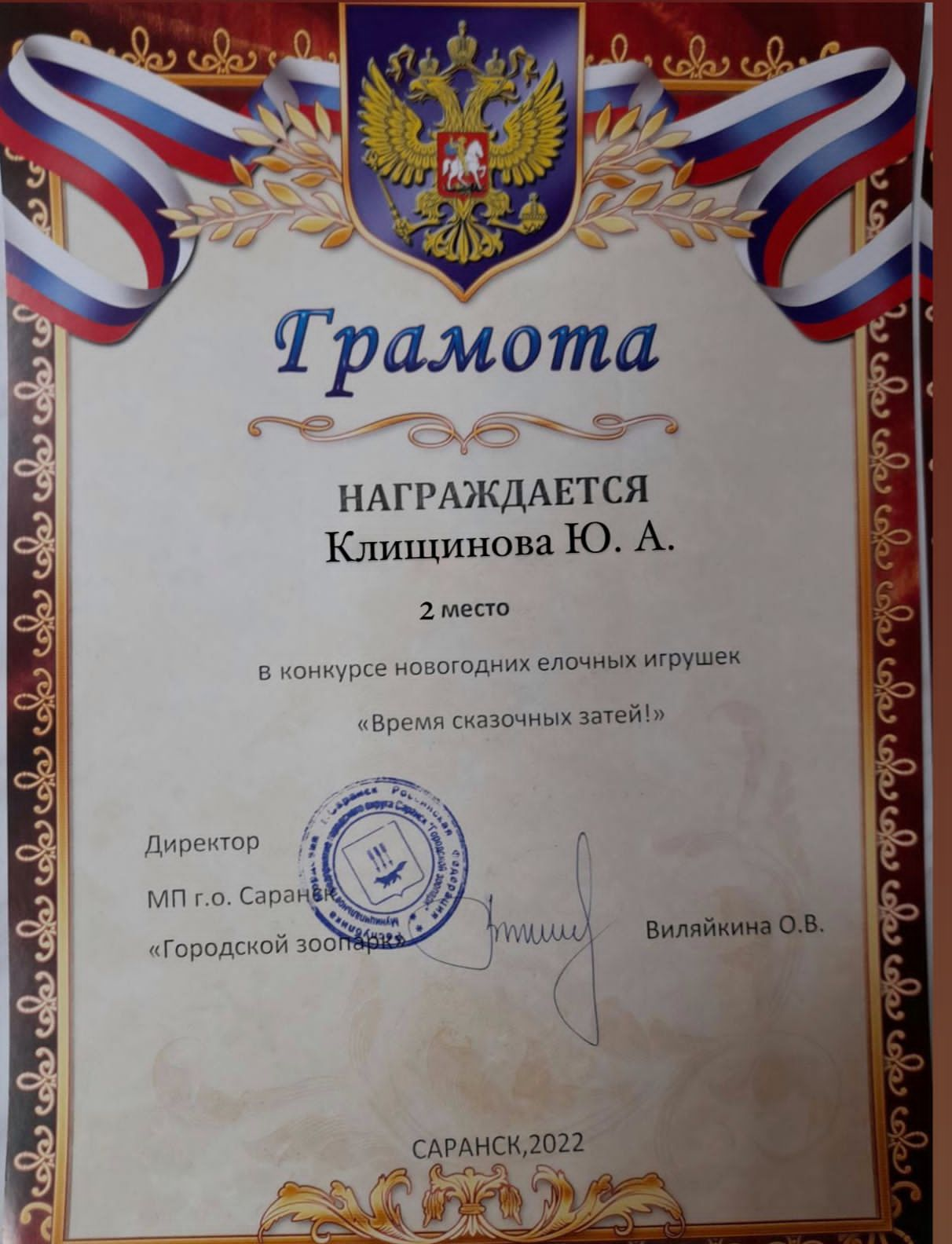 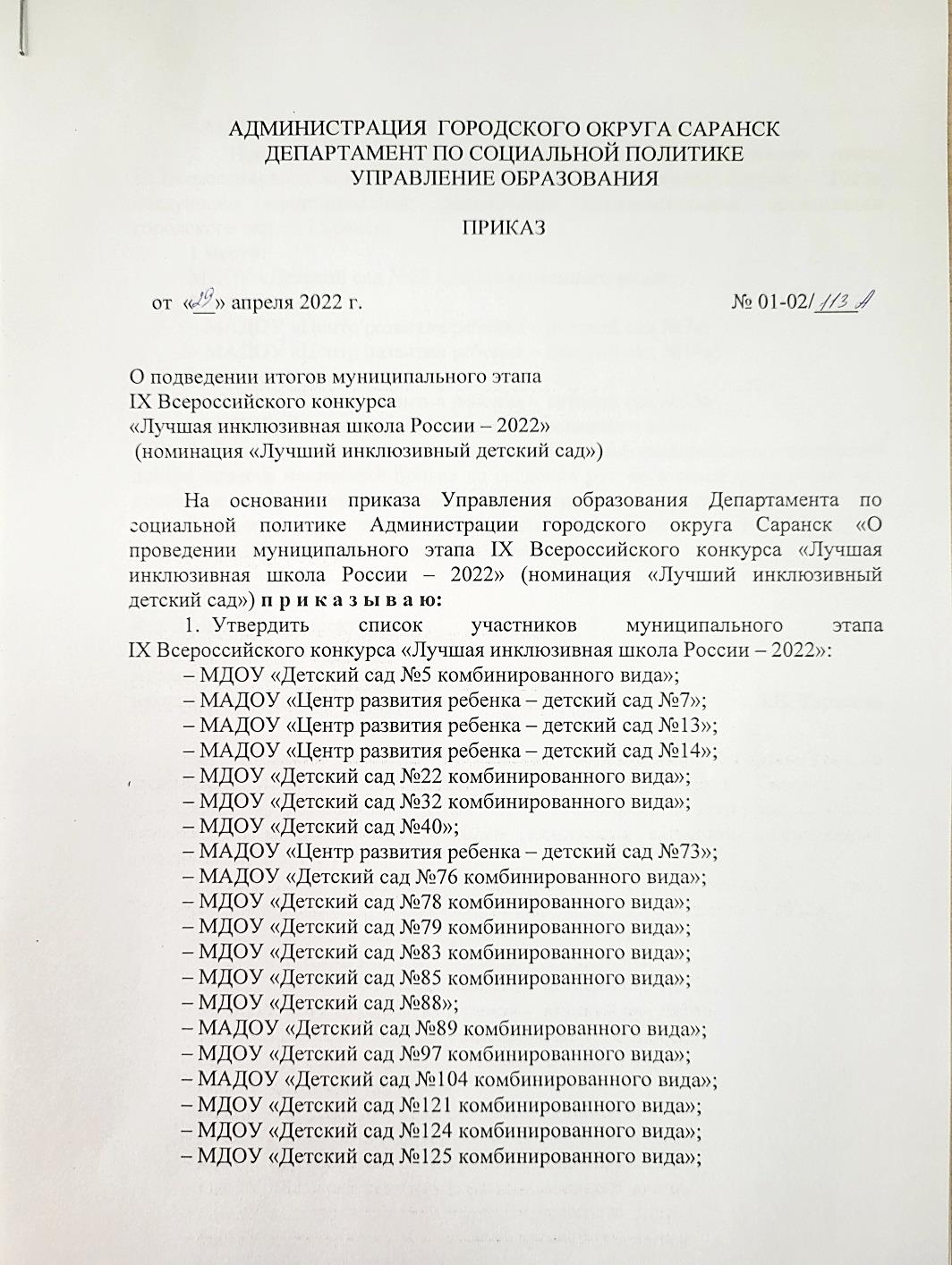 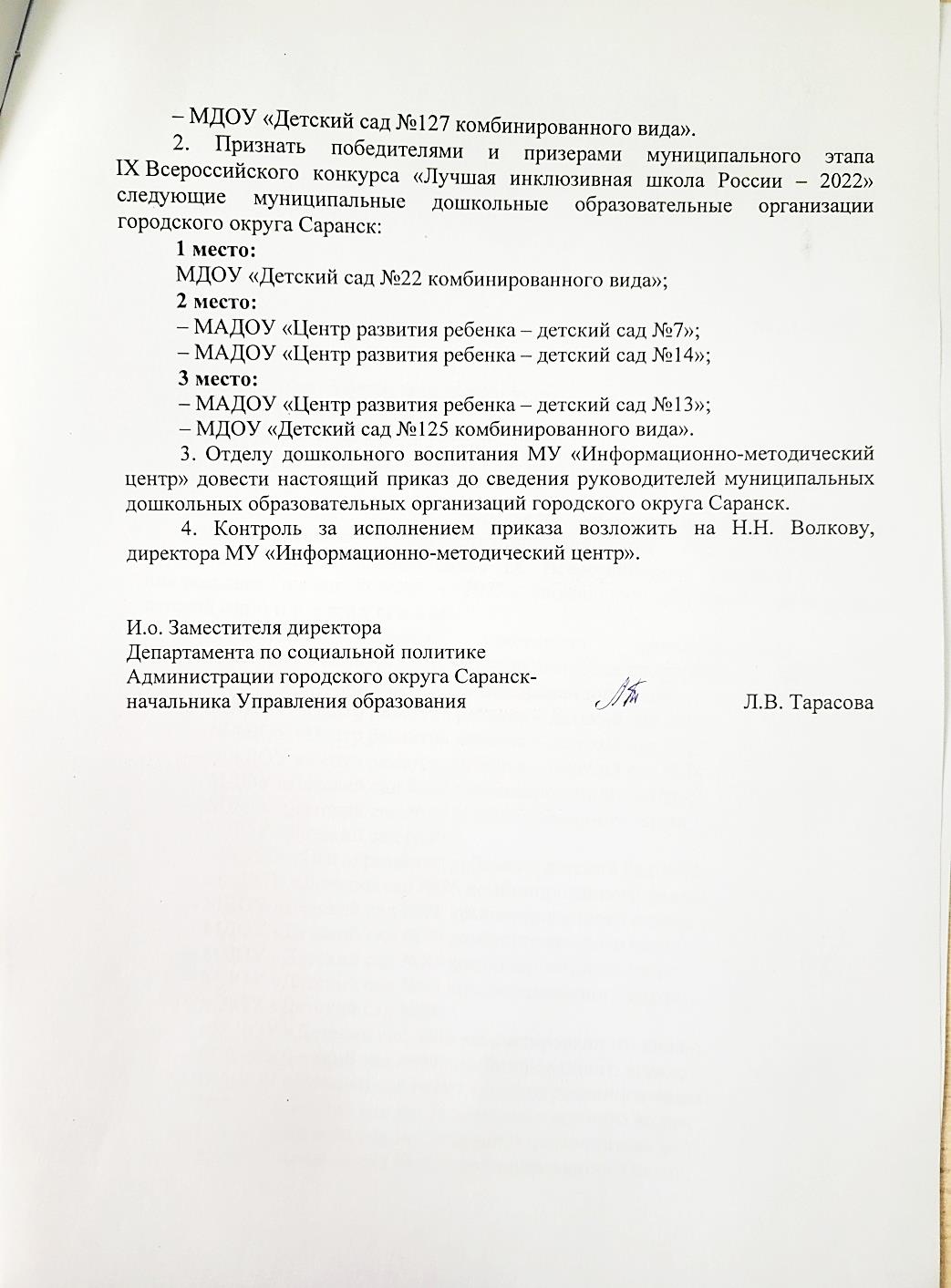 Республиканский уровень
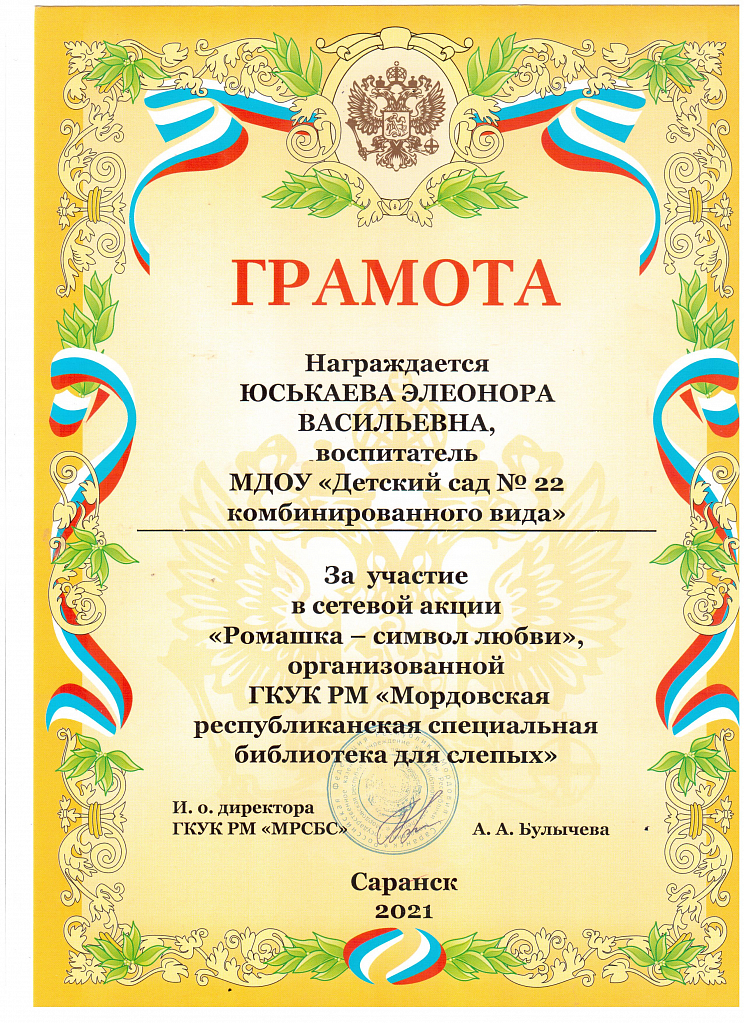 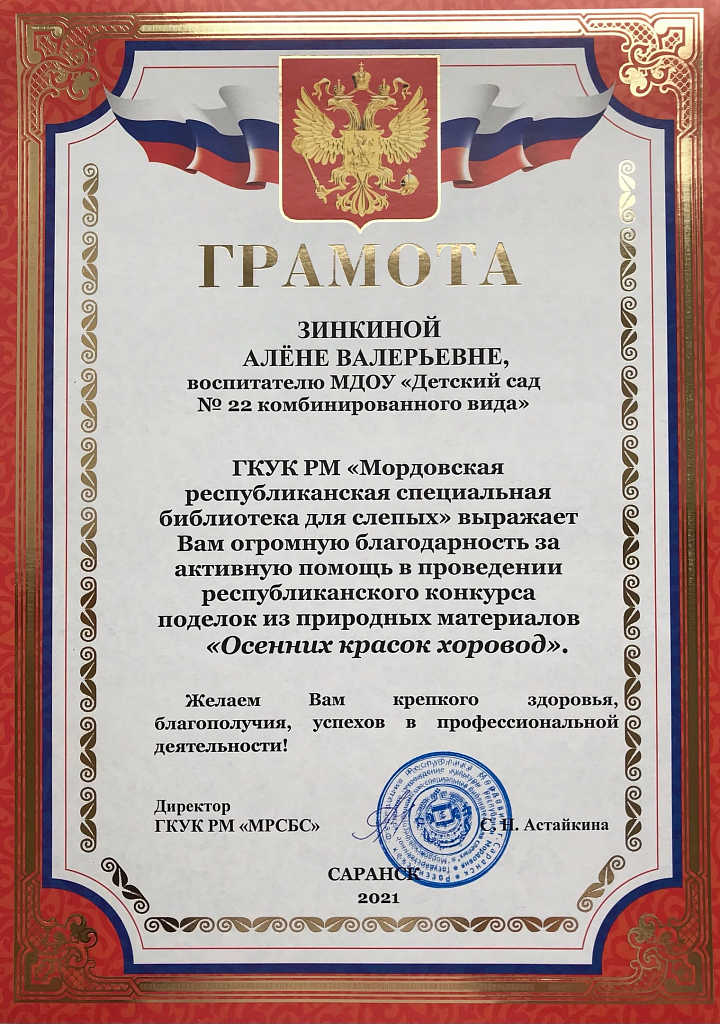 Всероссийский уровень
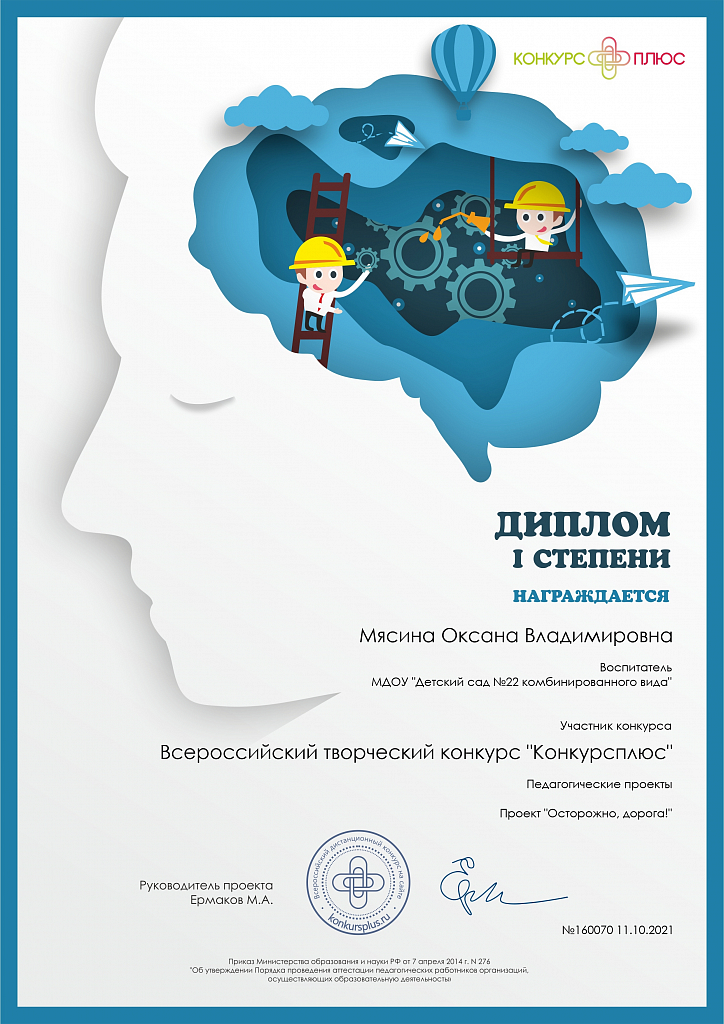 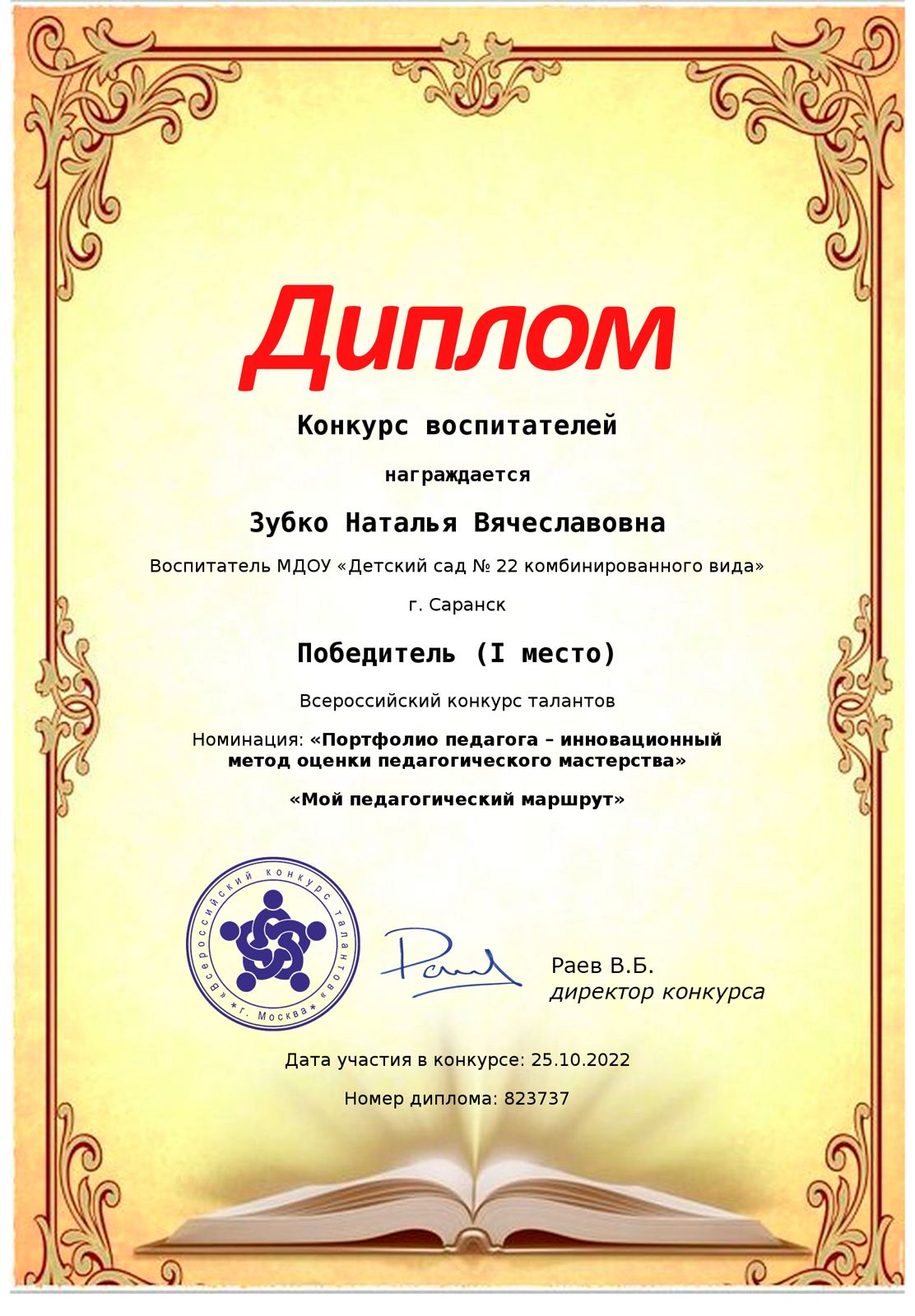 Международный уровень
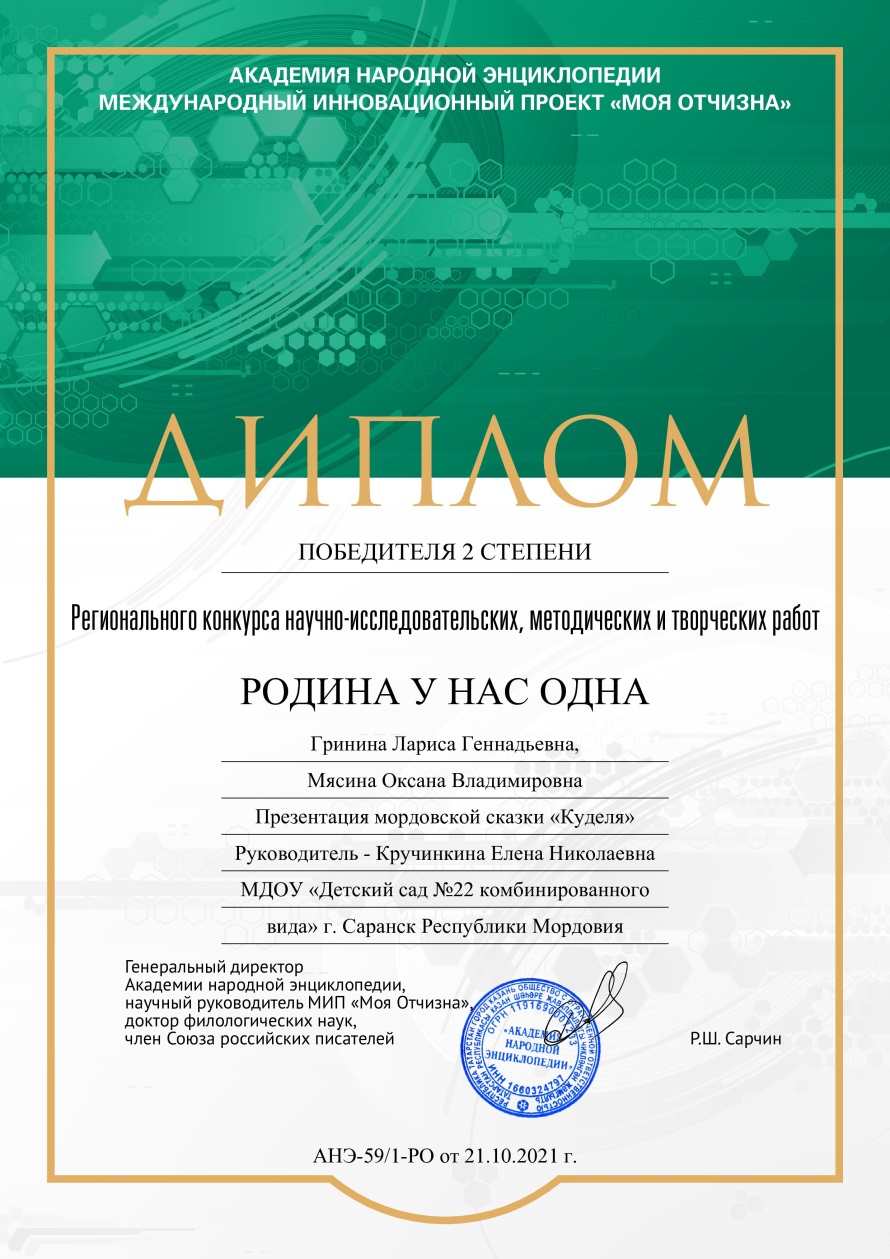 Эффективность деятельности по аттестации педагогов на квалификационные категории
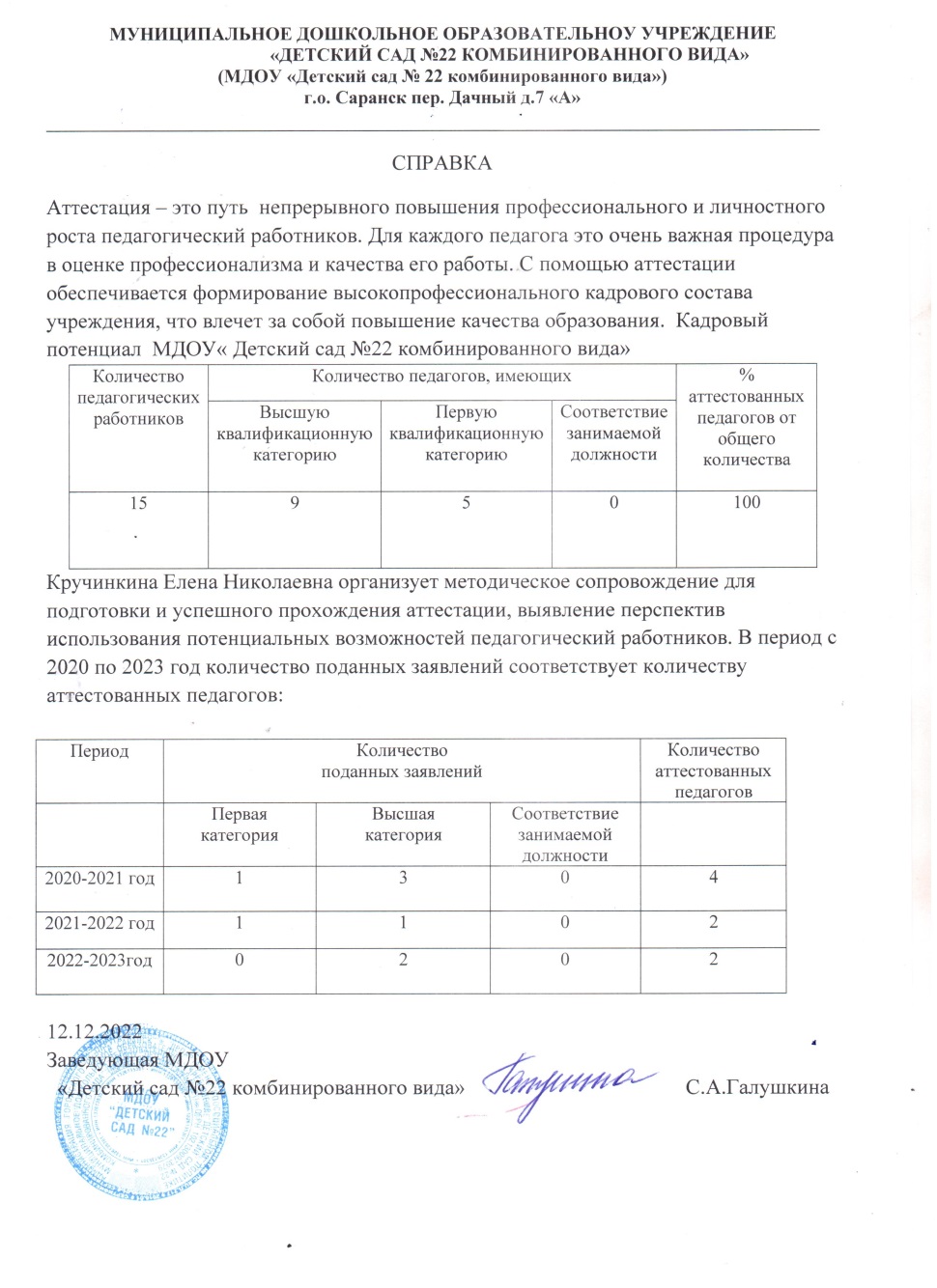 Организация взаимодействия образовательной организации с научными, образовательными, социальными институтами
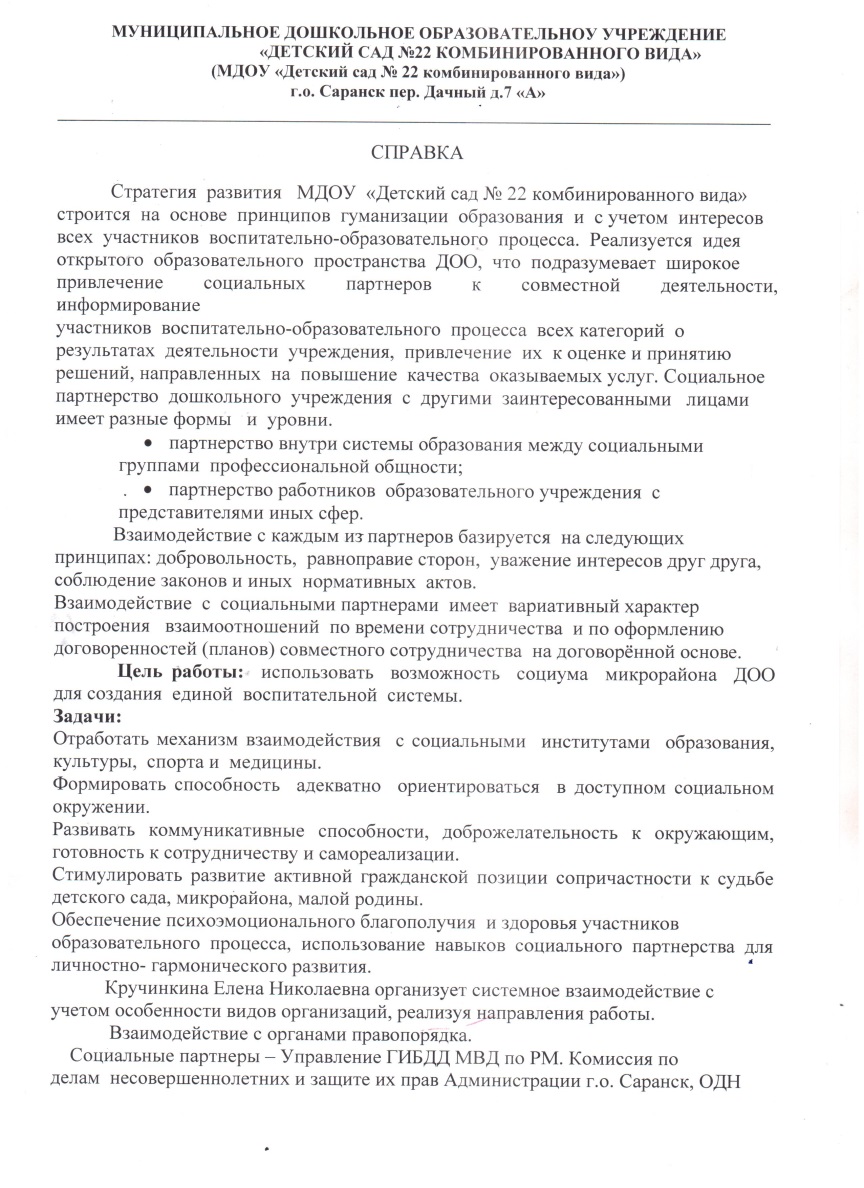 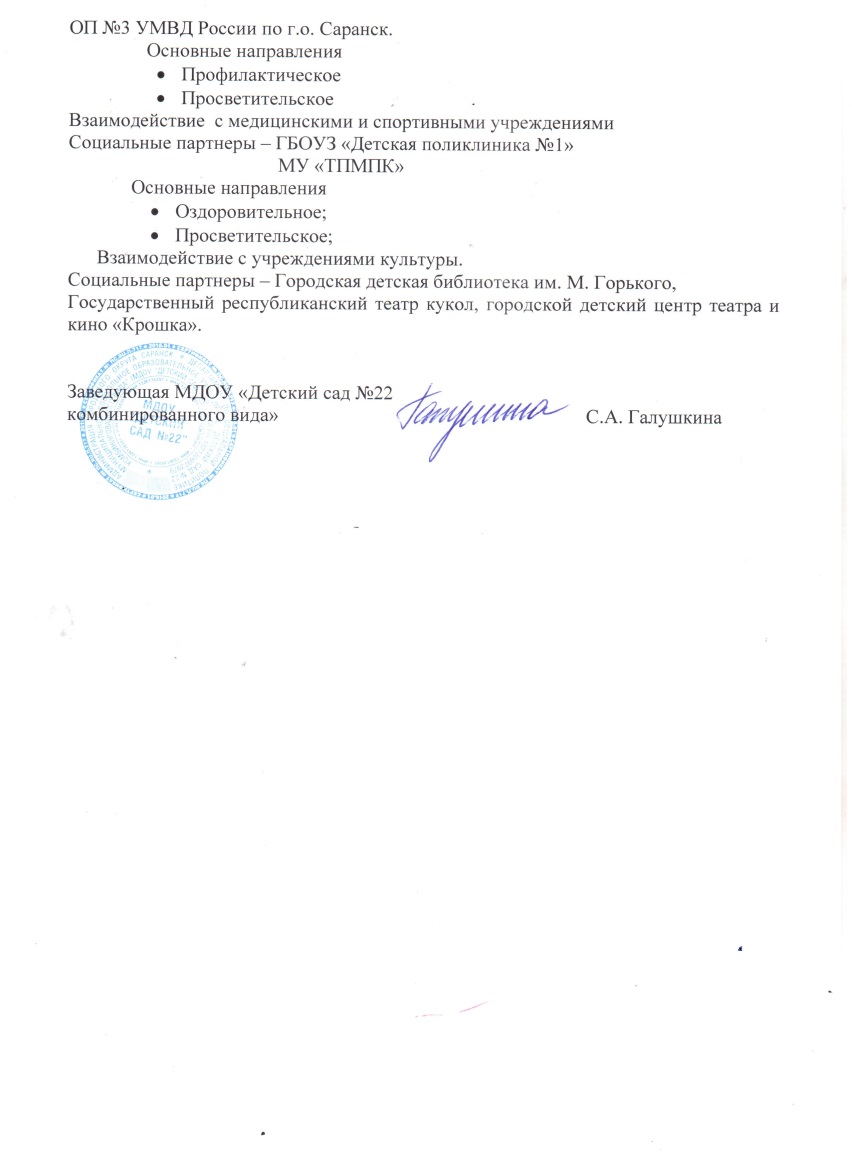 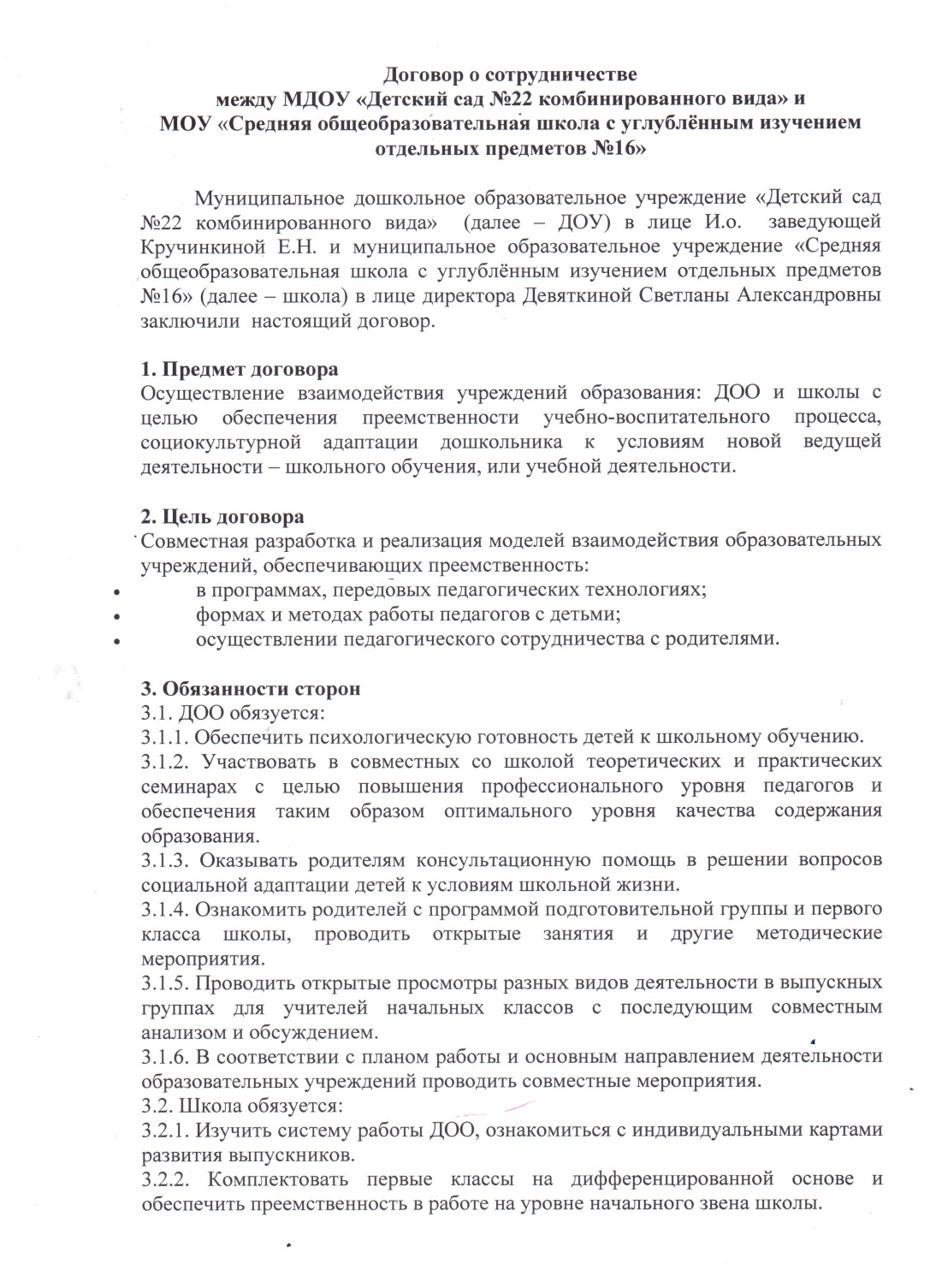 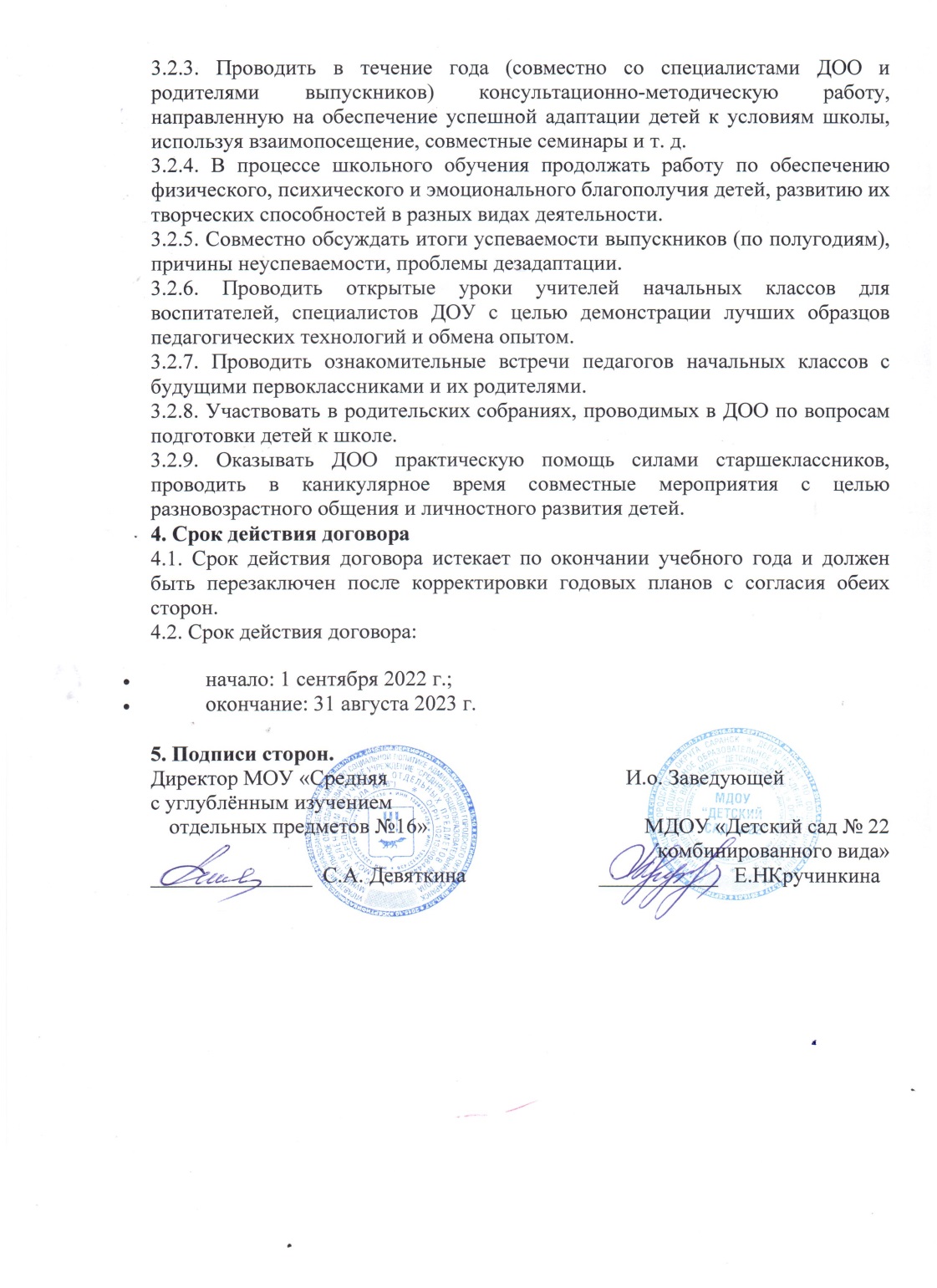 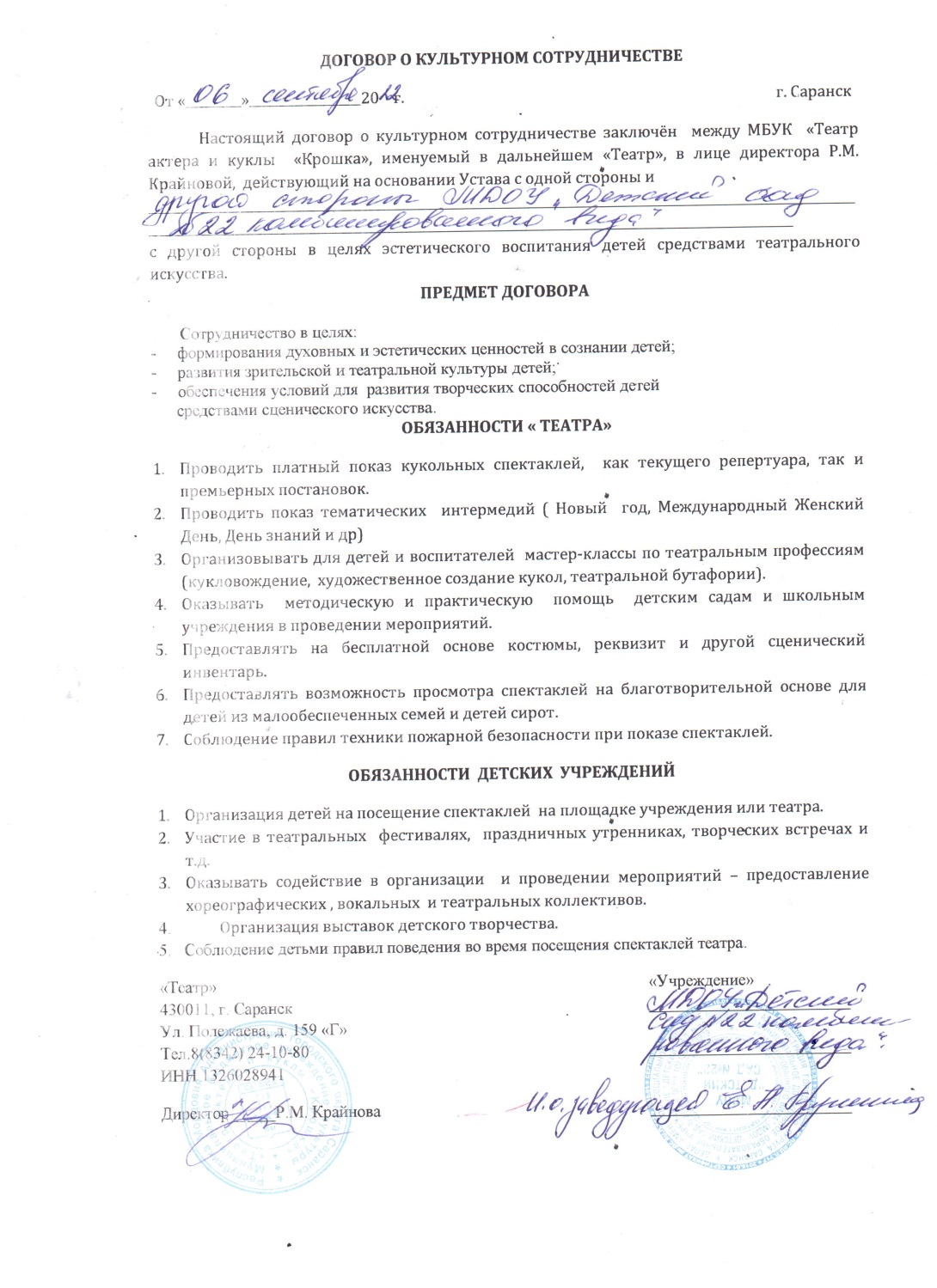 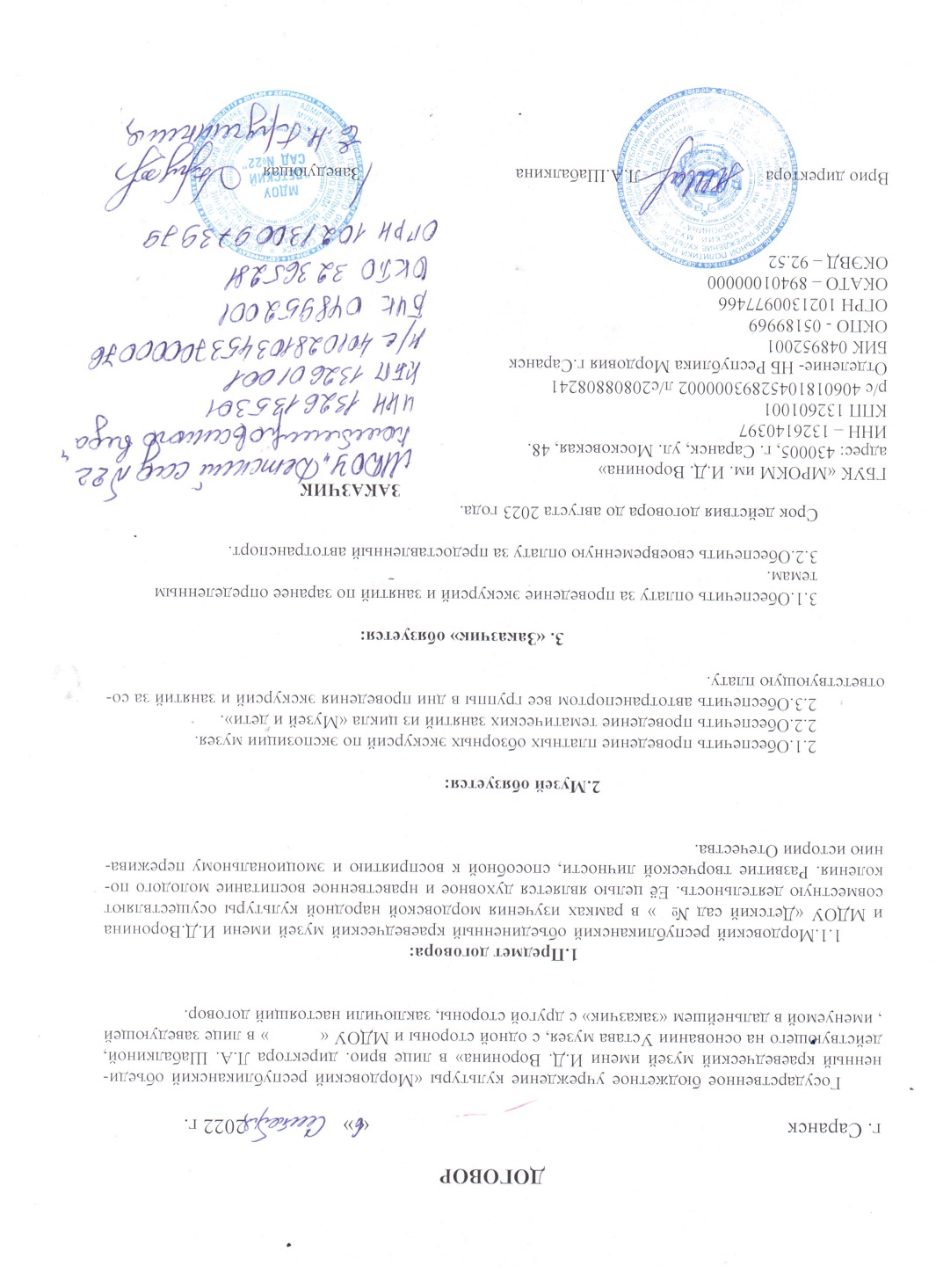 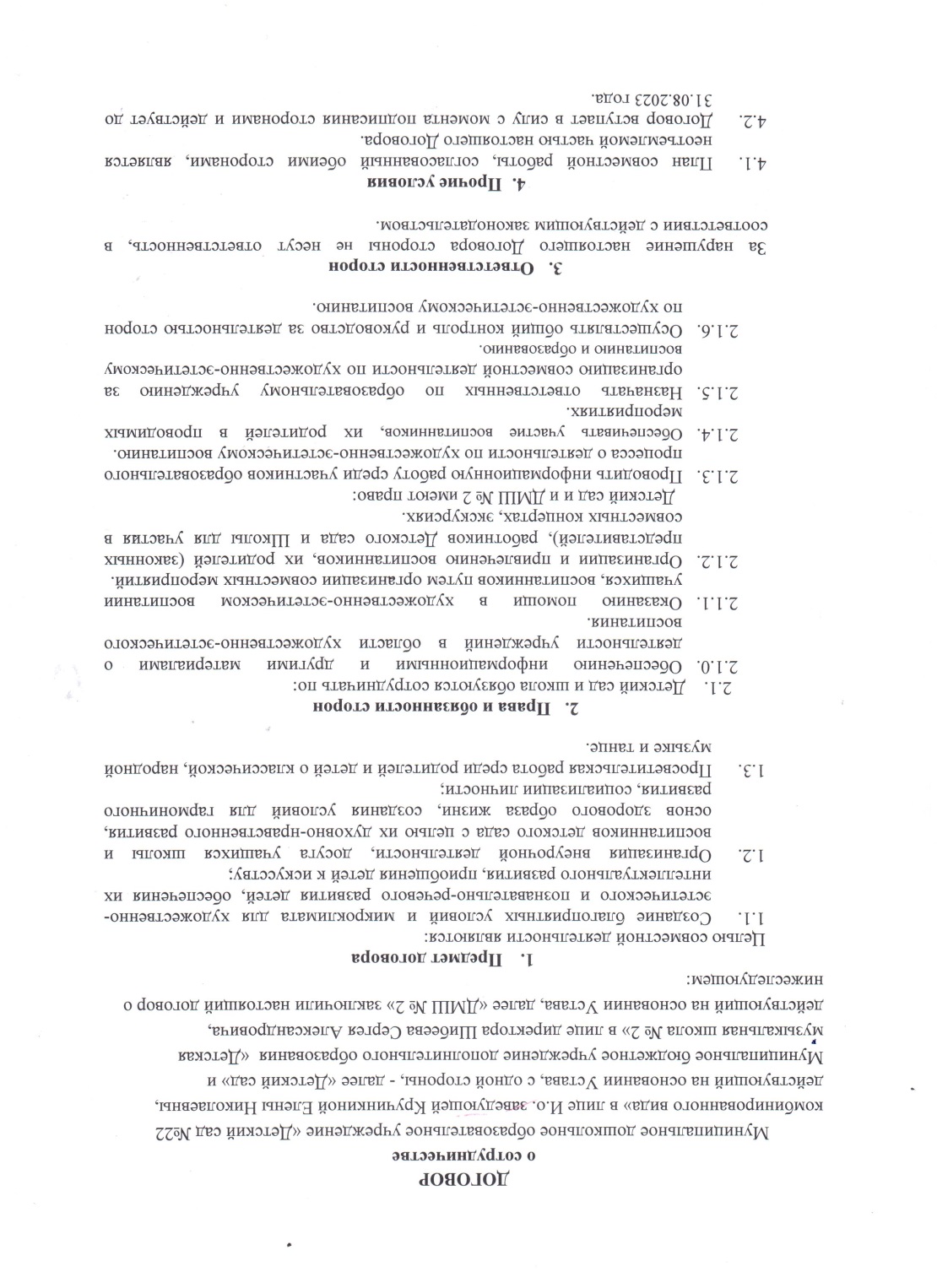 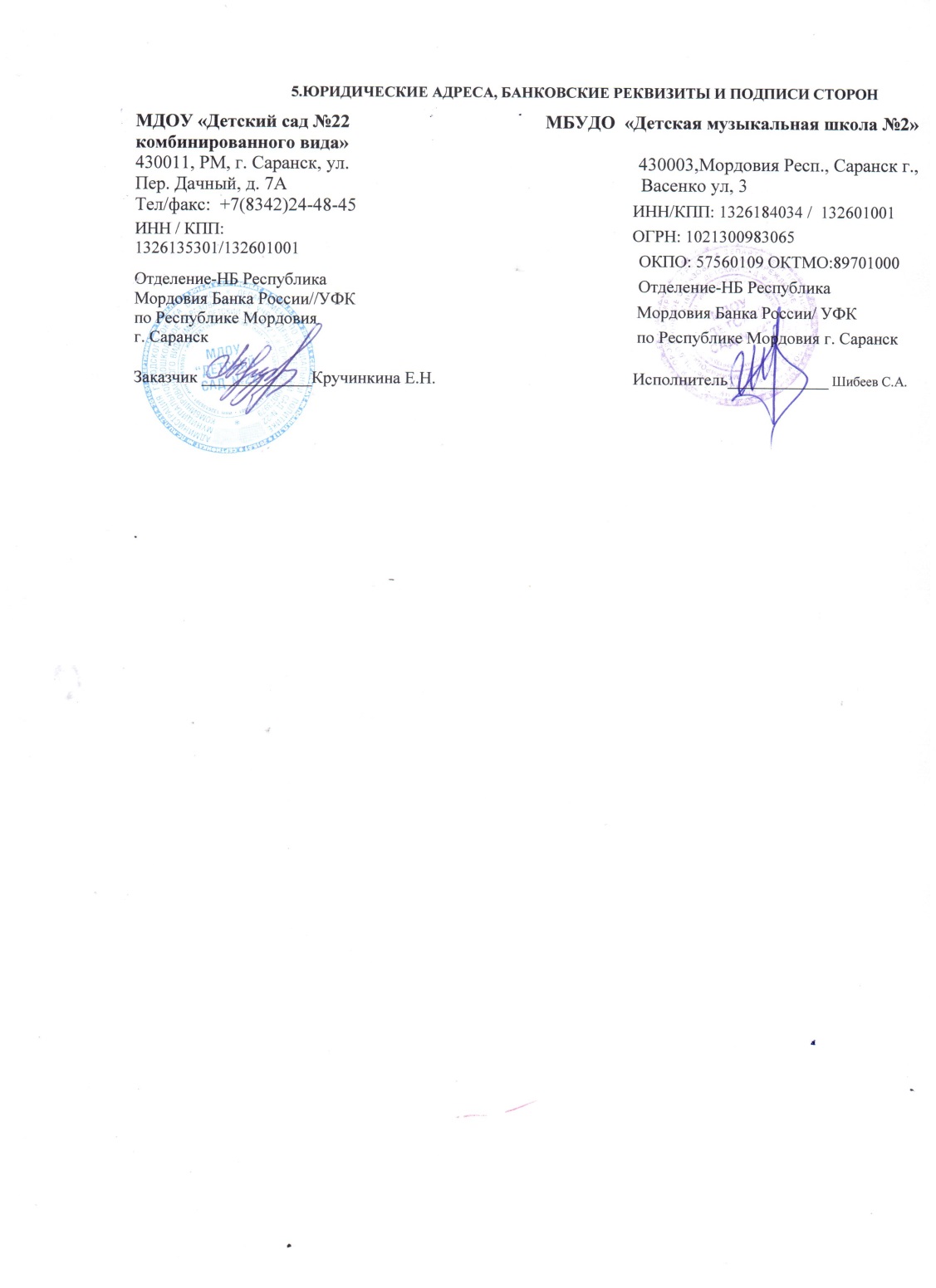 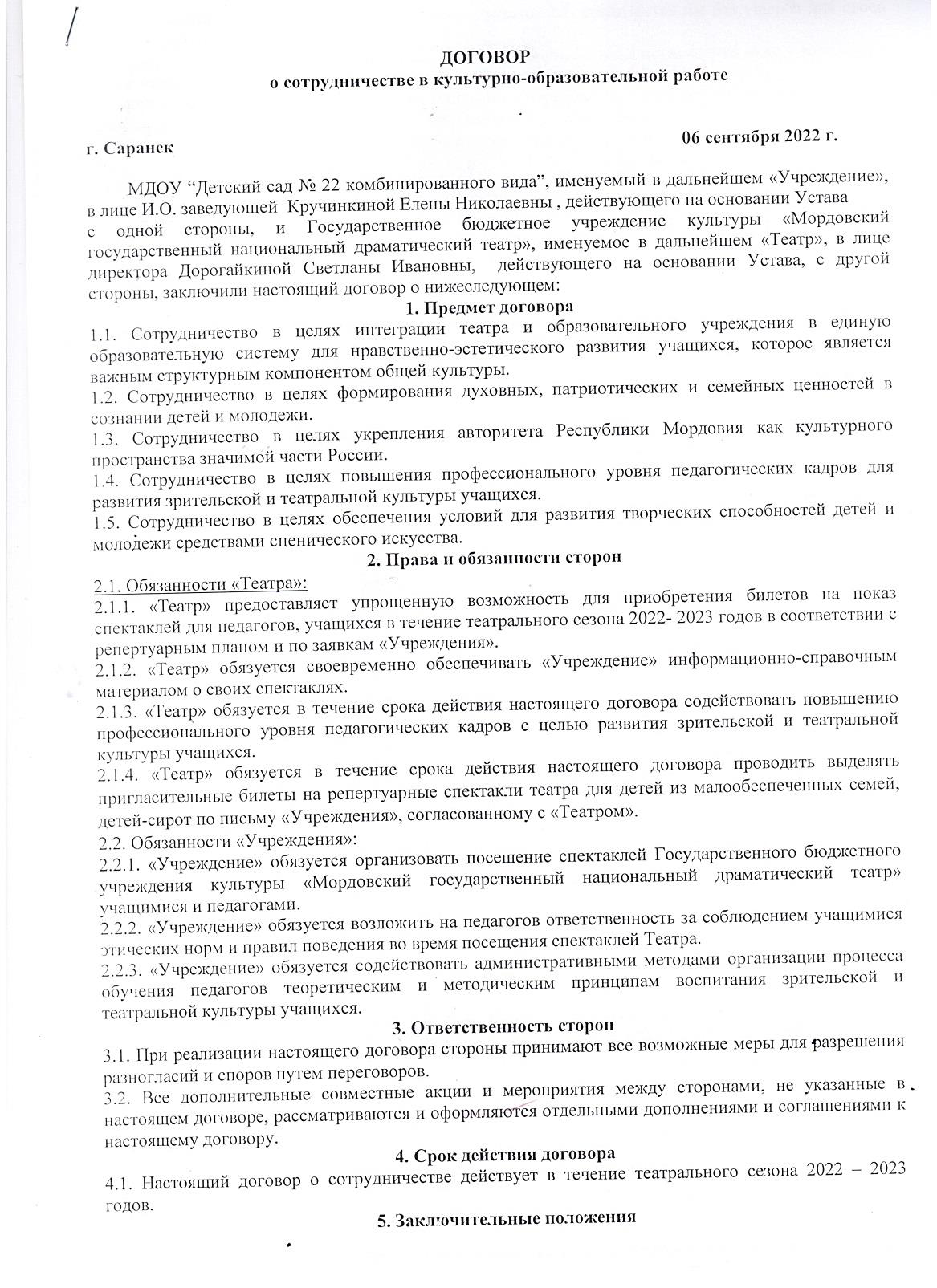 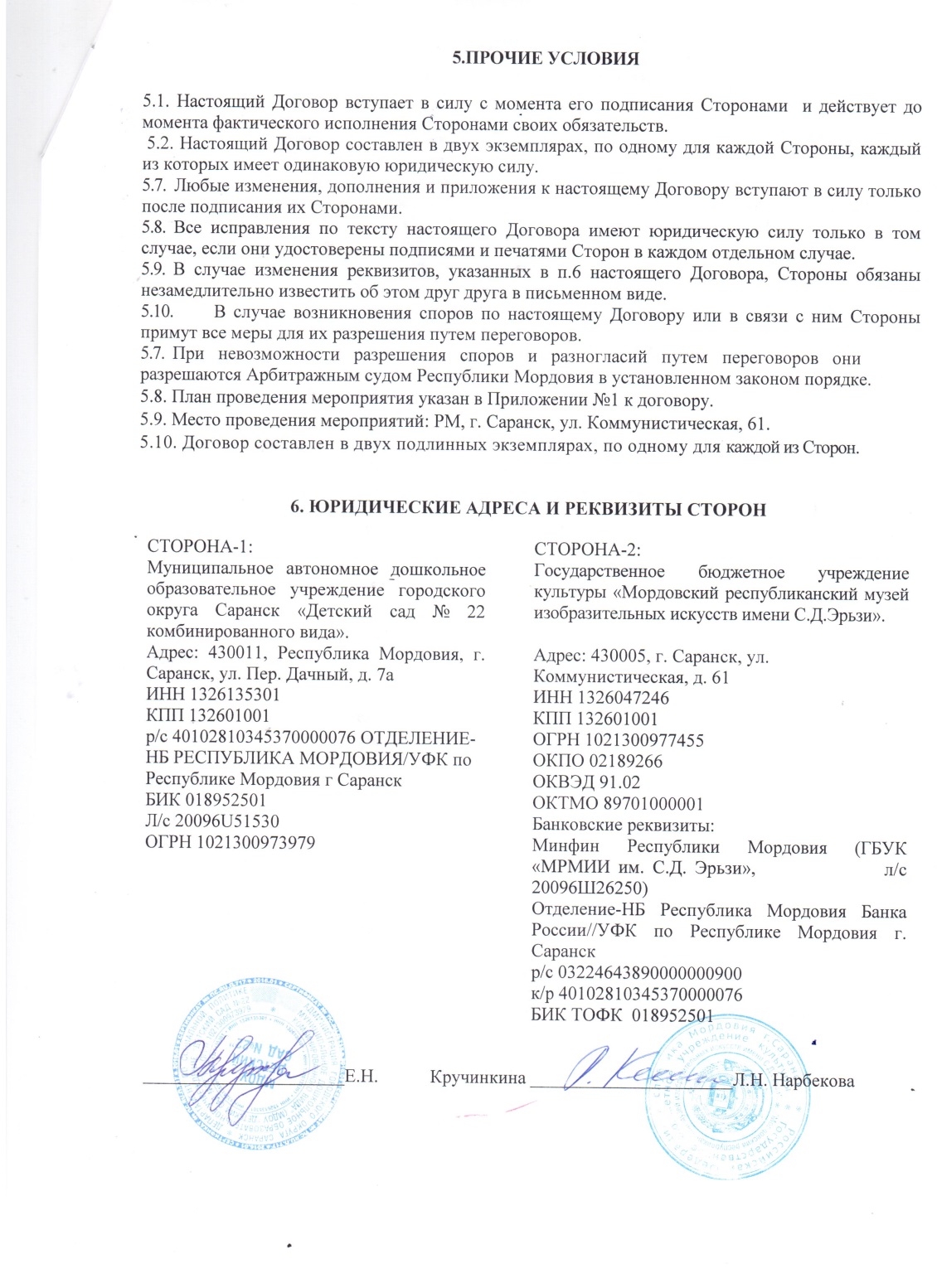 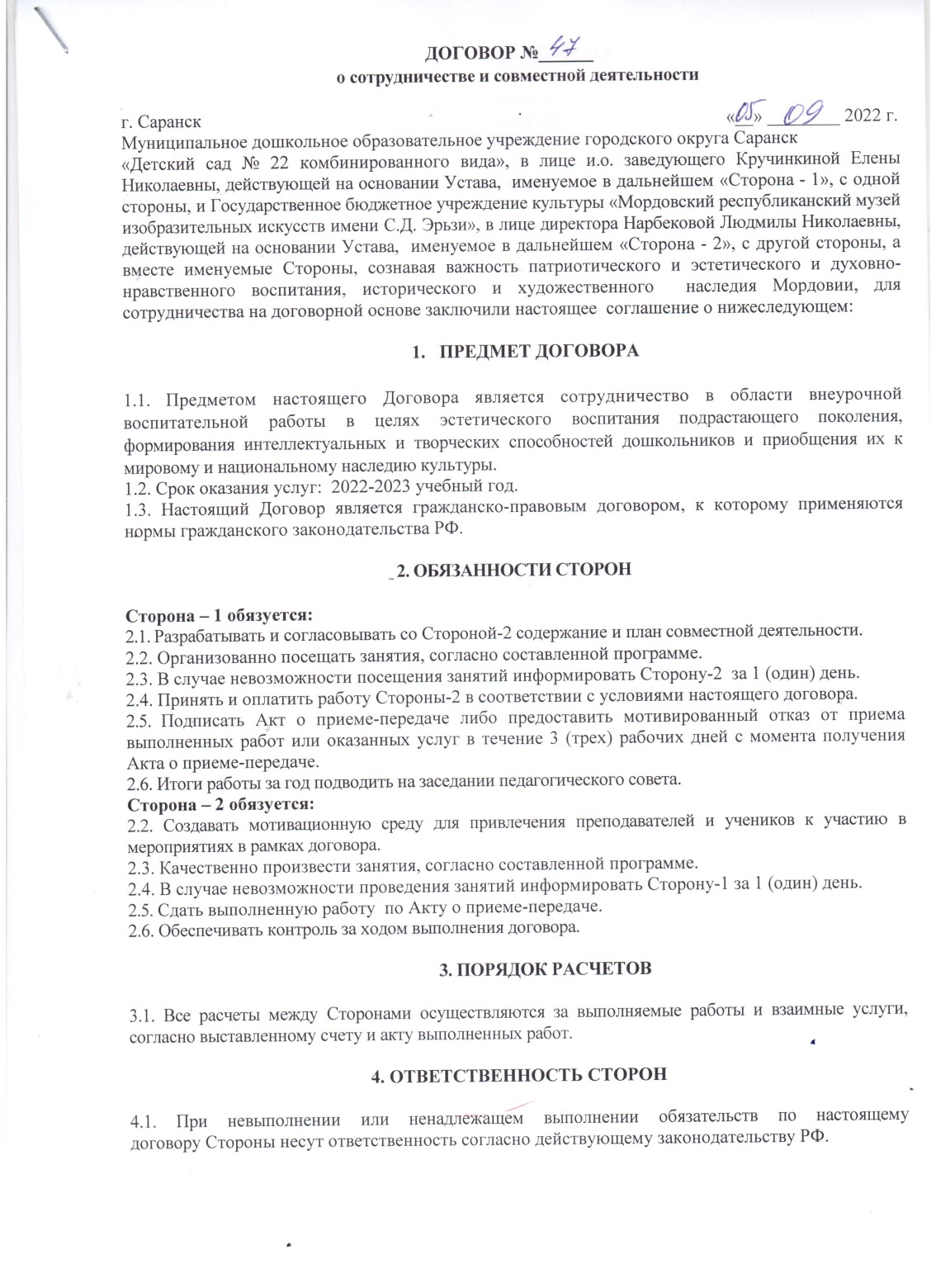 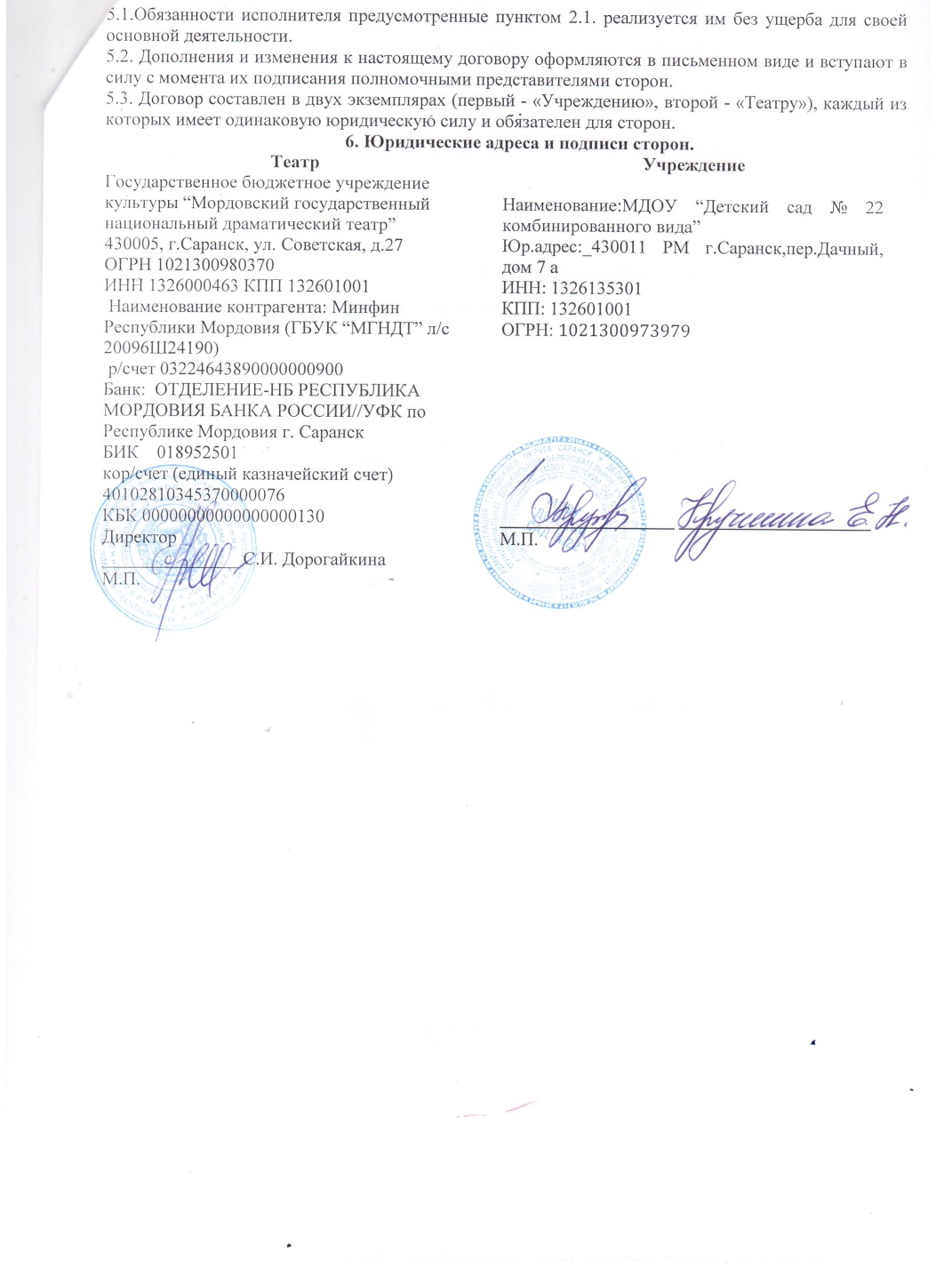 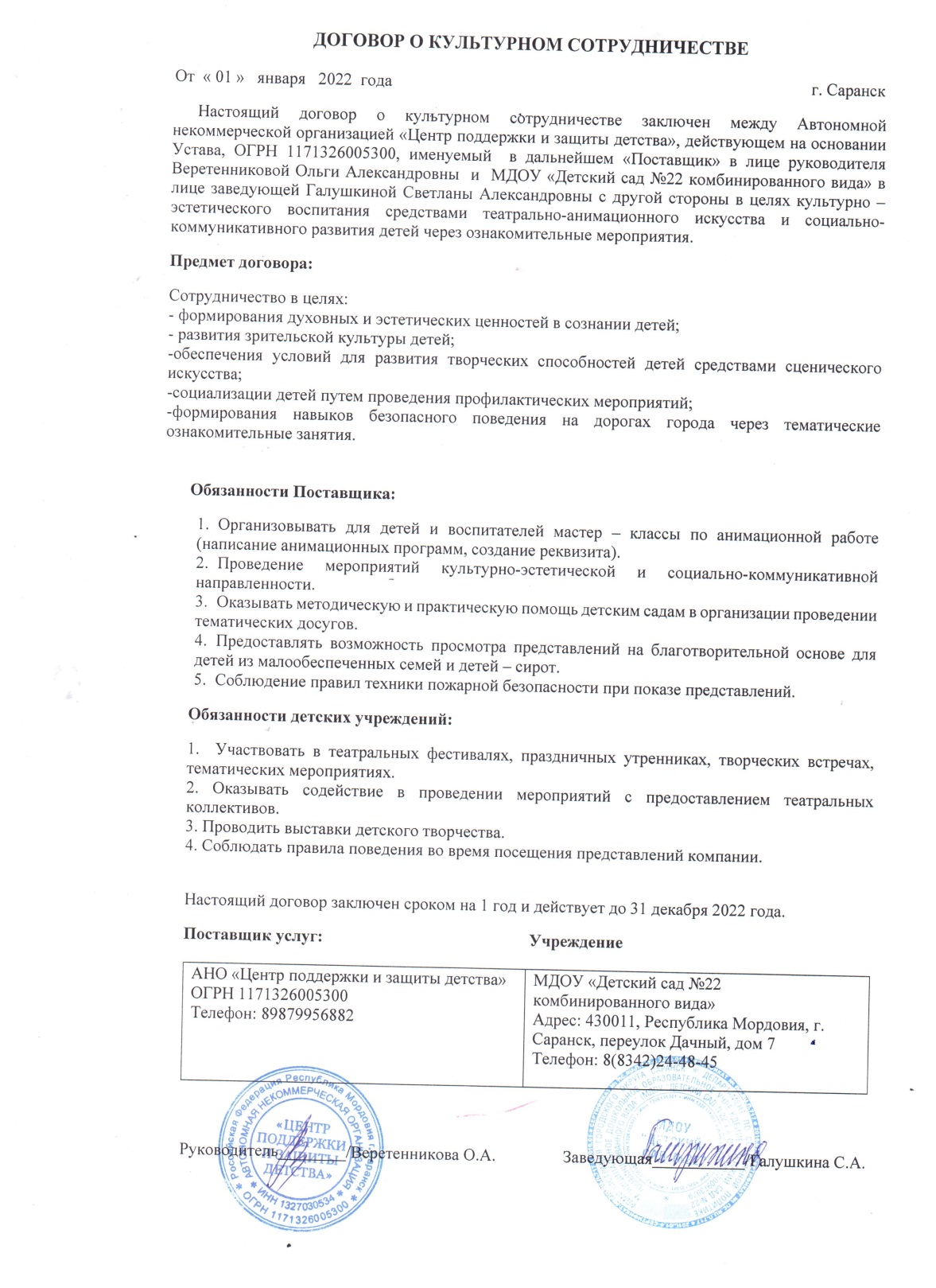 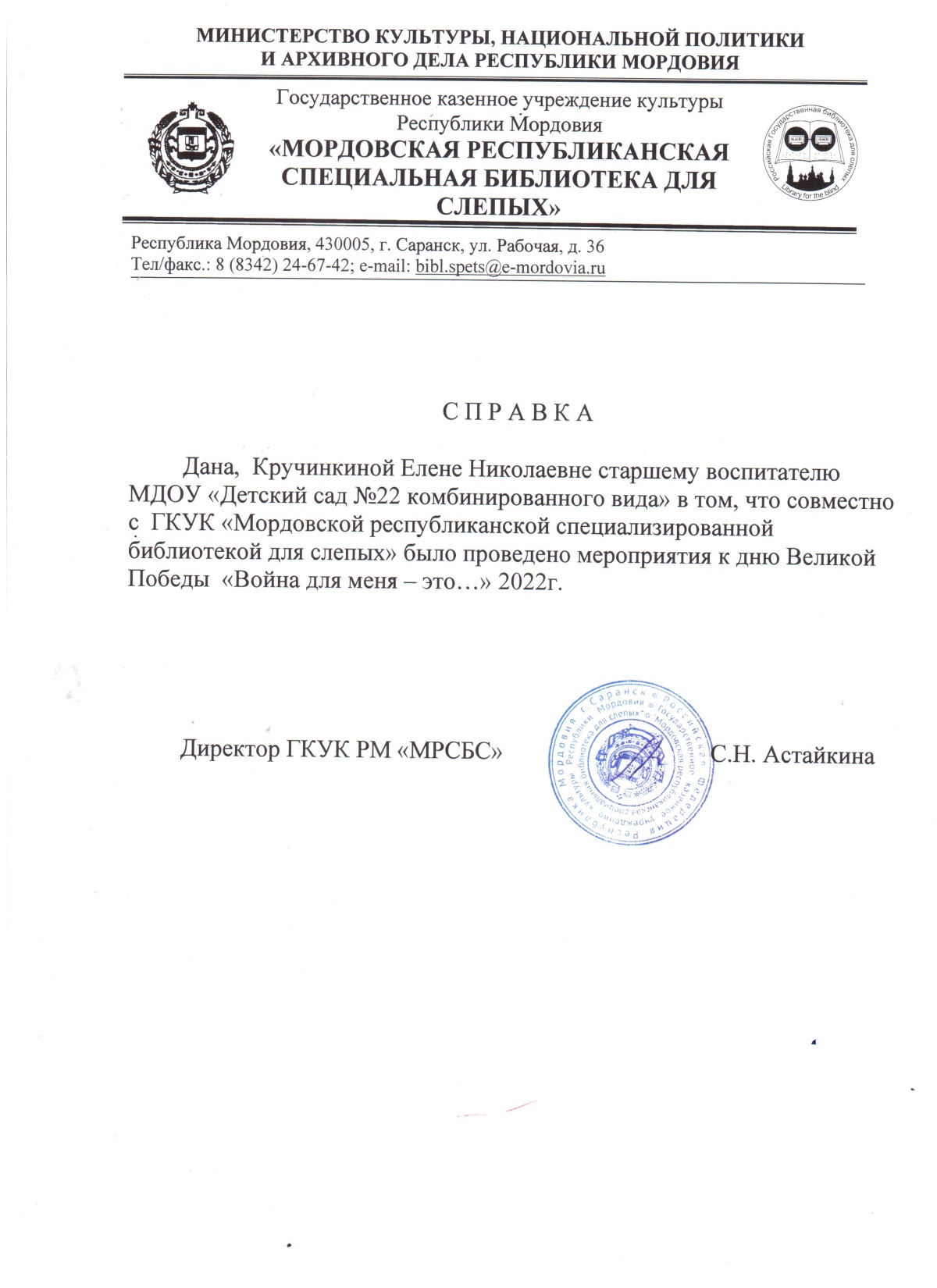 Результаты личного участия в инновационной (экспериментальной) деятельности
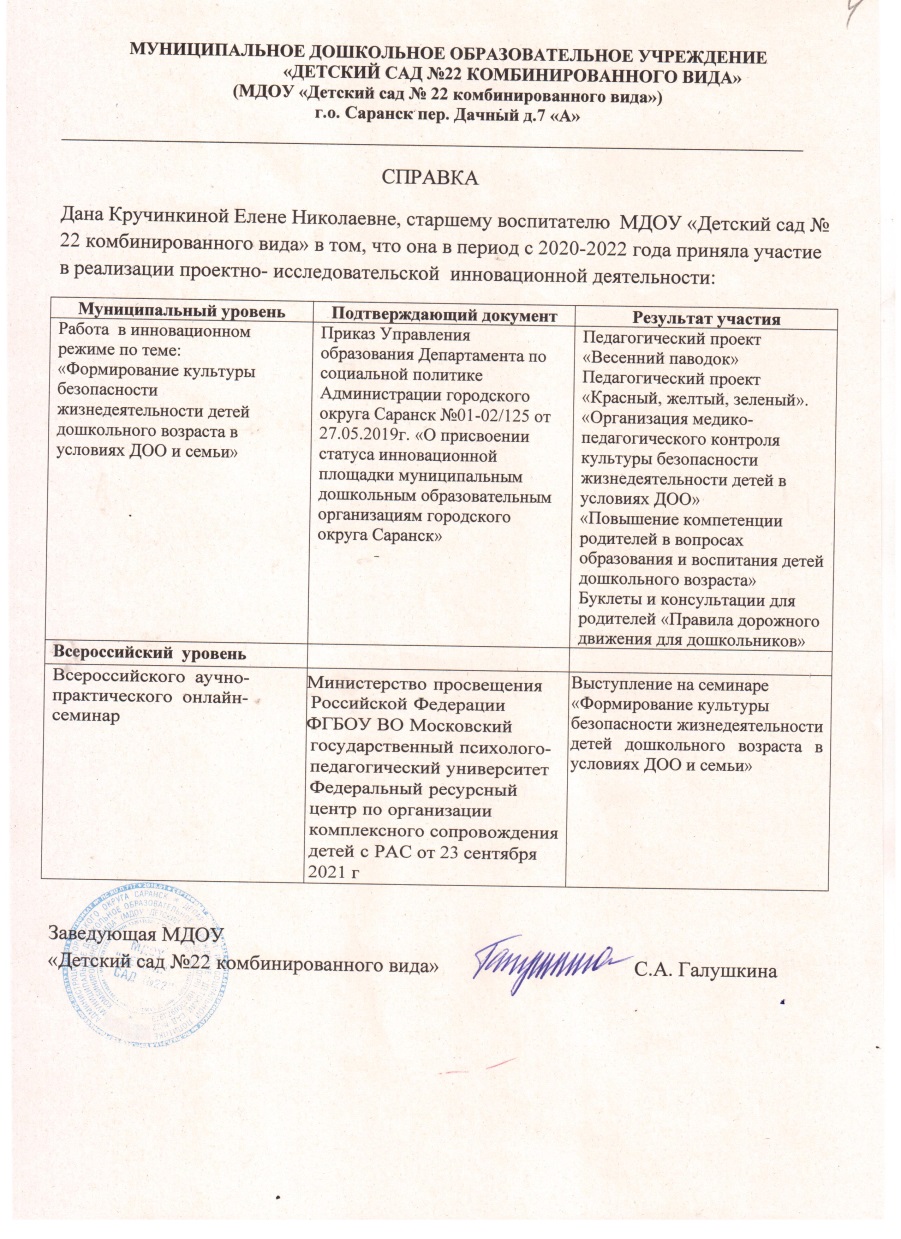 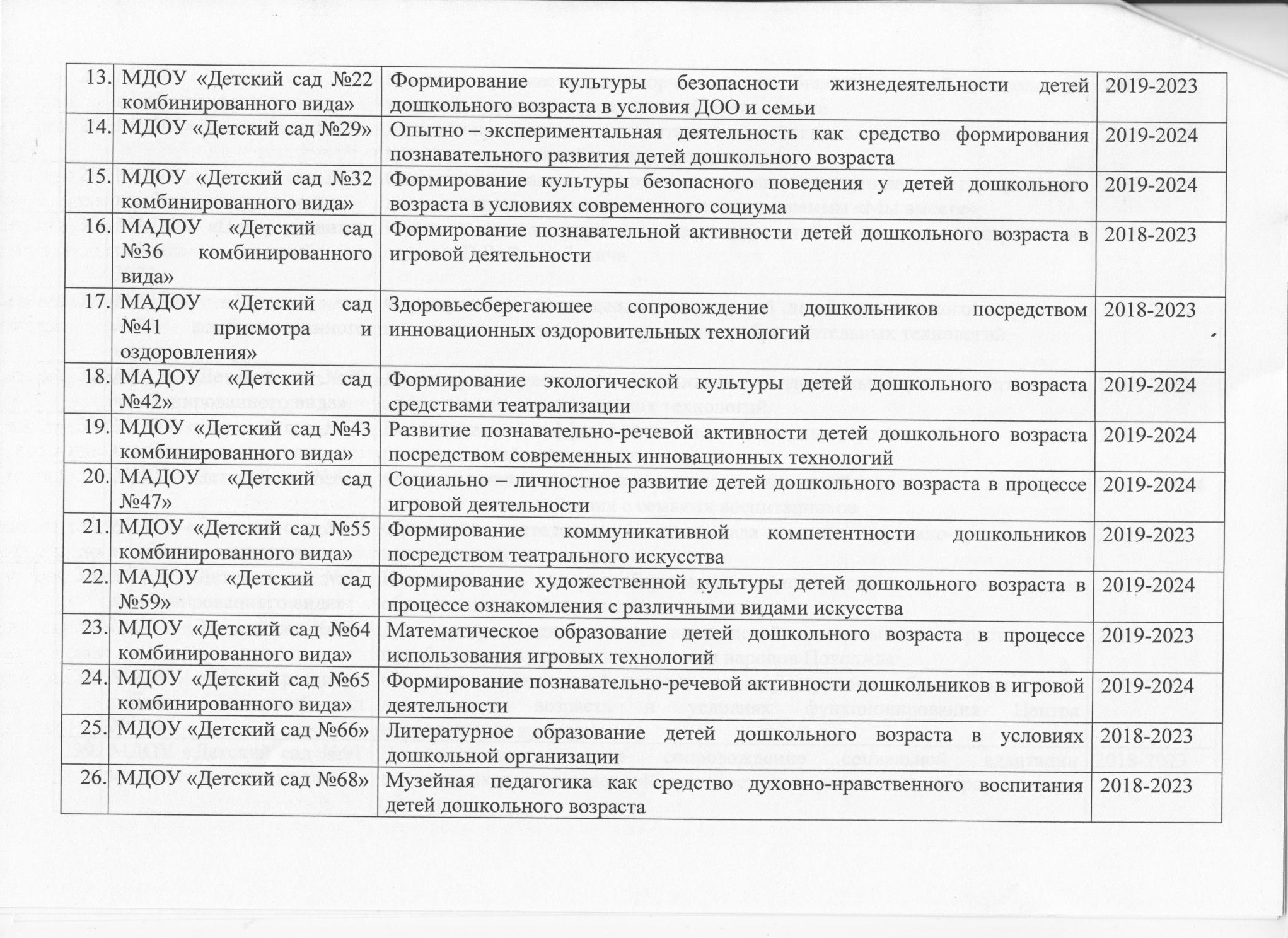 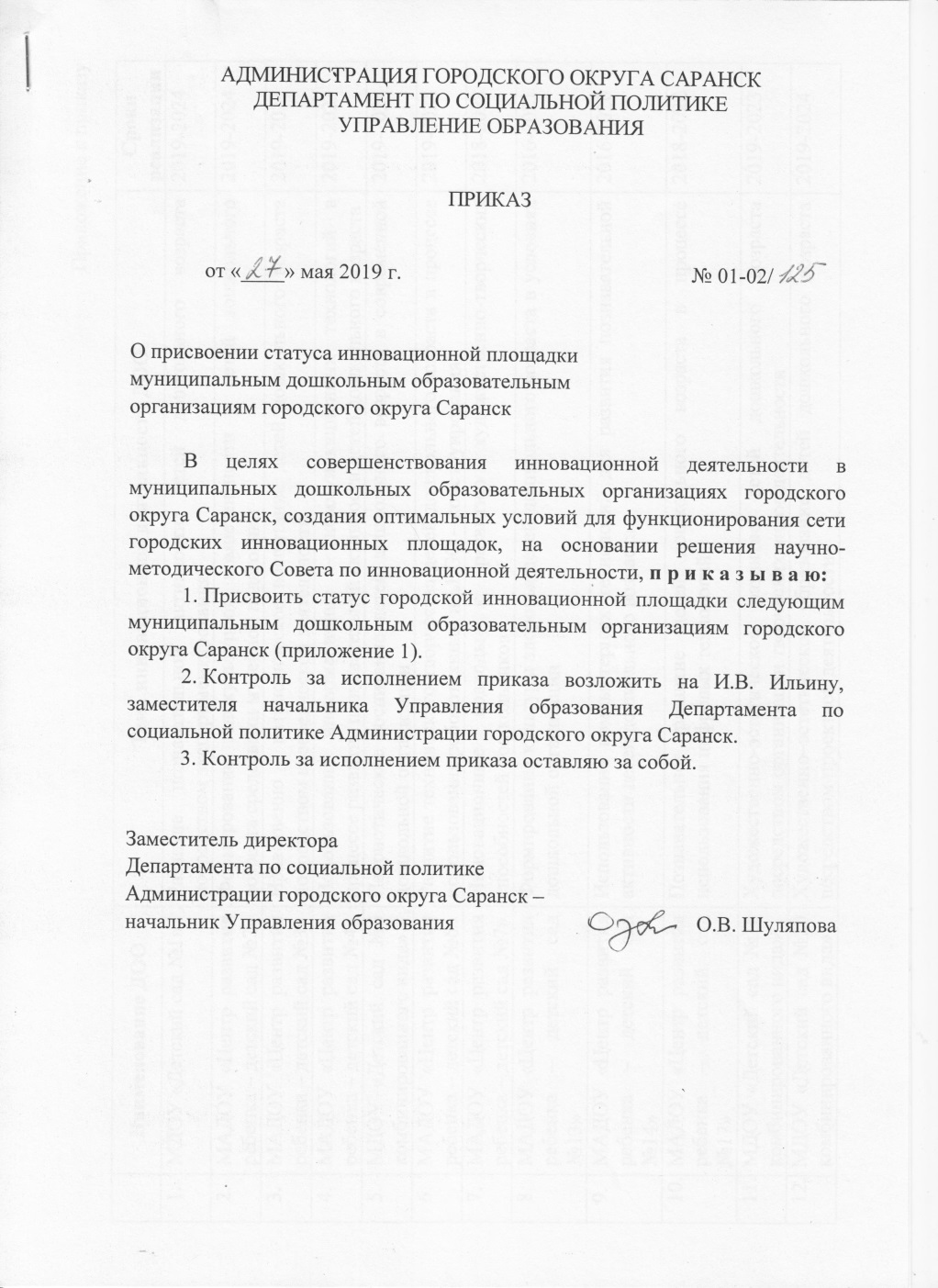 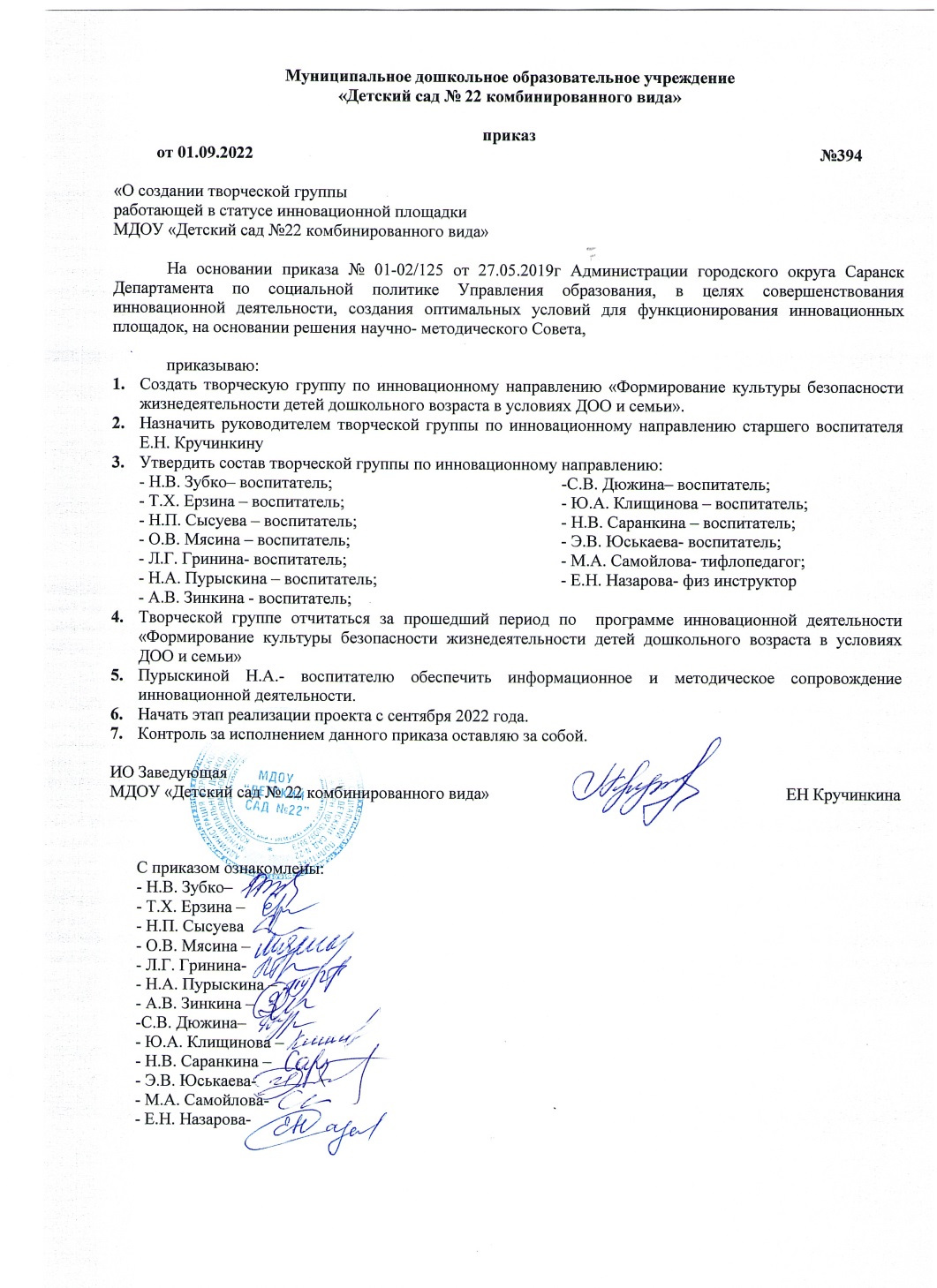 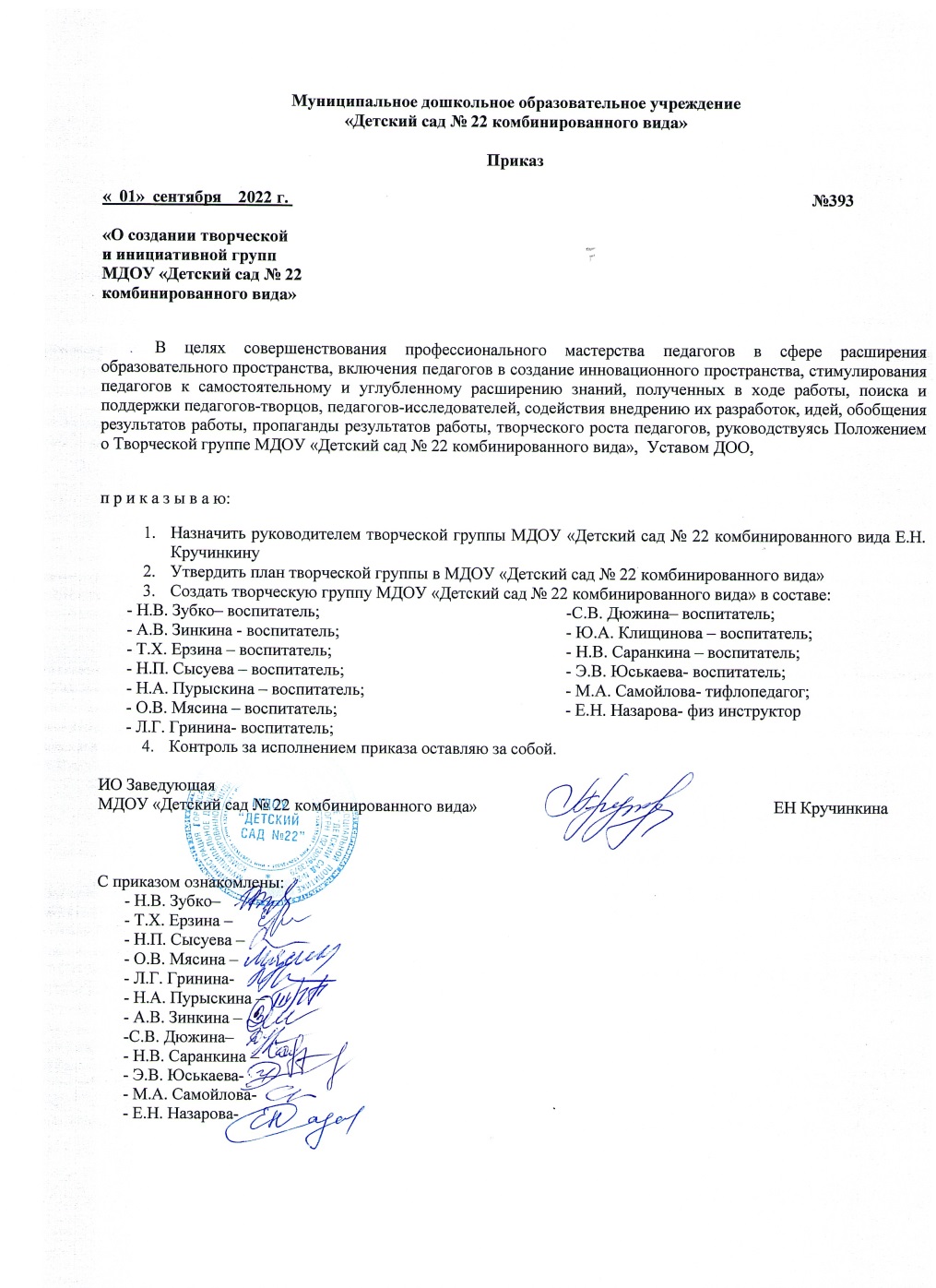 Обеспечение информационной открытости деятельности образовательной организации
Наличие собственных публикаций
методических
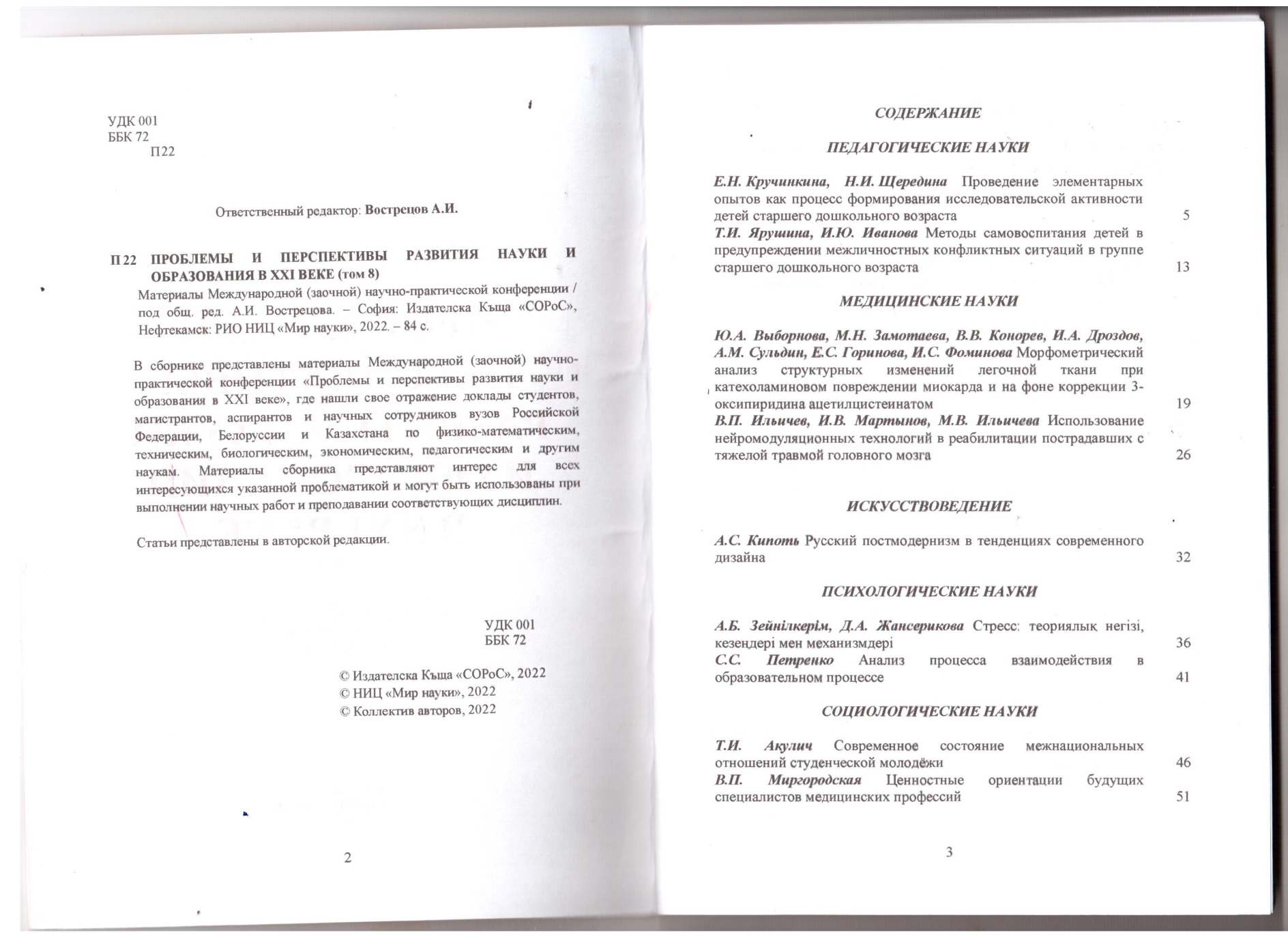 Наличие авторских программ, методических пособий, методических рекомендаций.
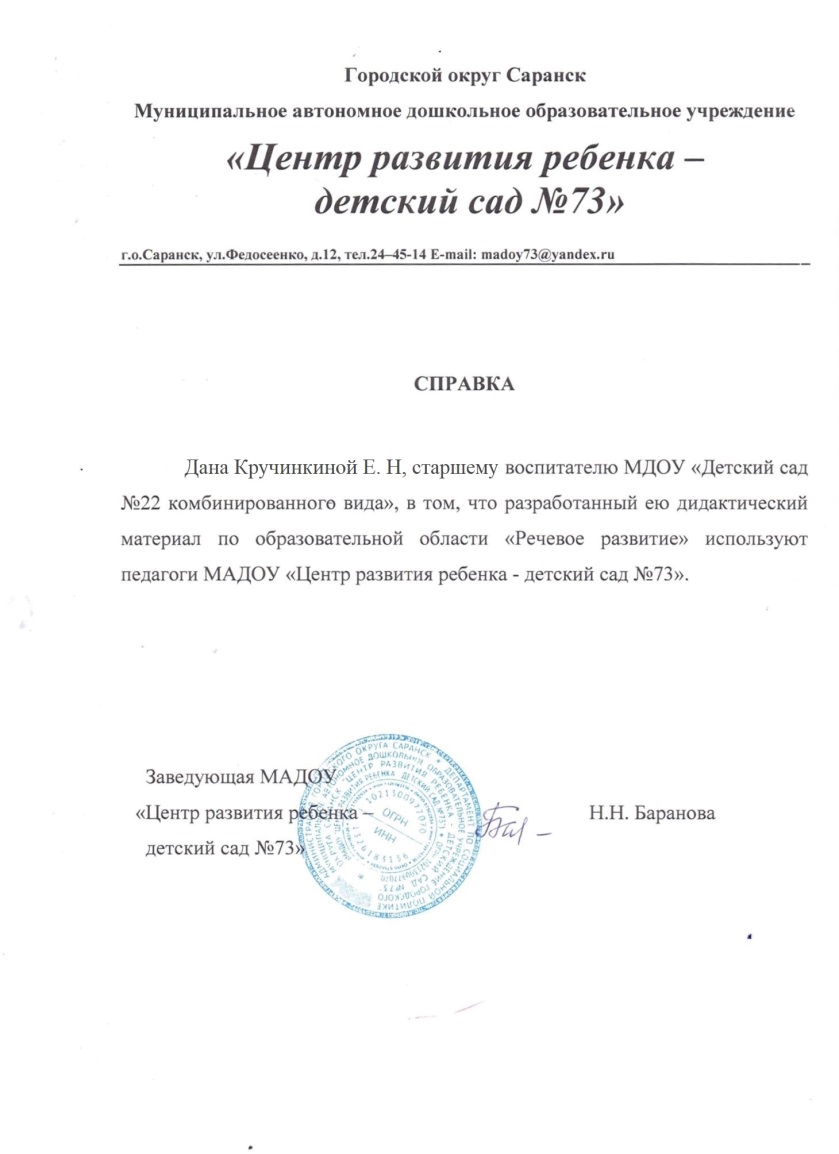 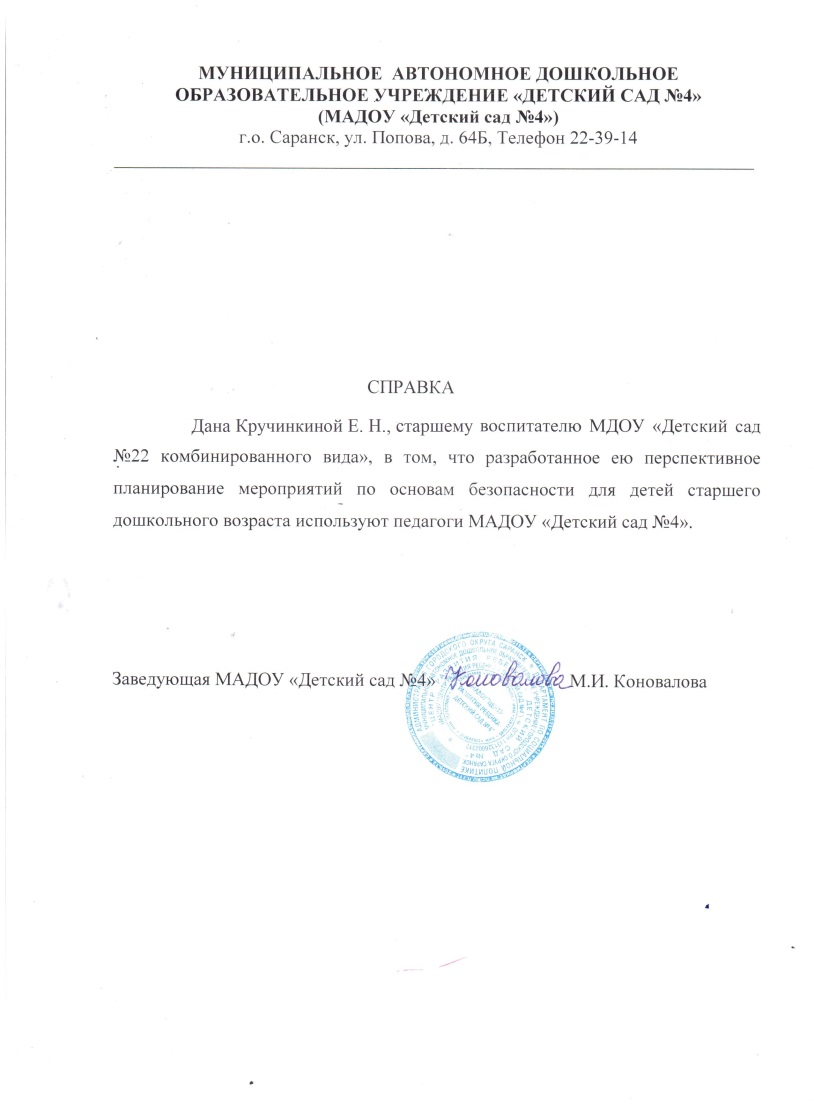 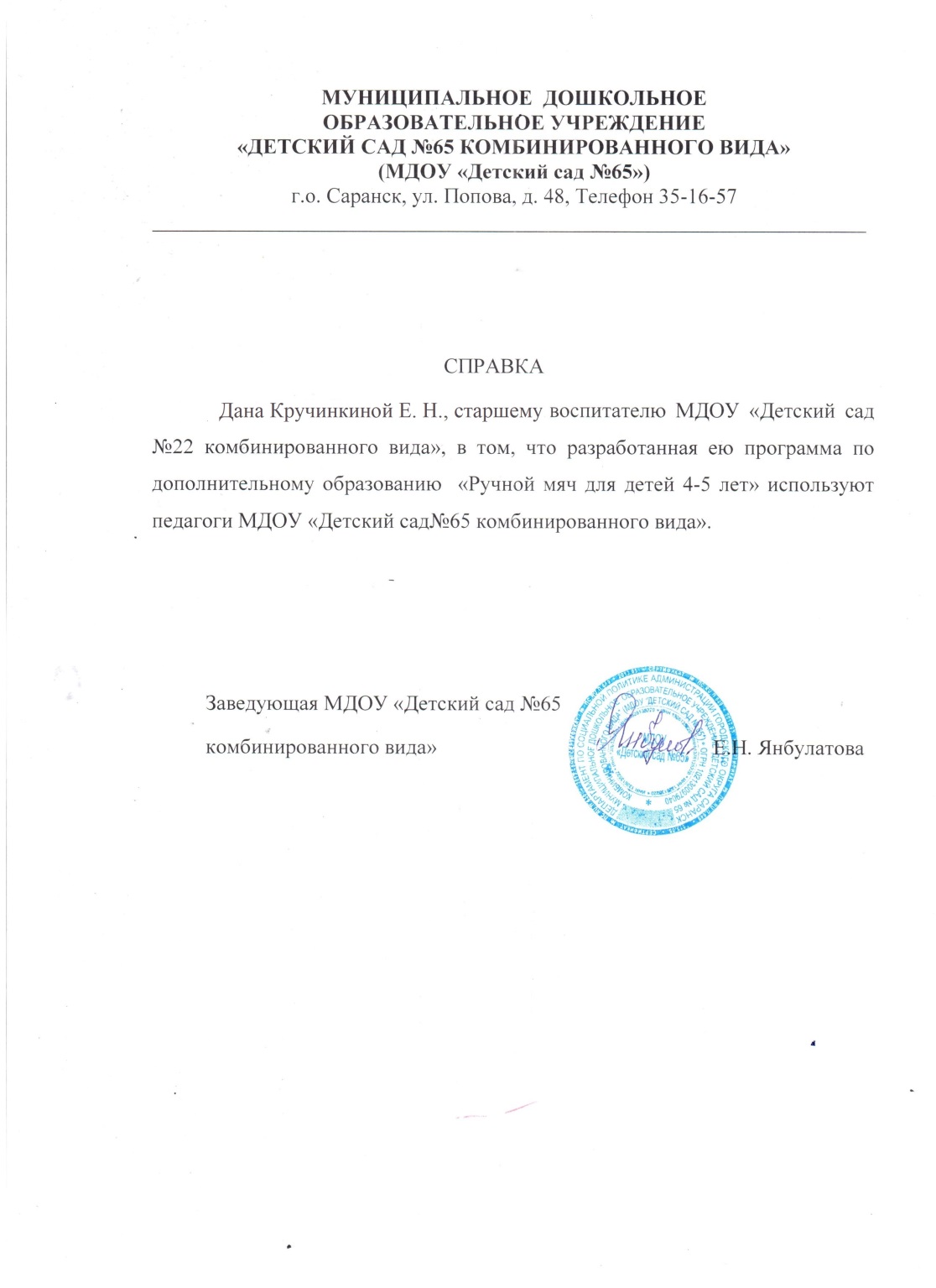 Выступления на заседаниях методических советов, научно- практических конференциях, педагогических чтениях, семинарах, секциях, форумах, радиопередачах
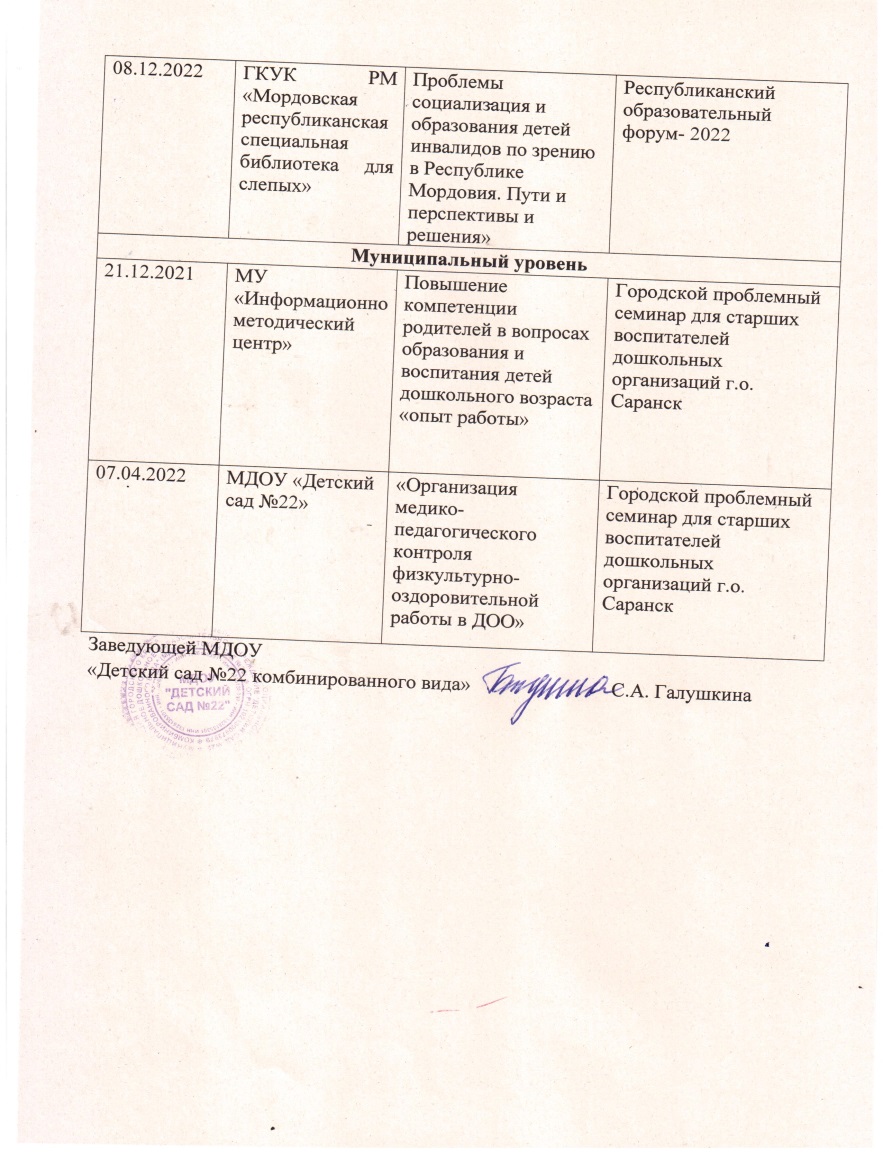 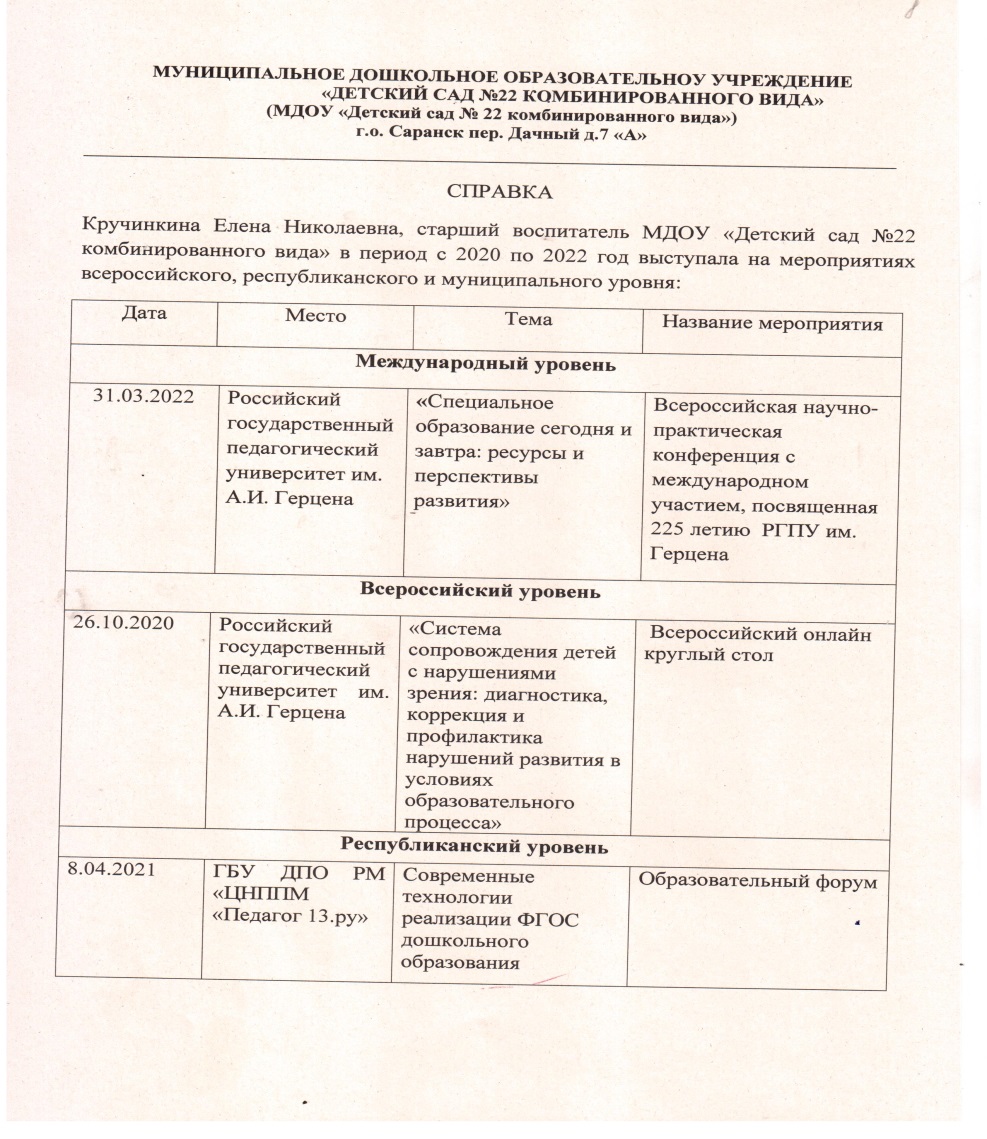 Международный уровень
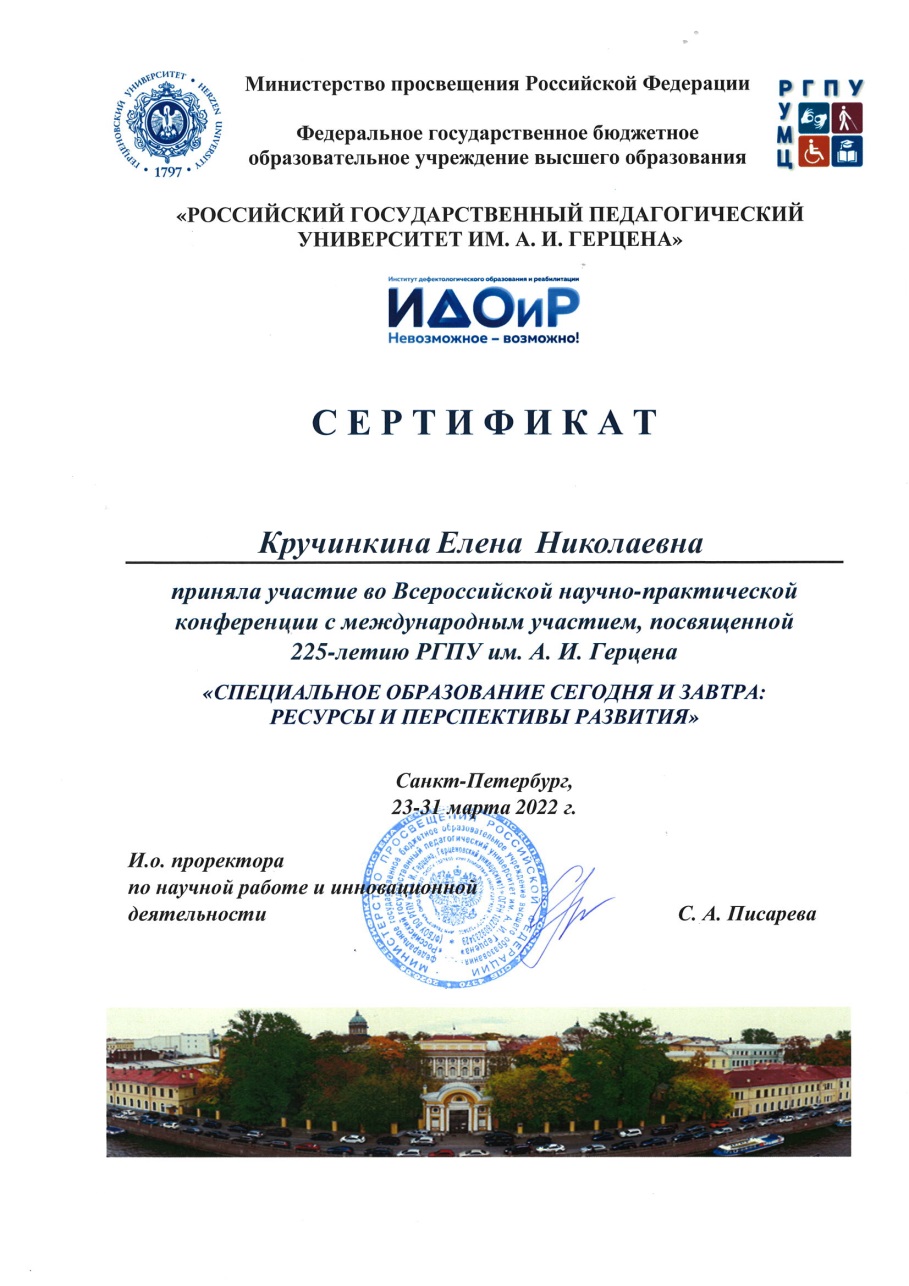 Всероссийский уровень
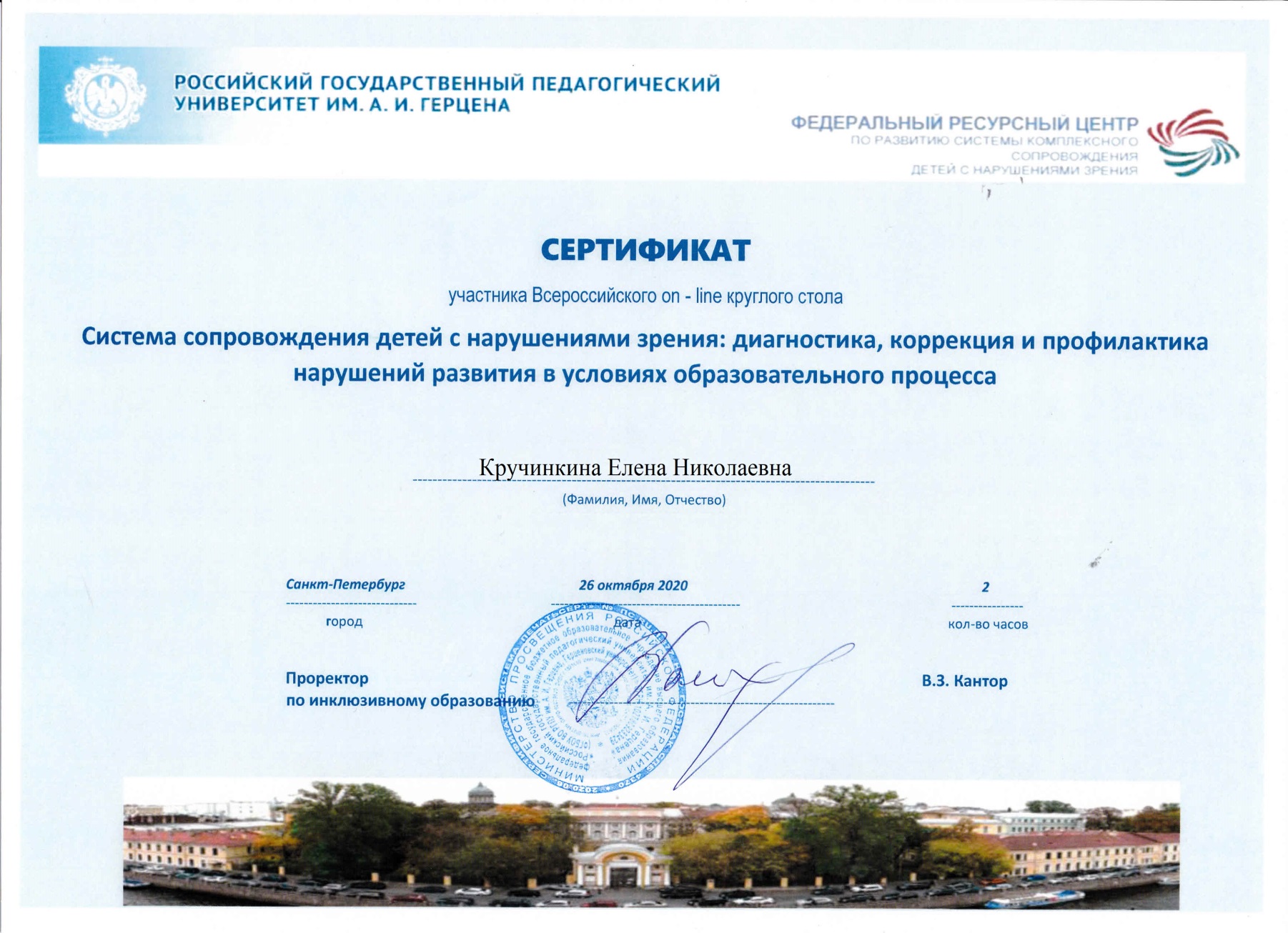 Республиканский уровень
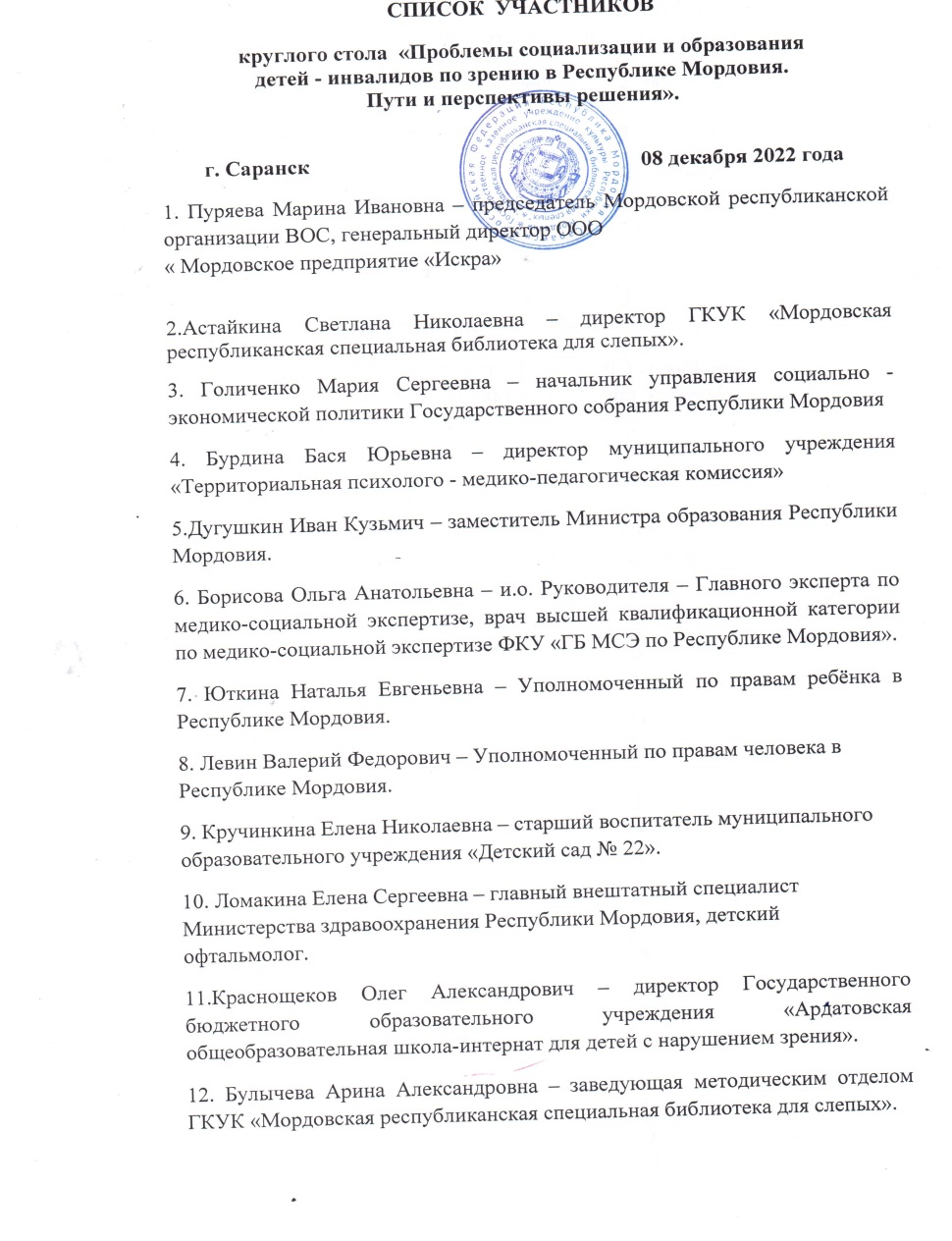 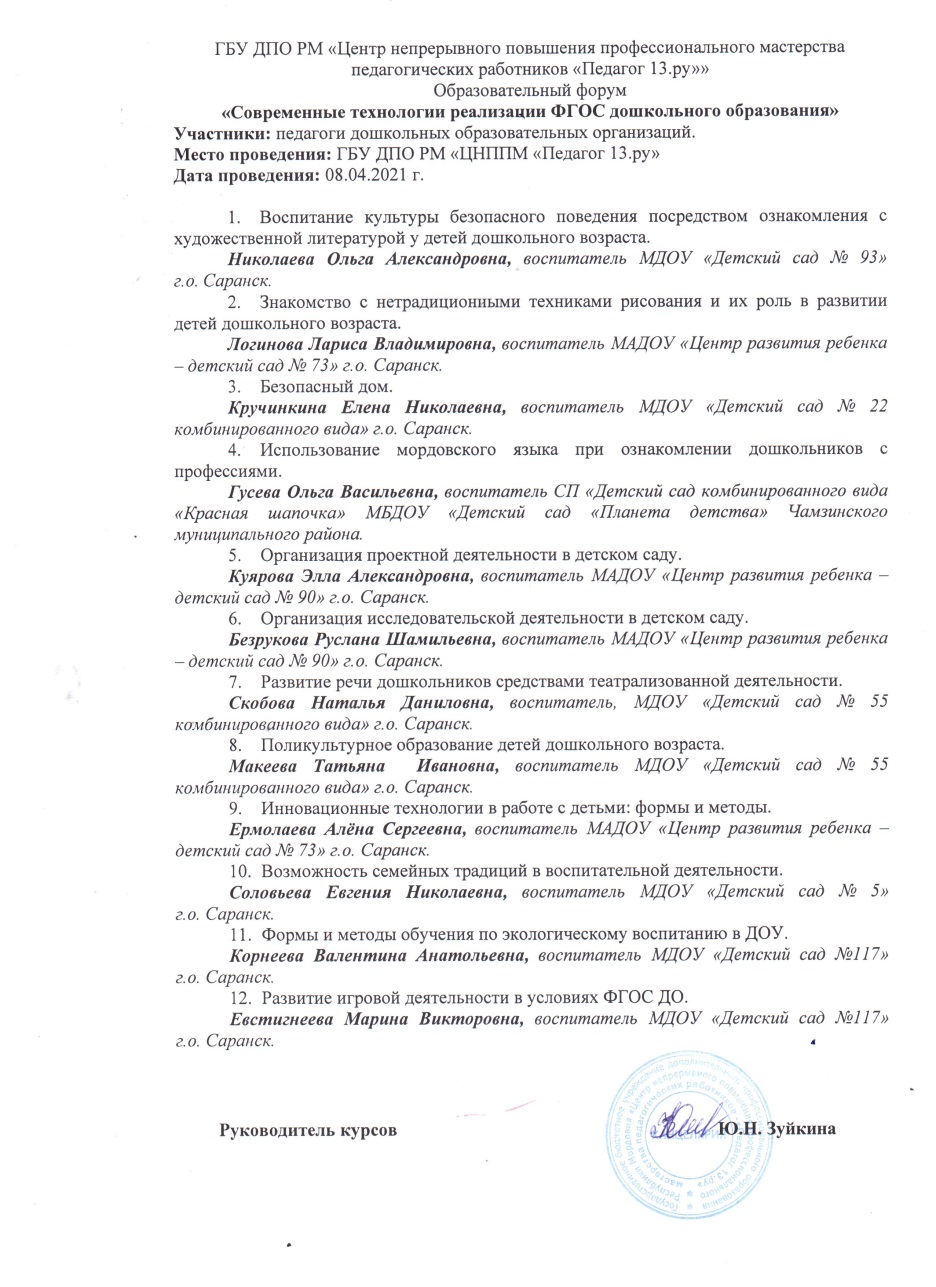 Республиканский уровень
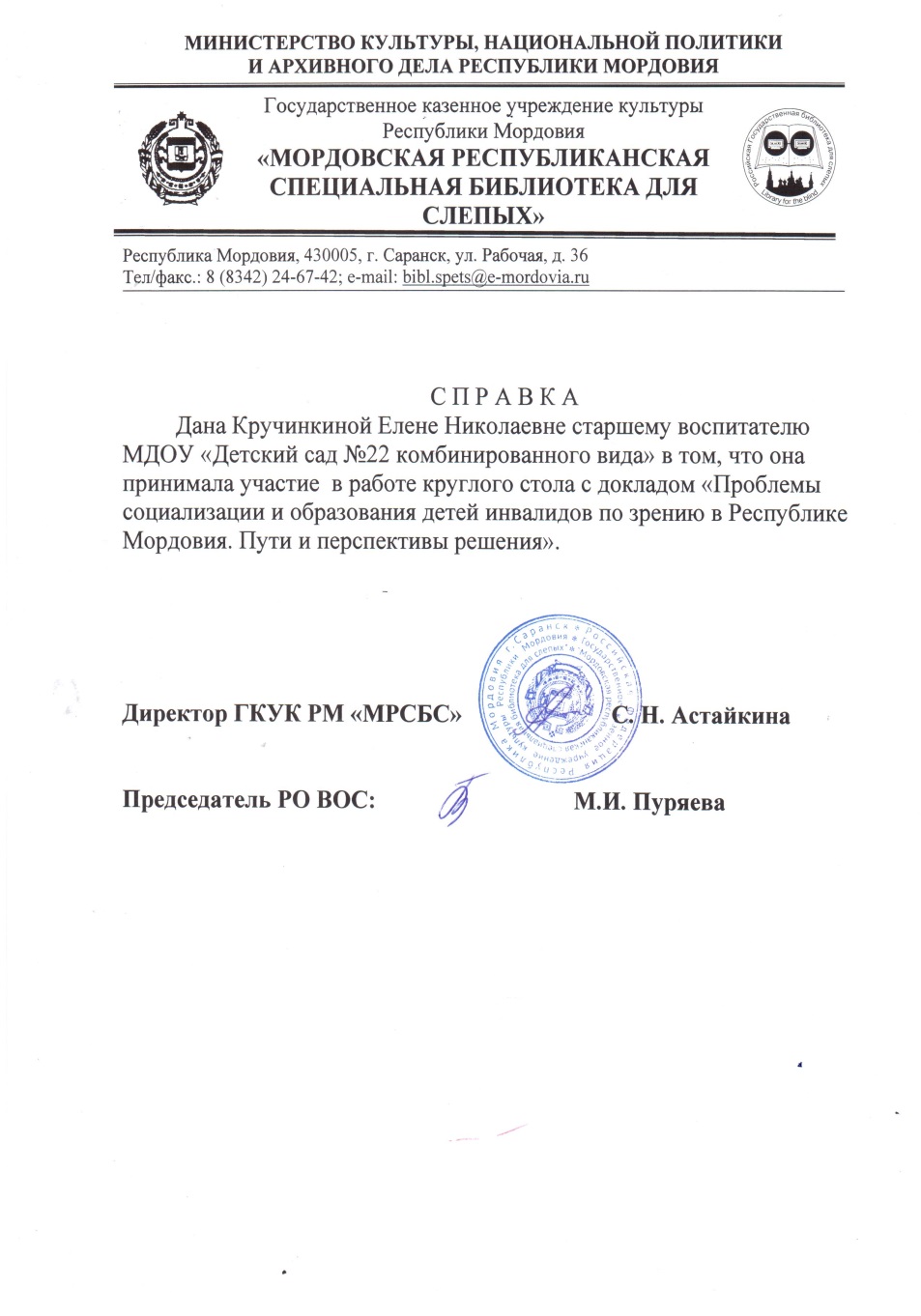 Муниципальный уровень
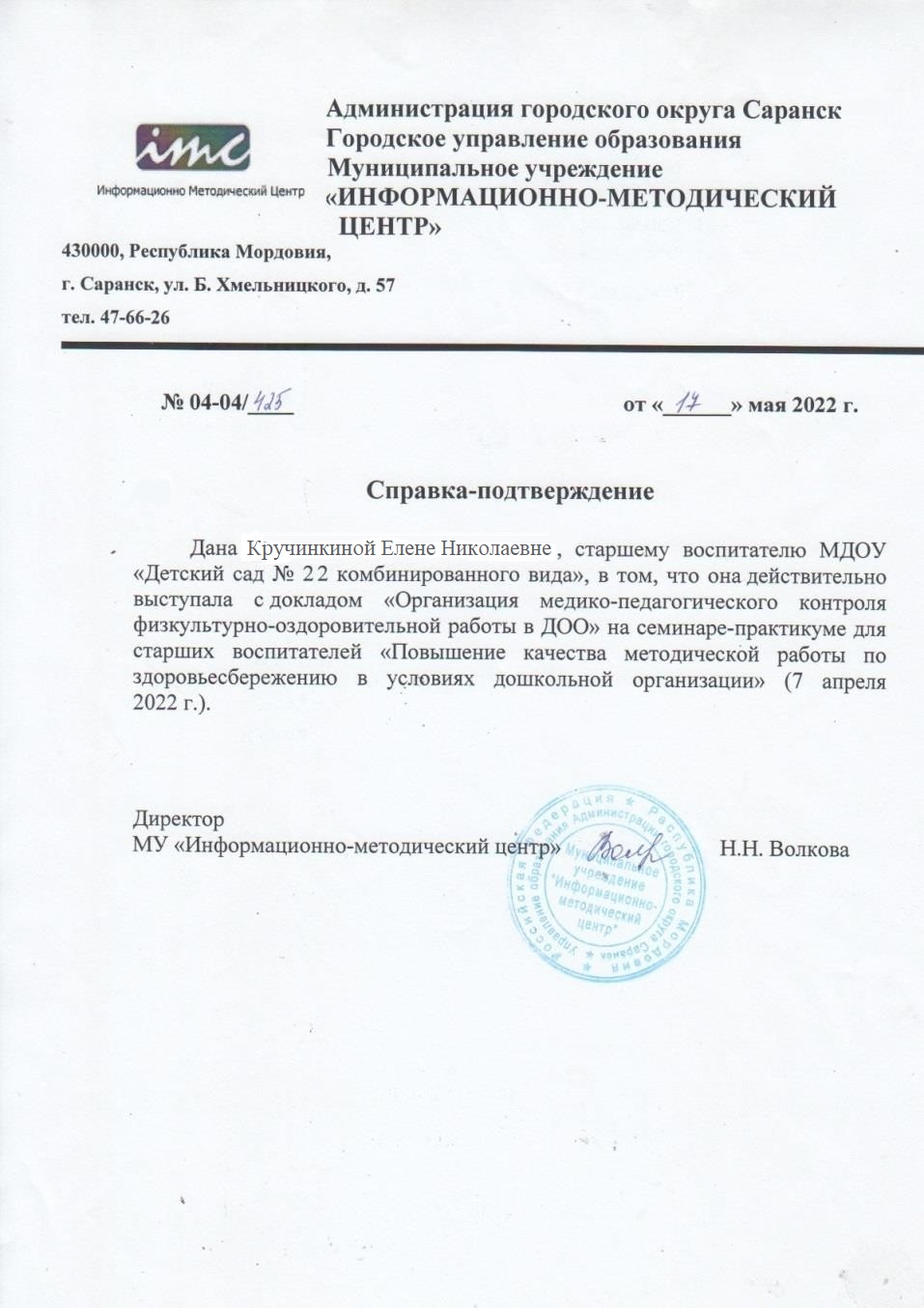 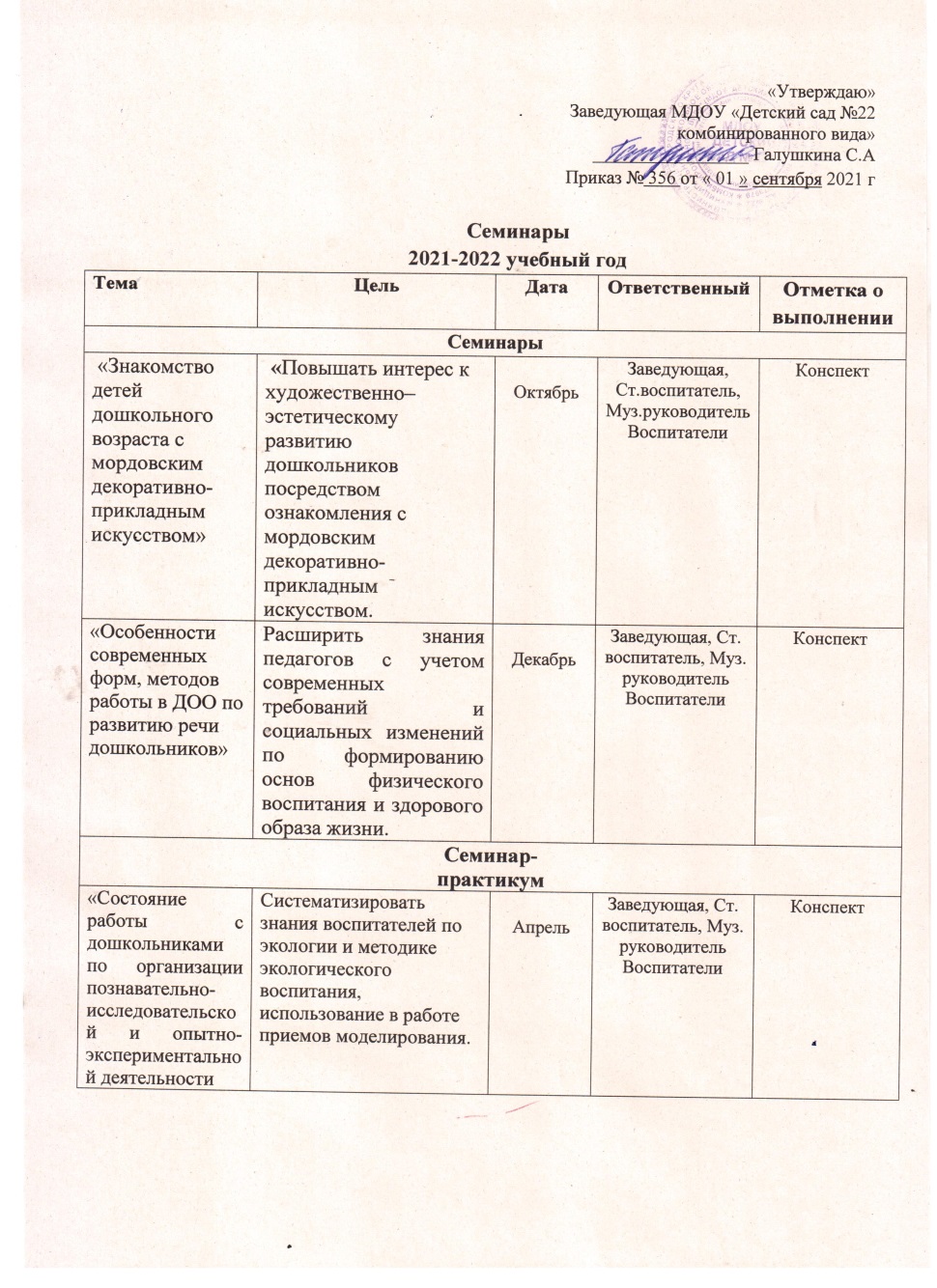 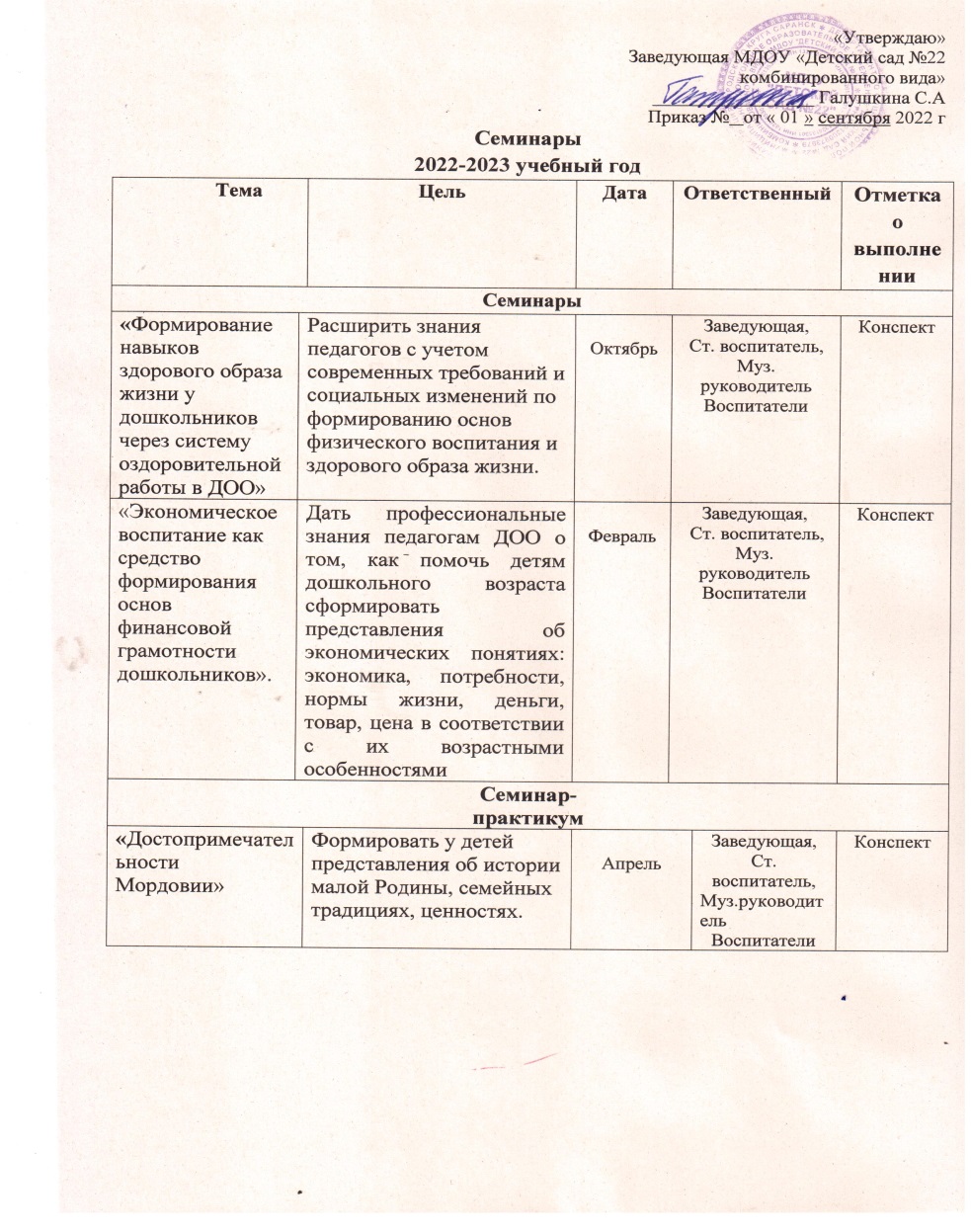 Проведение старшим воспитателем открытых занятий, мастер классы, мероприятия.
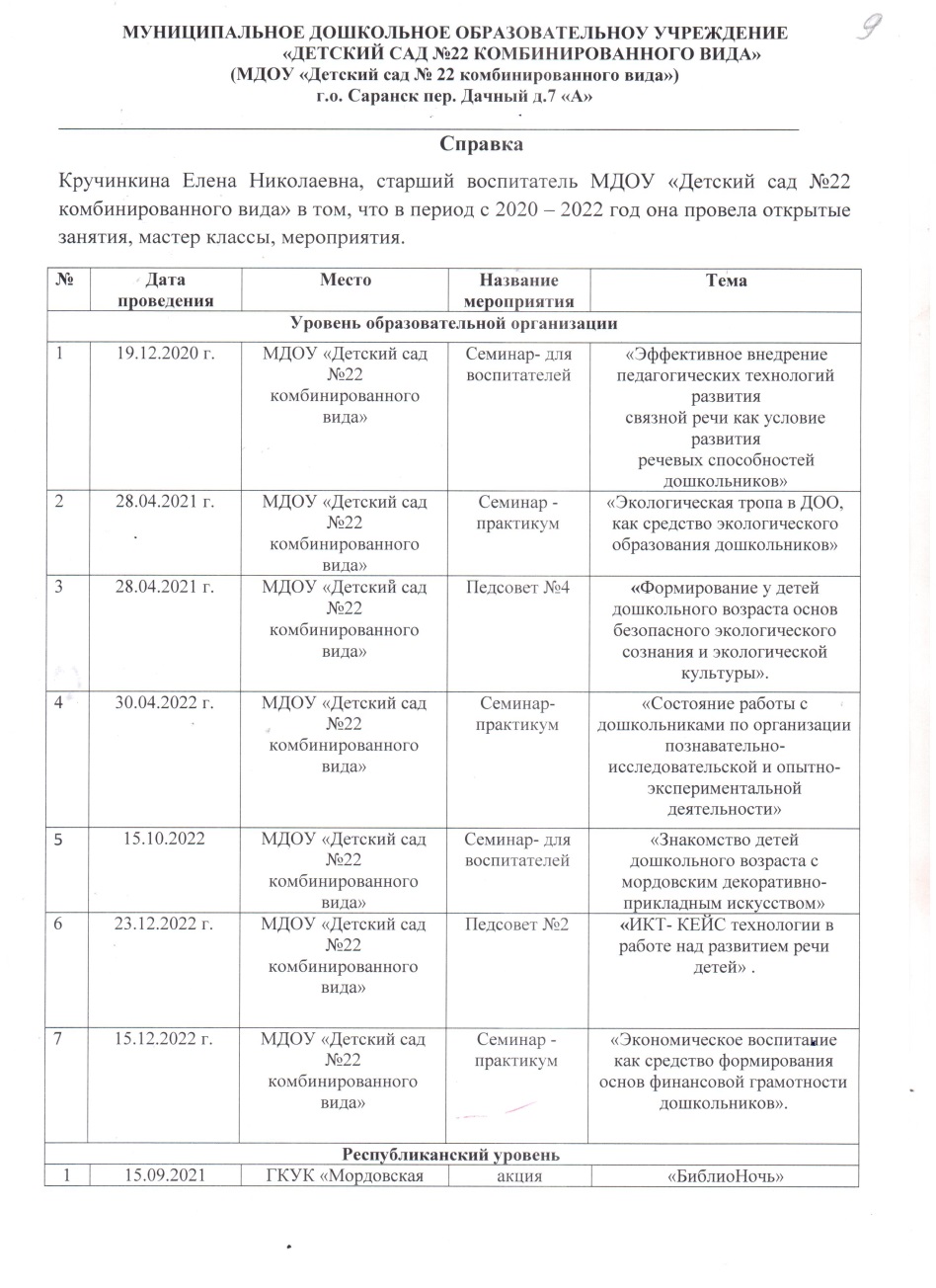 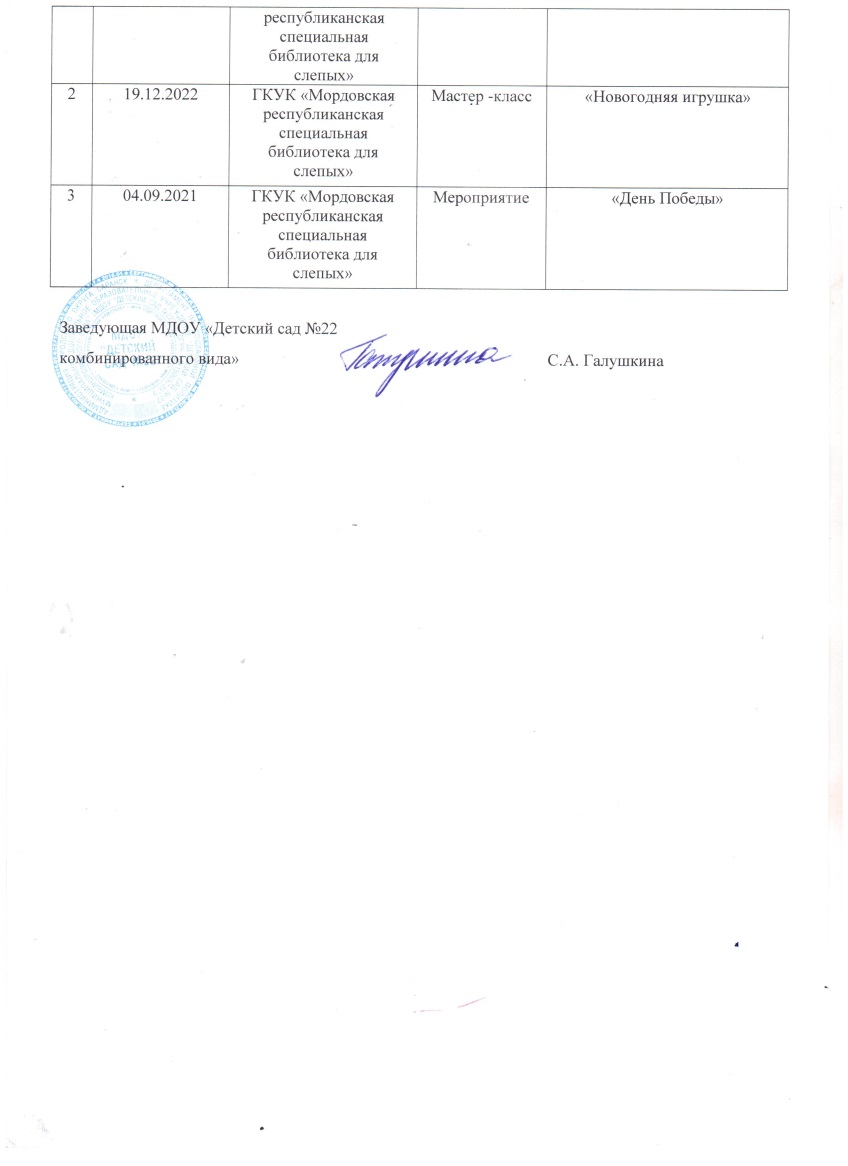 Уровень образовательной организации
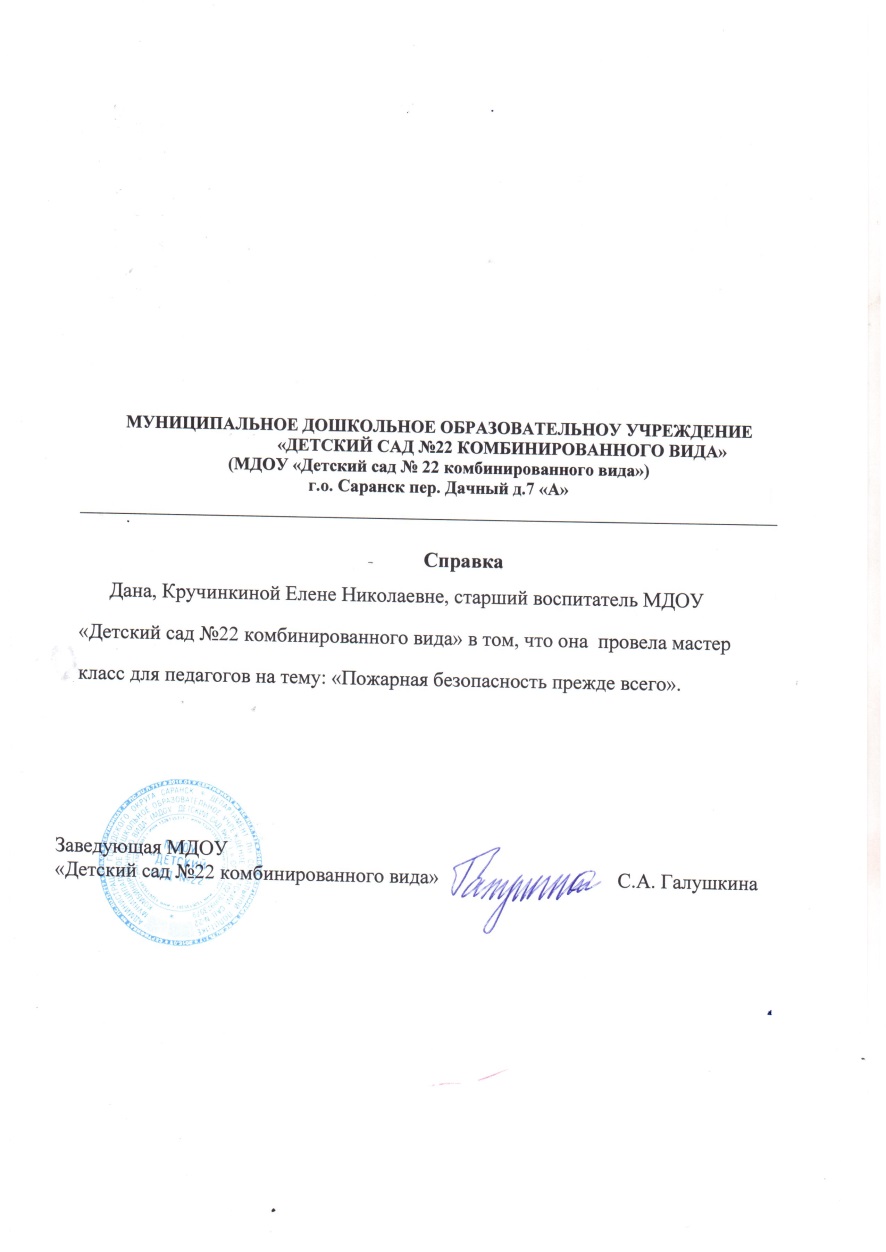 Республиканский уровень
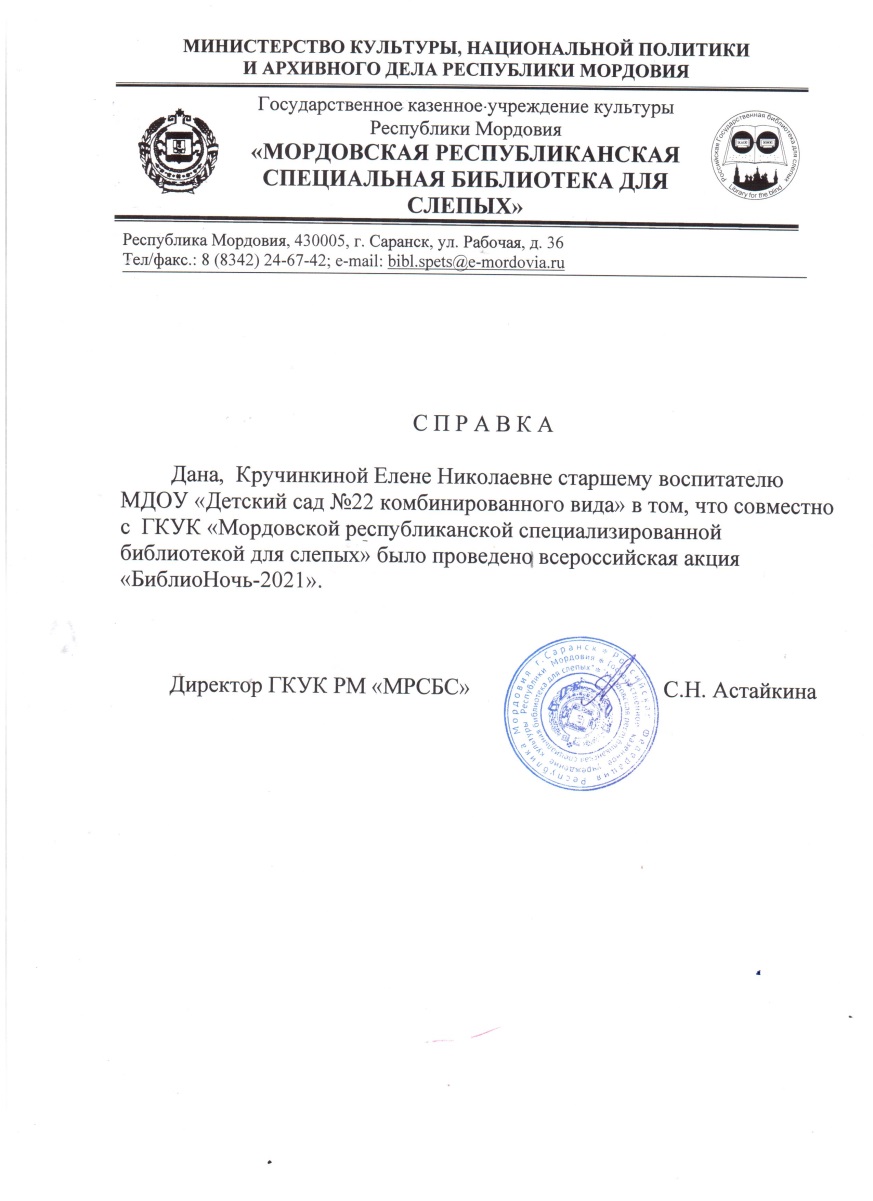 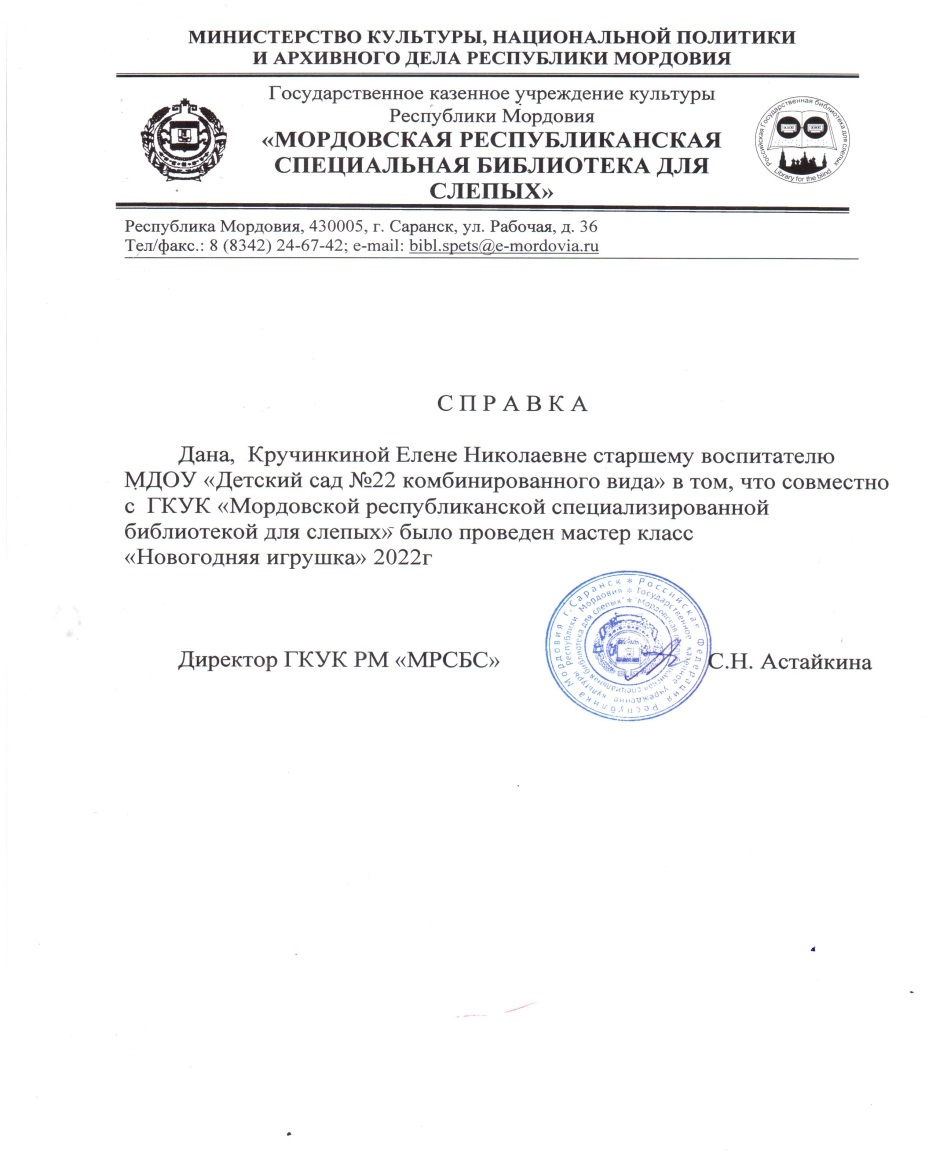 Общественно-педагогическая активность: участие в работепедагогических сообществ, комиссиях, жюри конкурсов
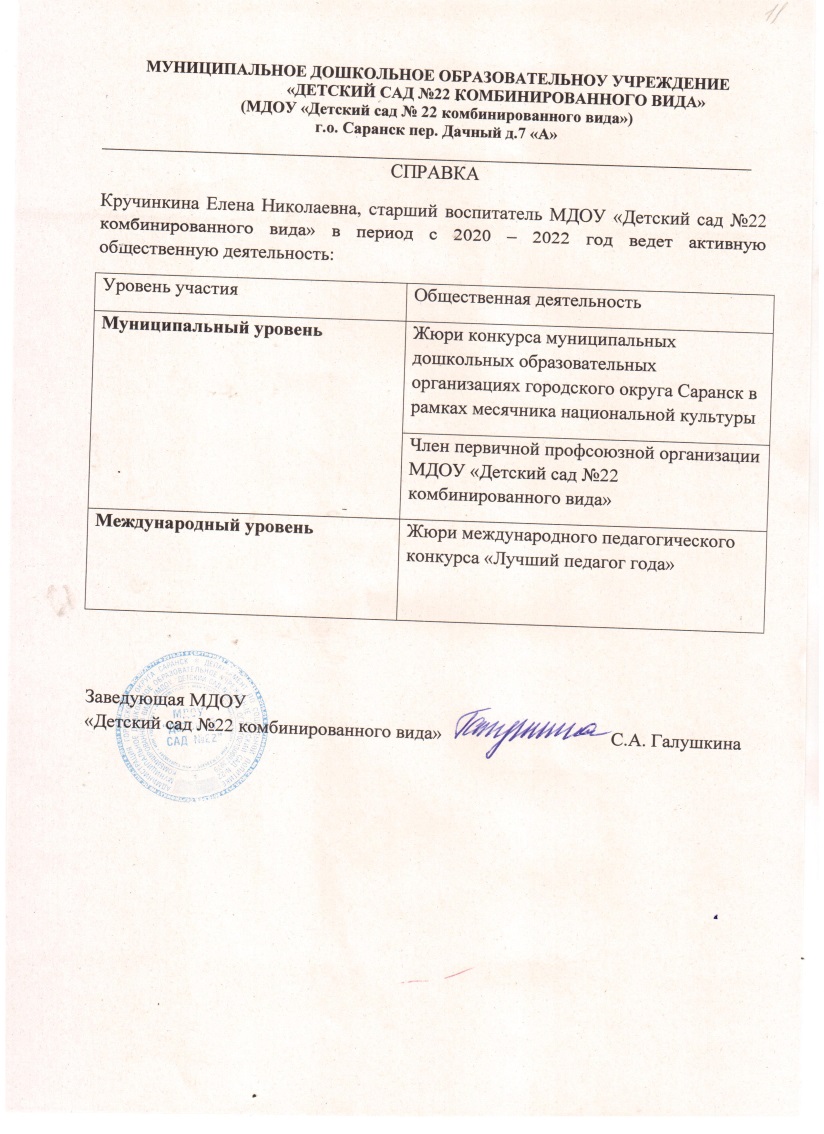 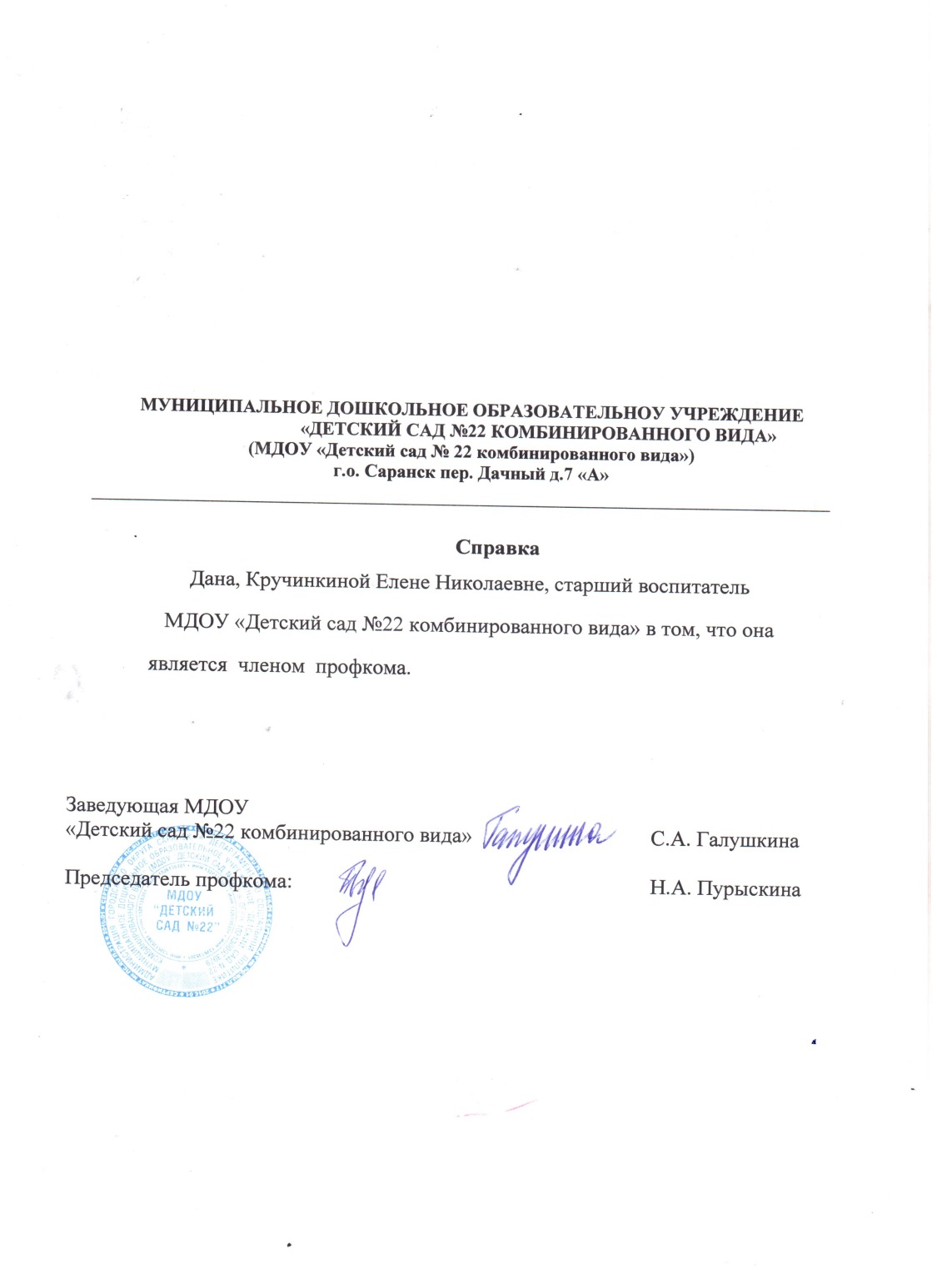 Муниципальный уровень
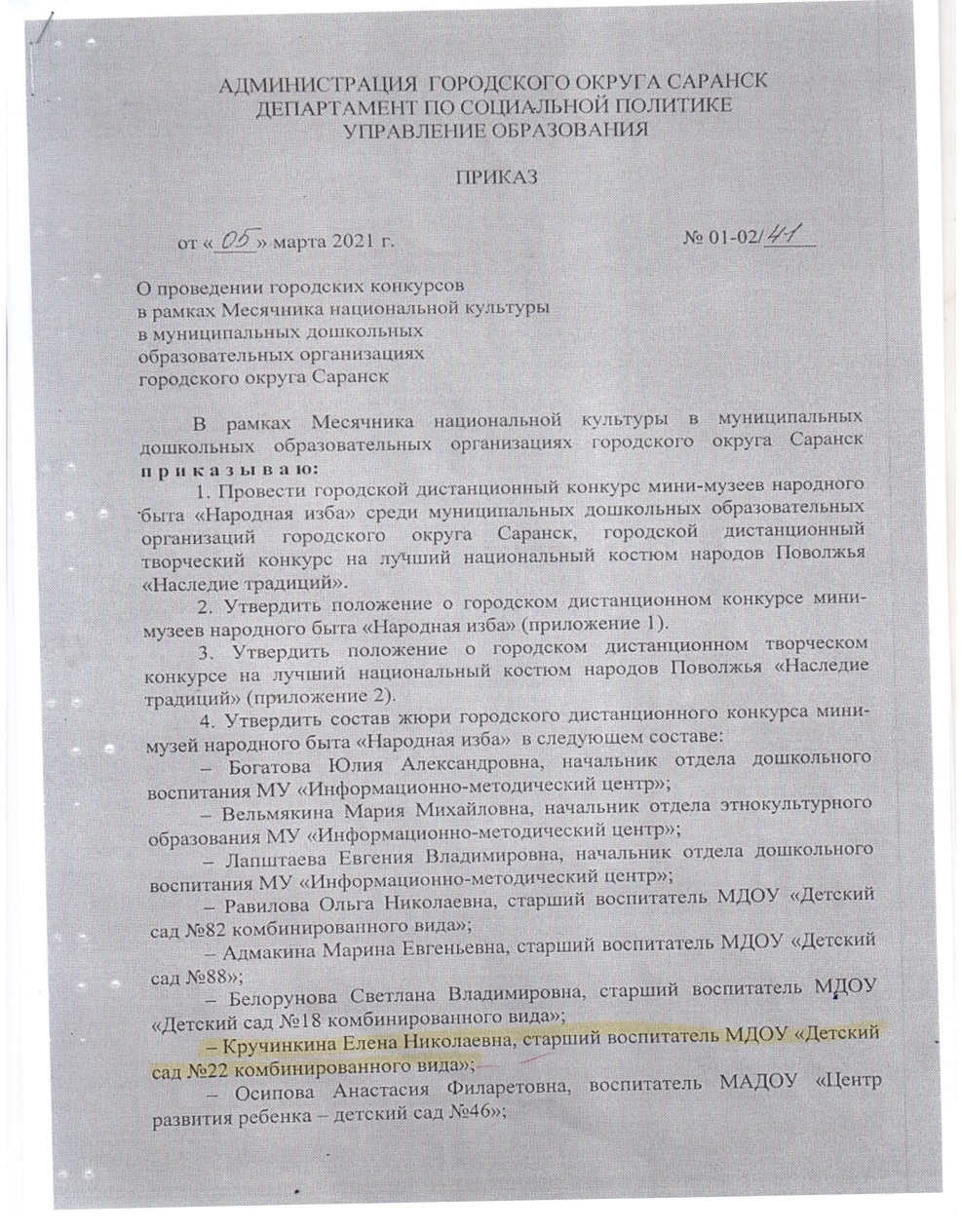 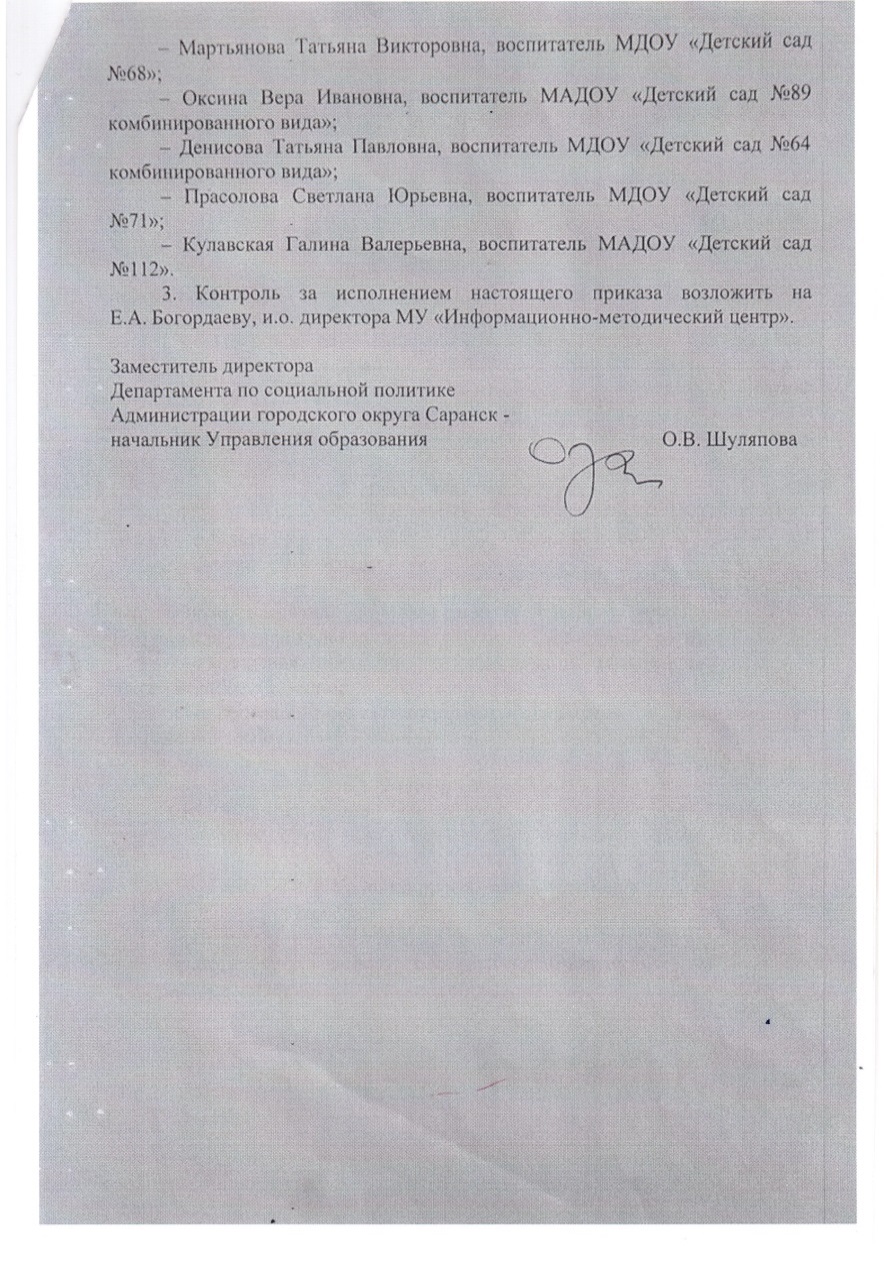 Международный уровень
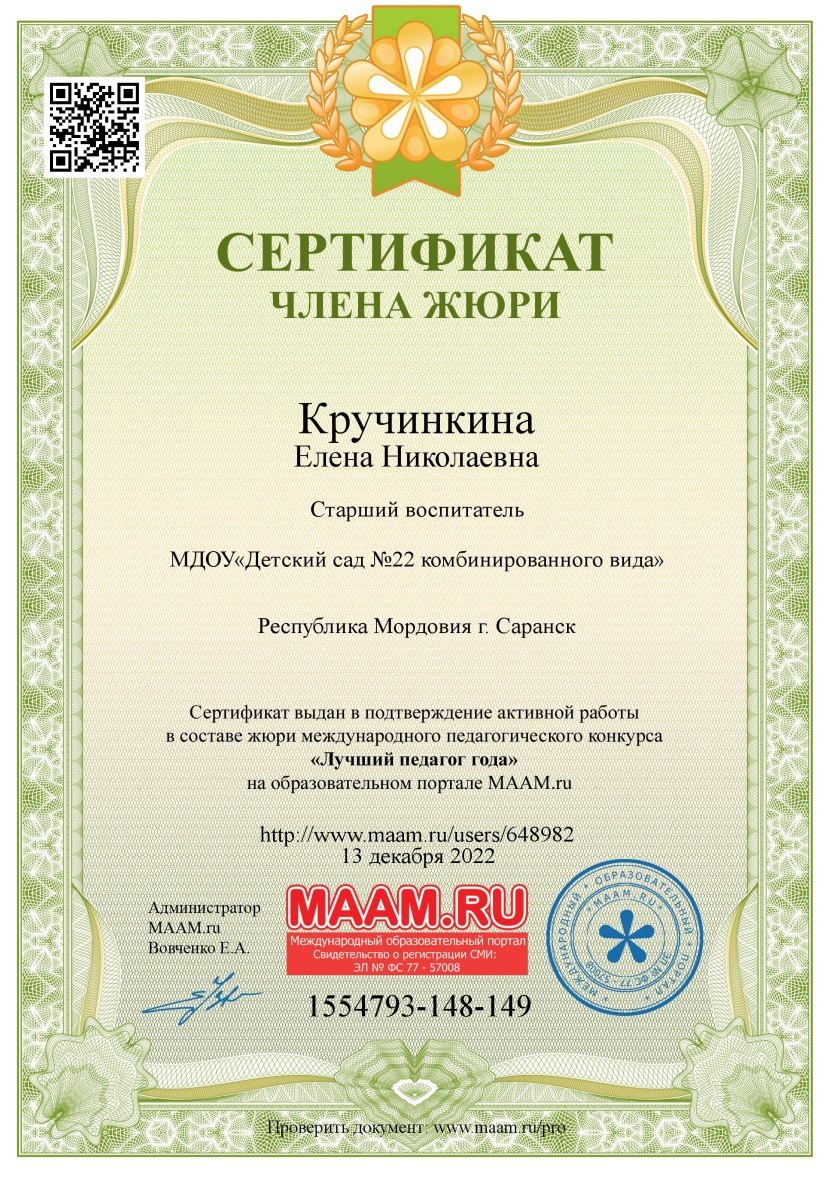 Личное участие в профессиональных конкурсах
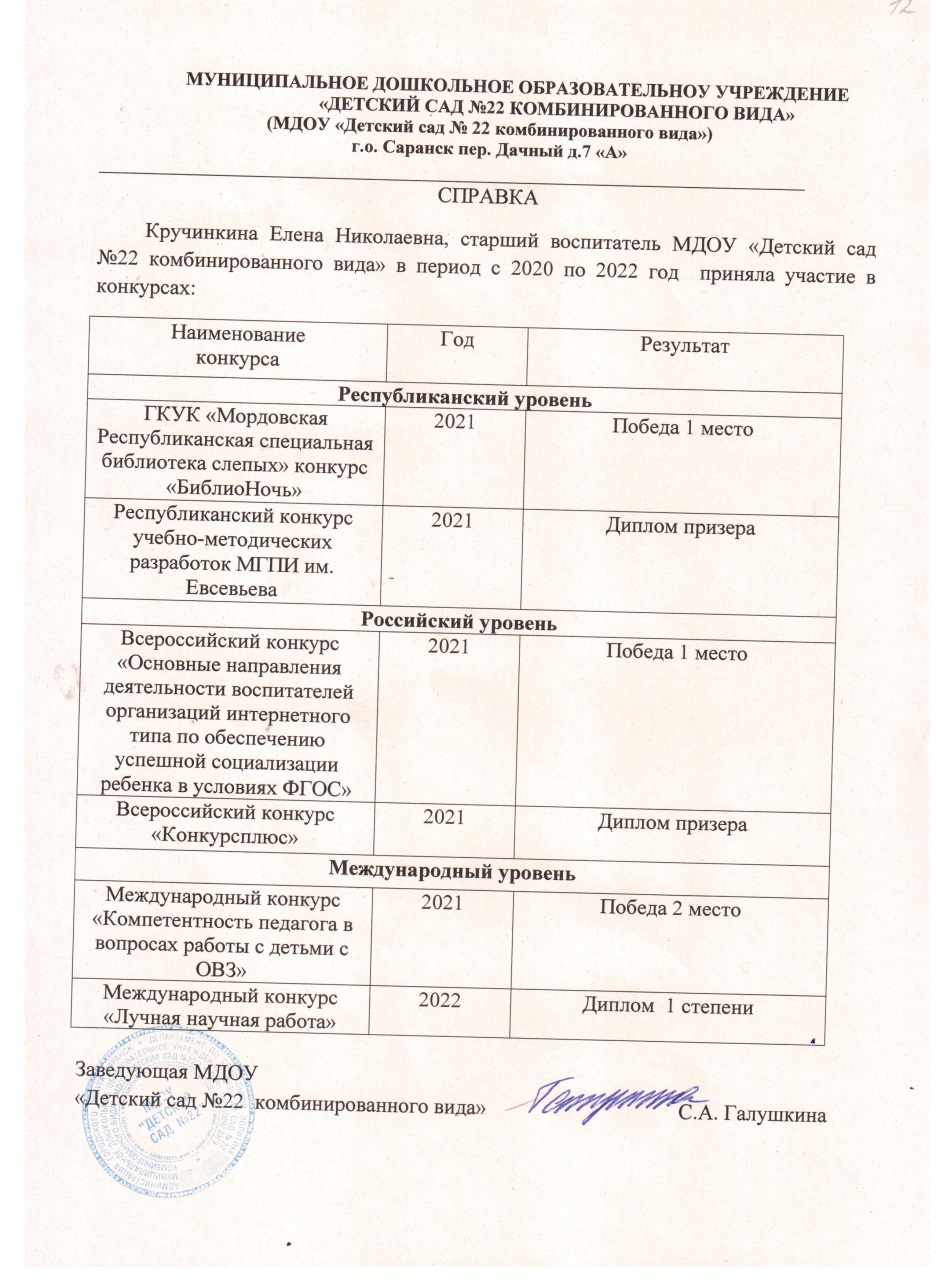 Республиканский уровень
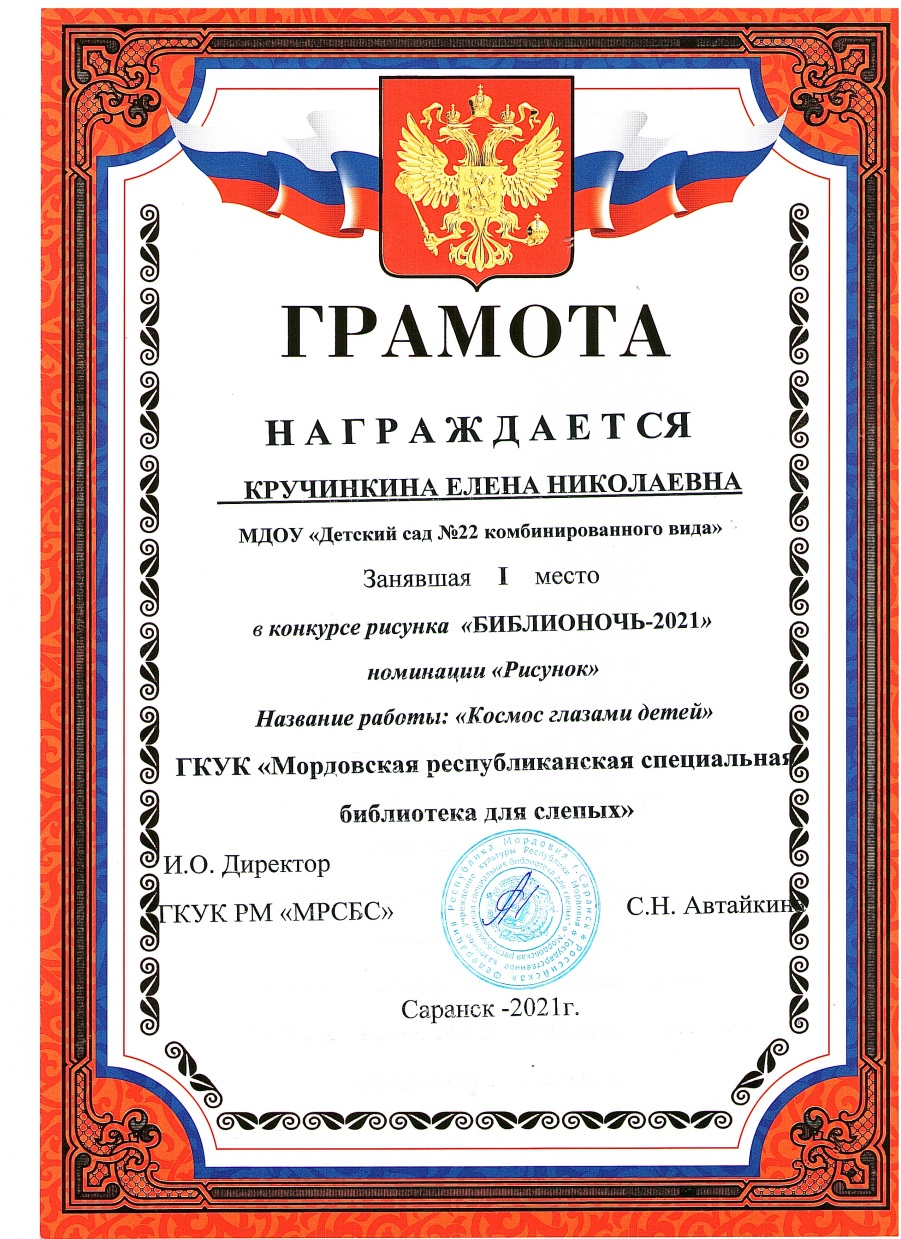 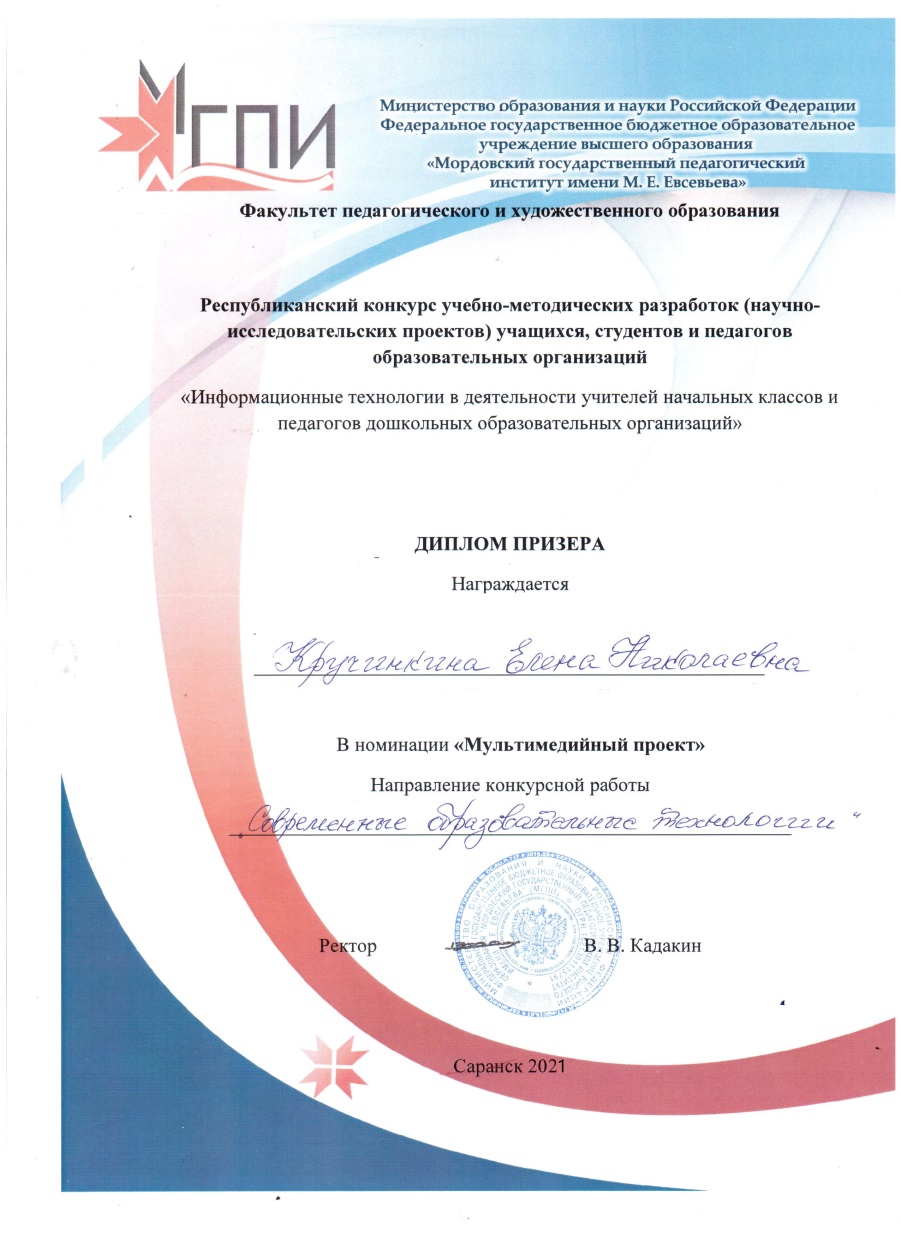 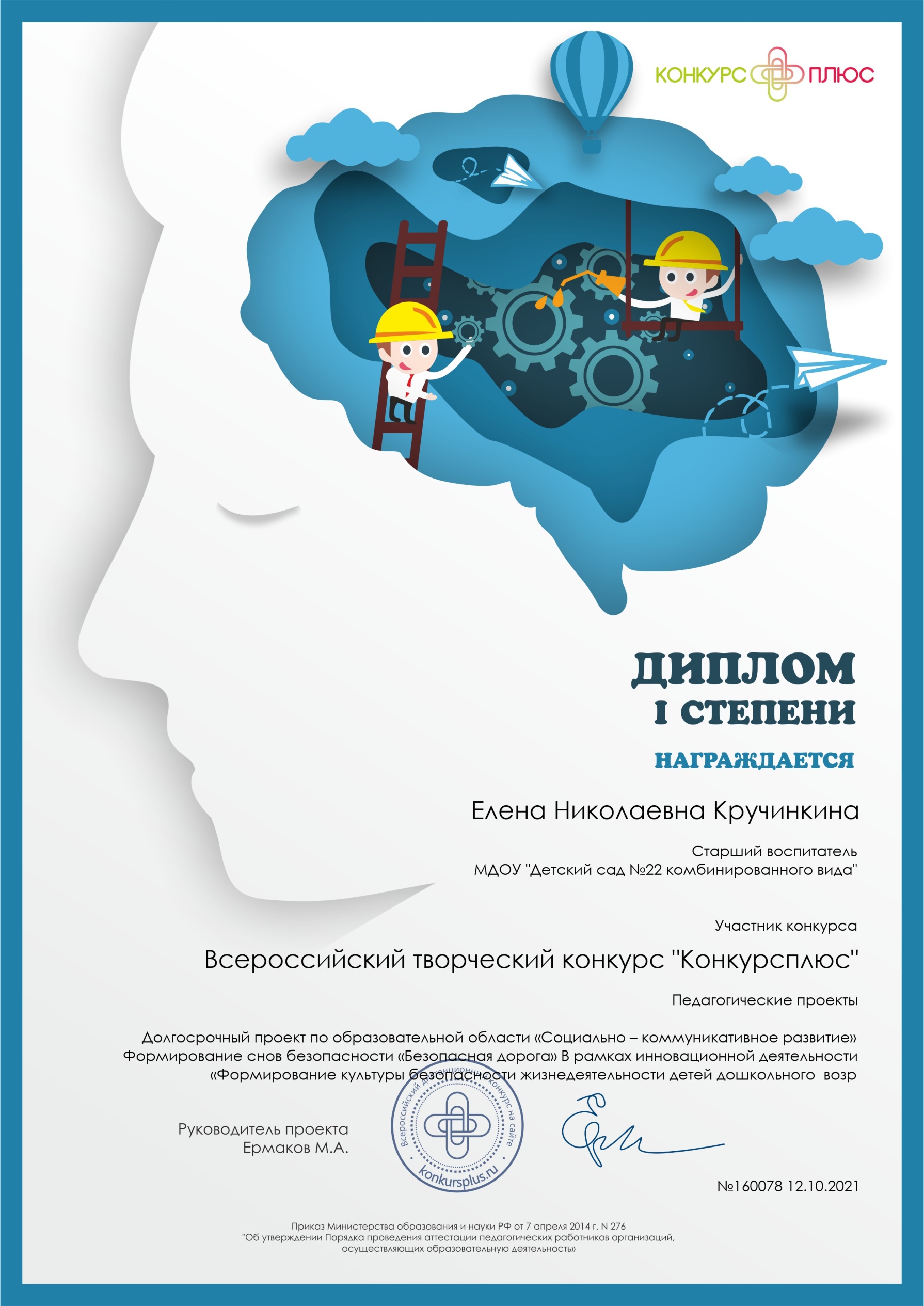 Всероссийский уровень
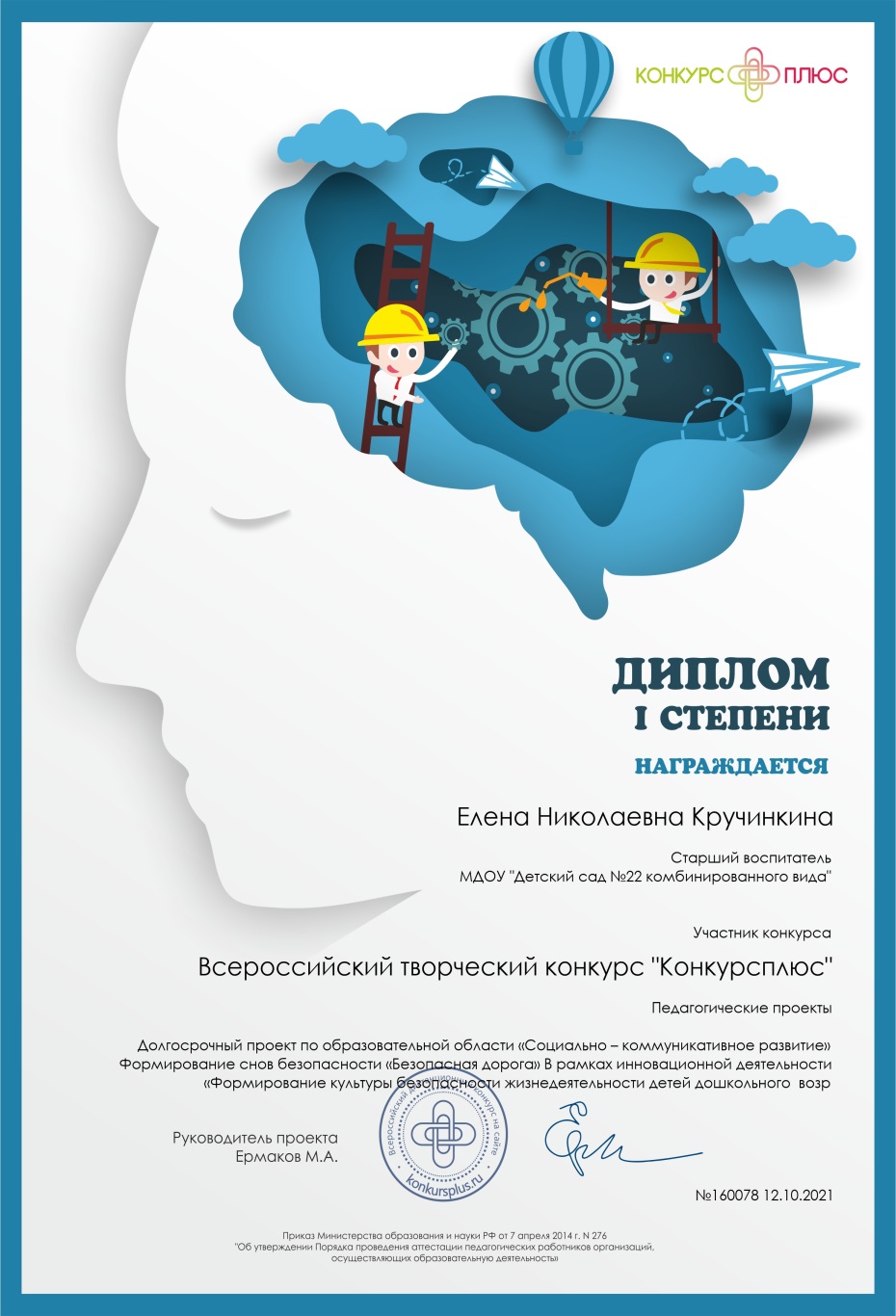 Международный уровень
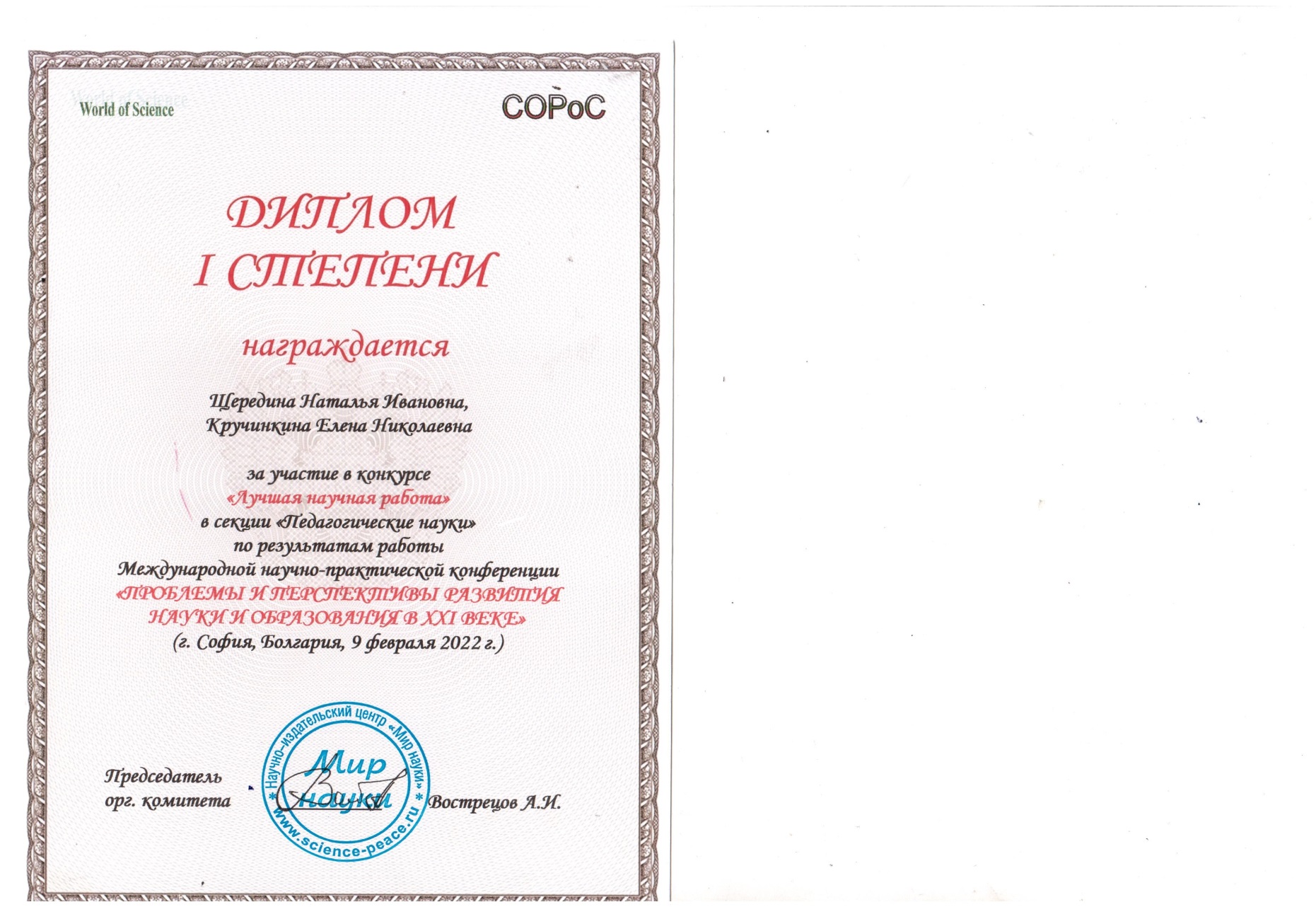 Награды и поощрения
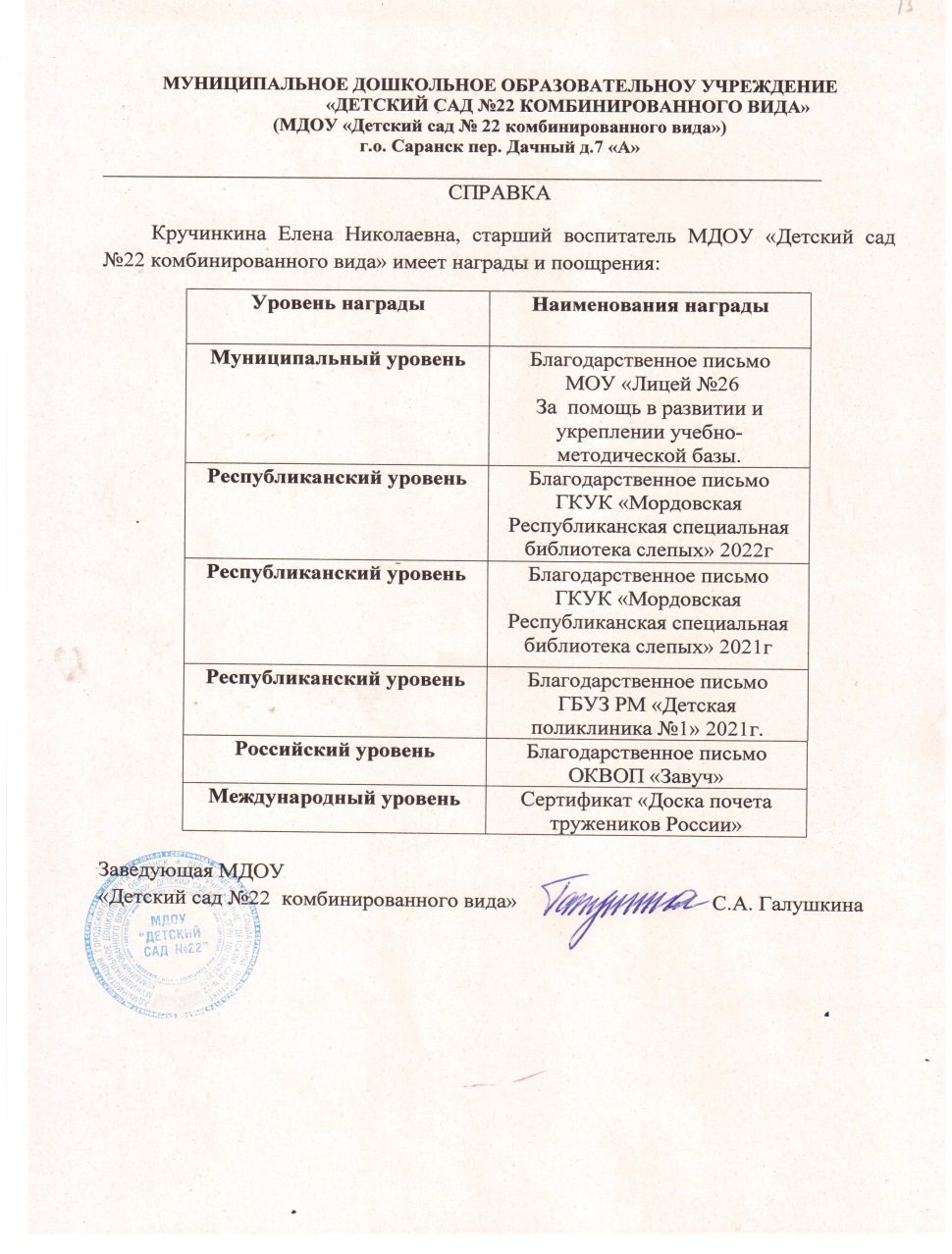 Муниципальный Уровень
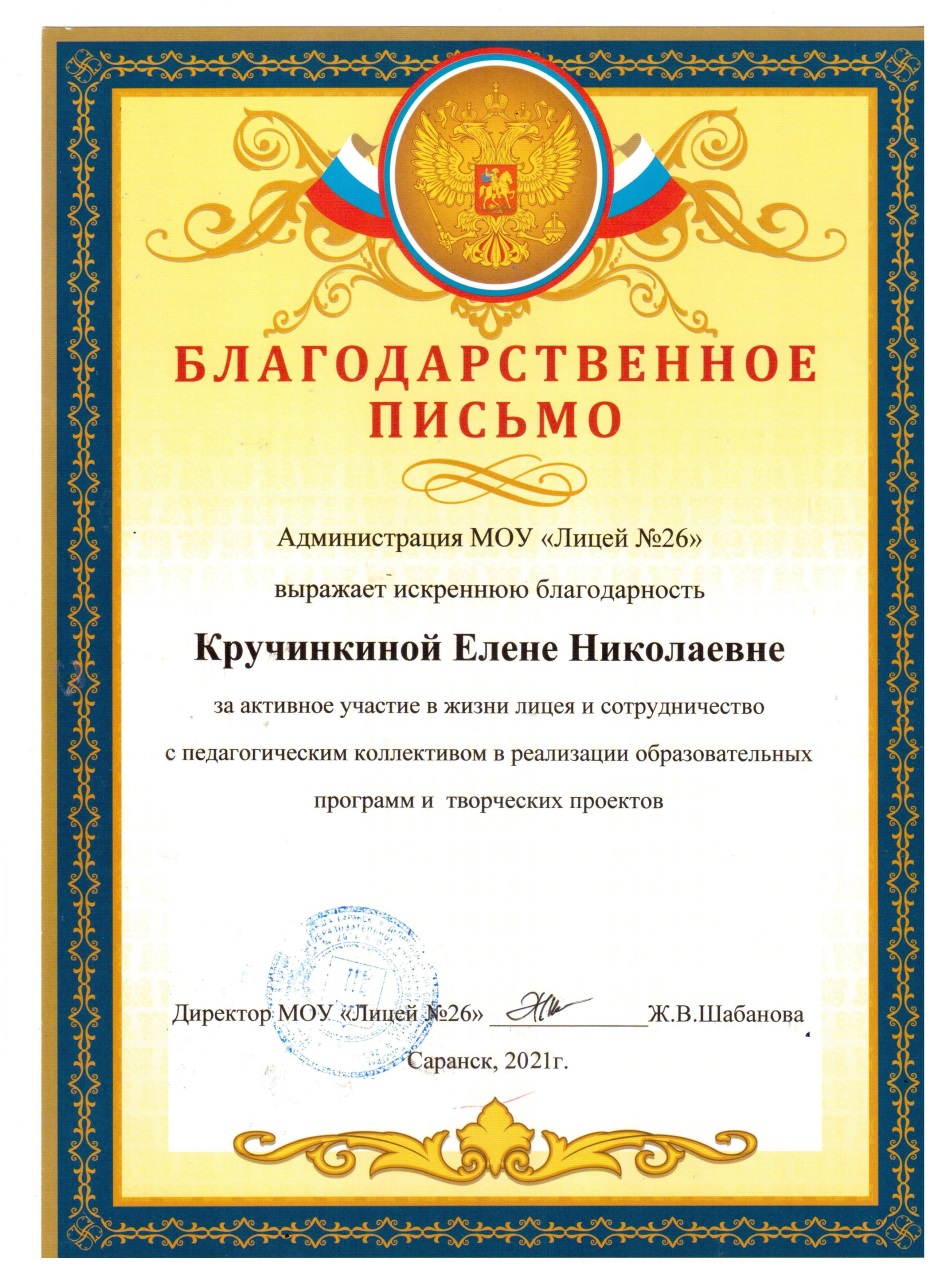 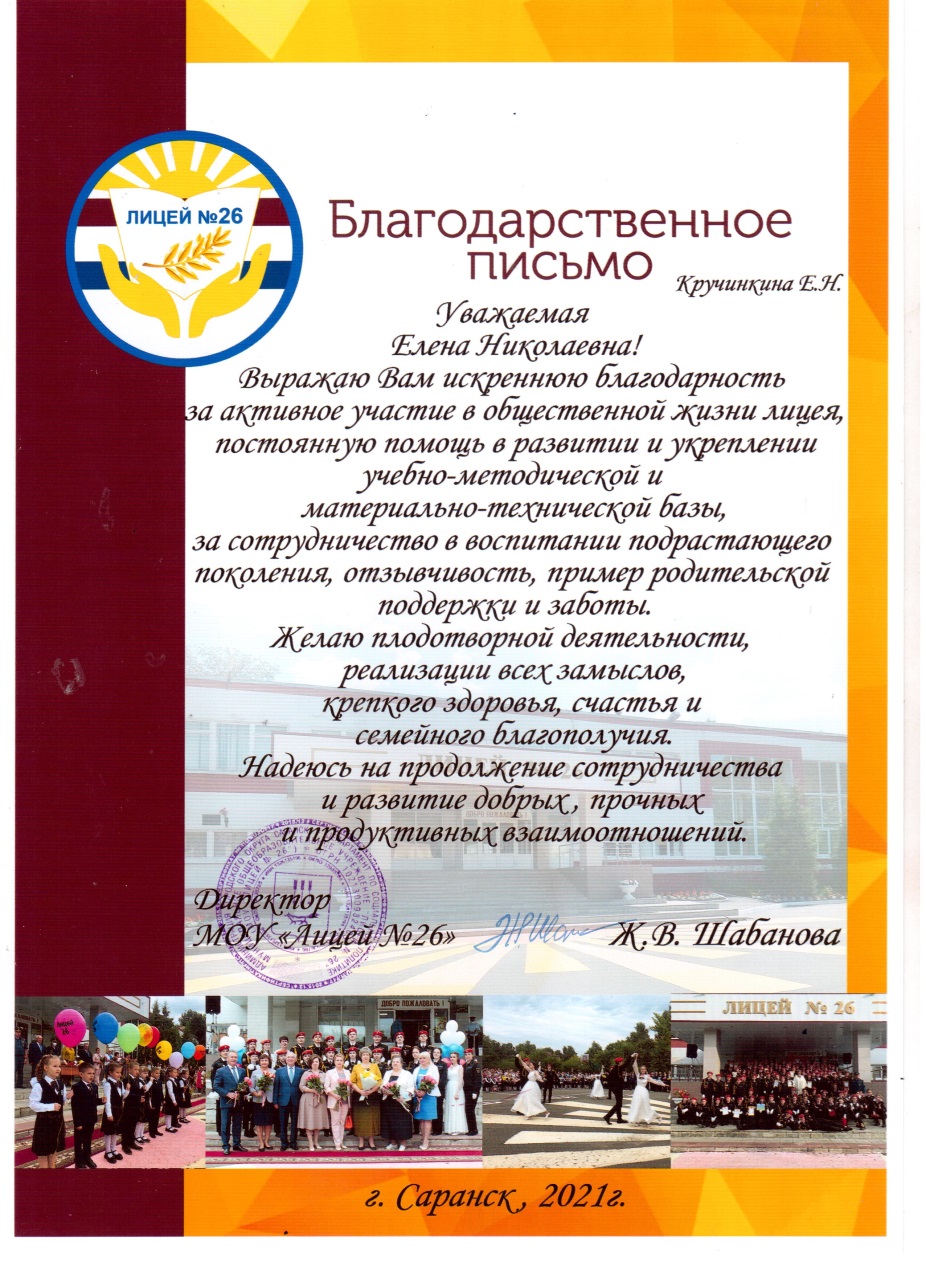 Республиканский уровень
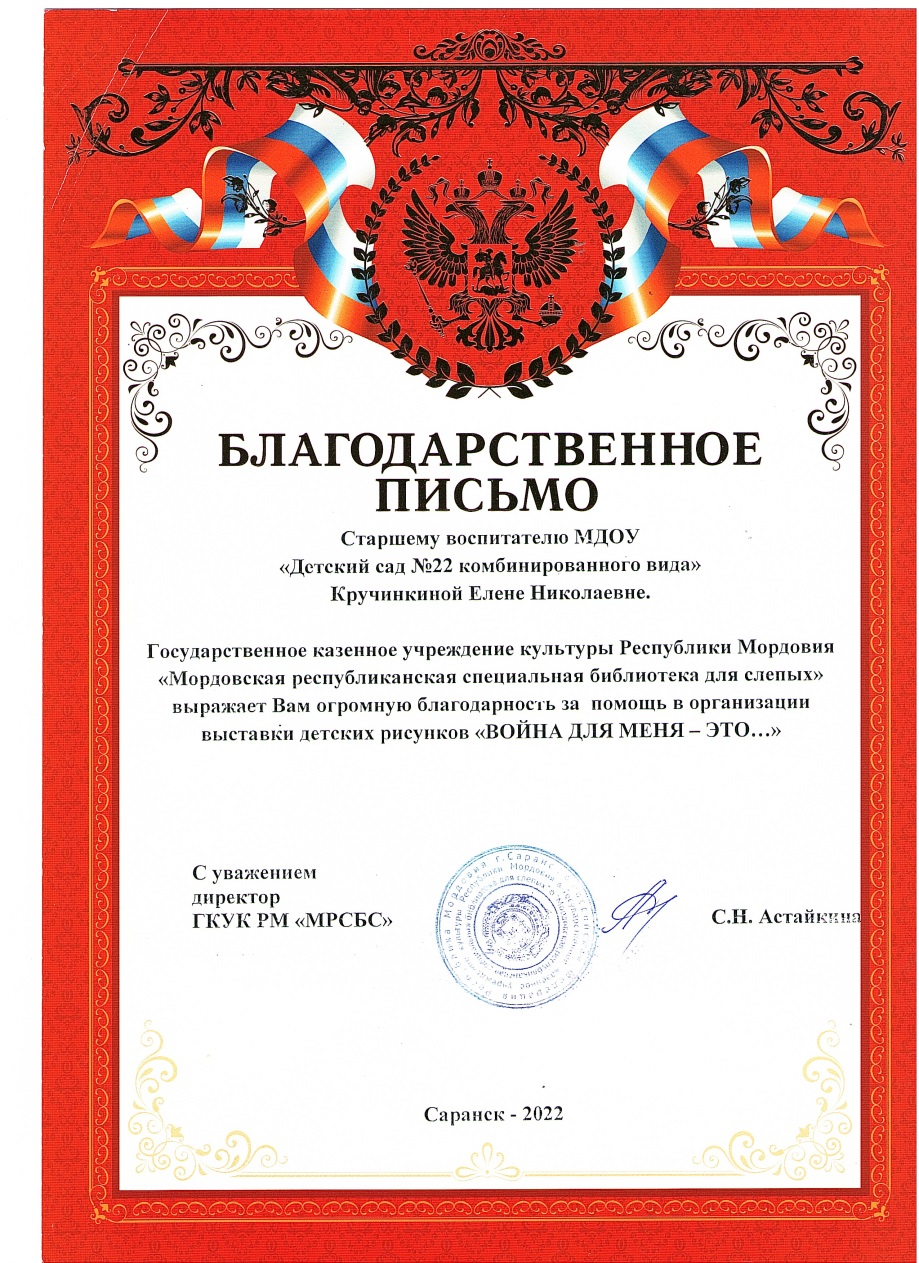 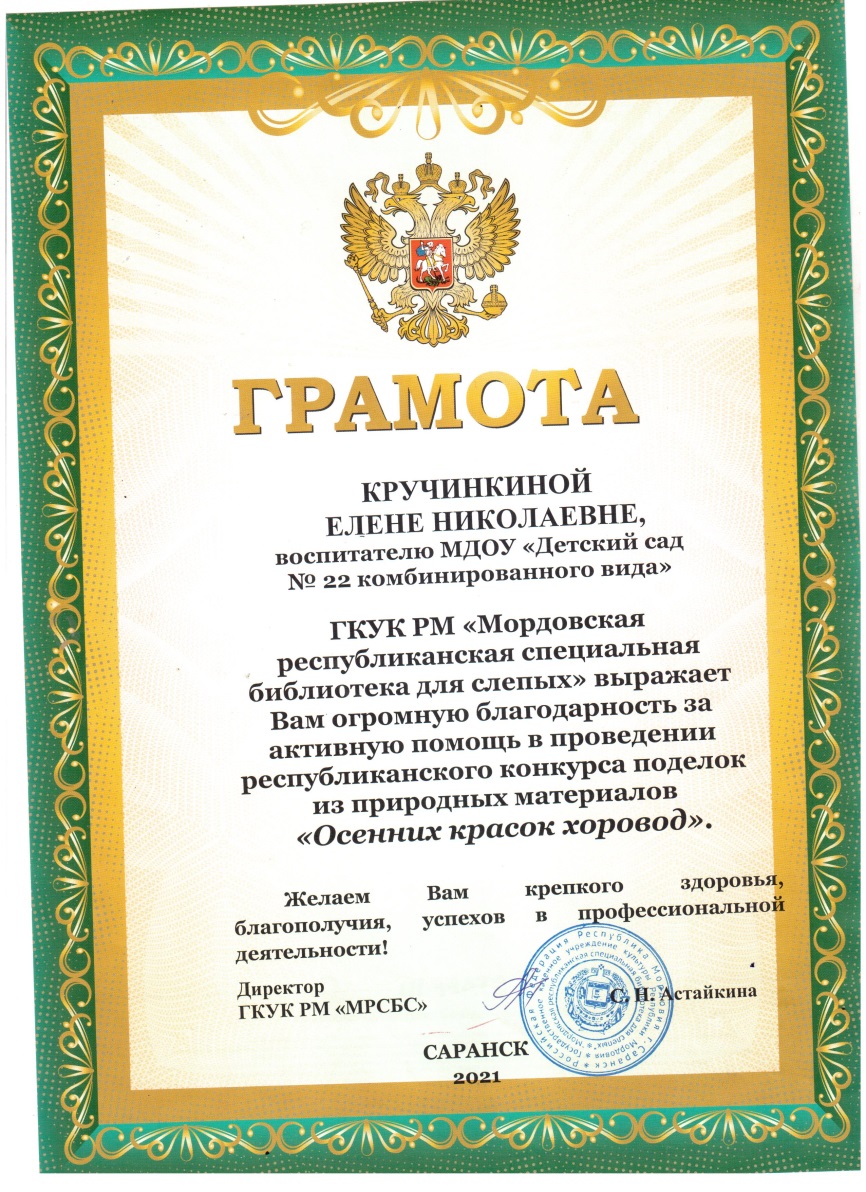 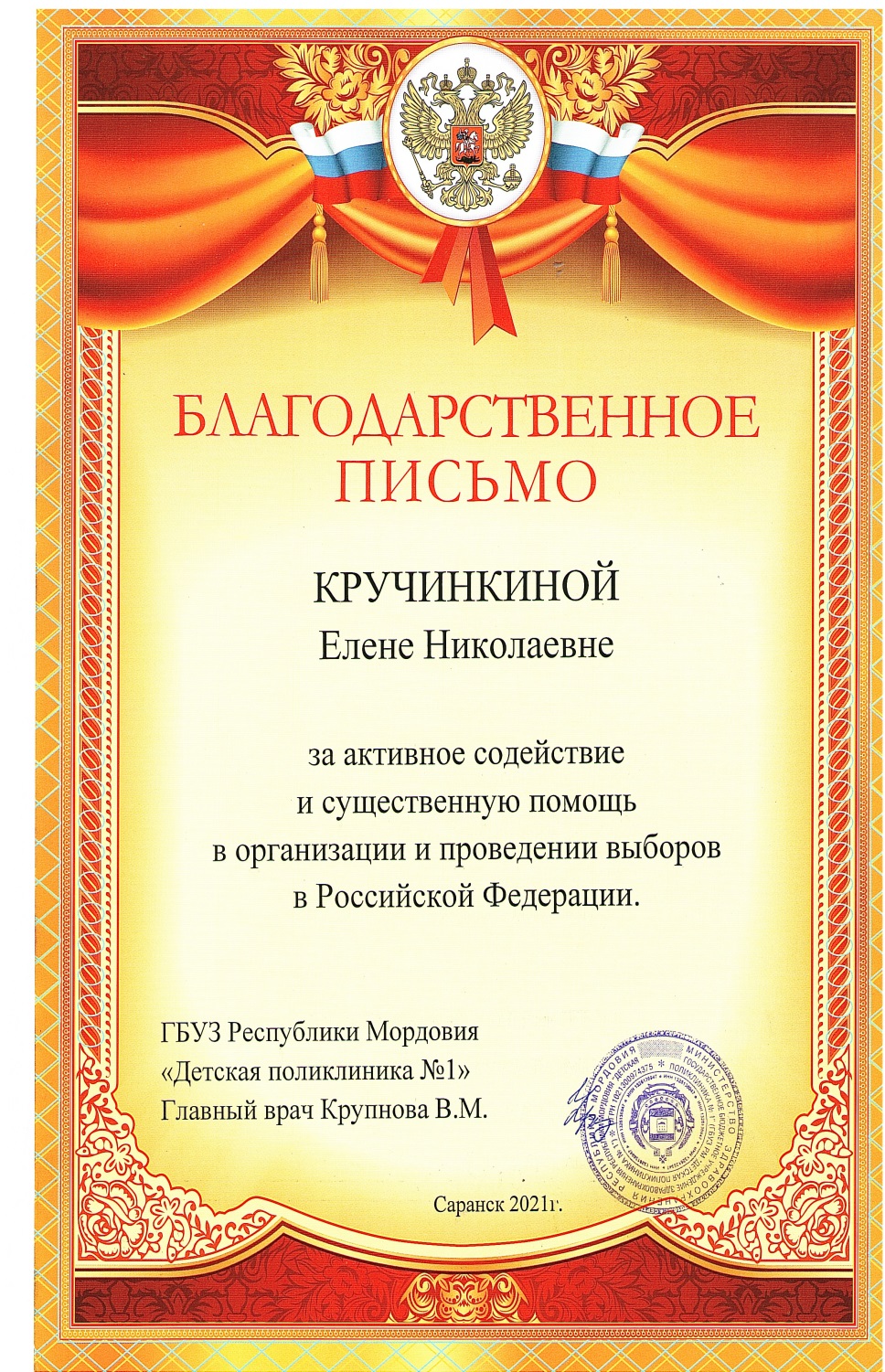 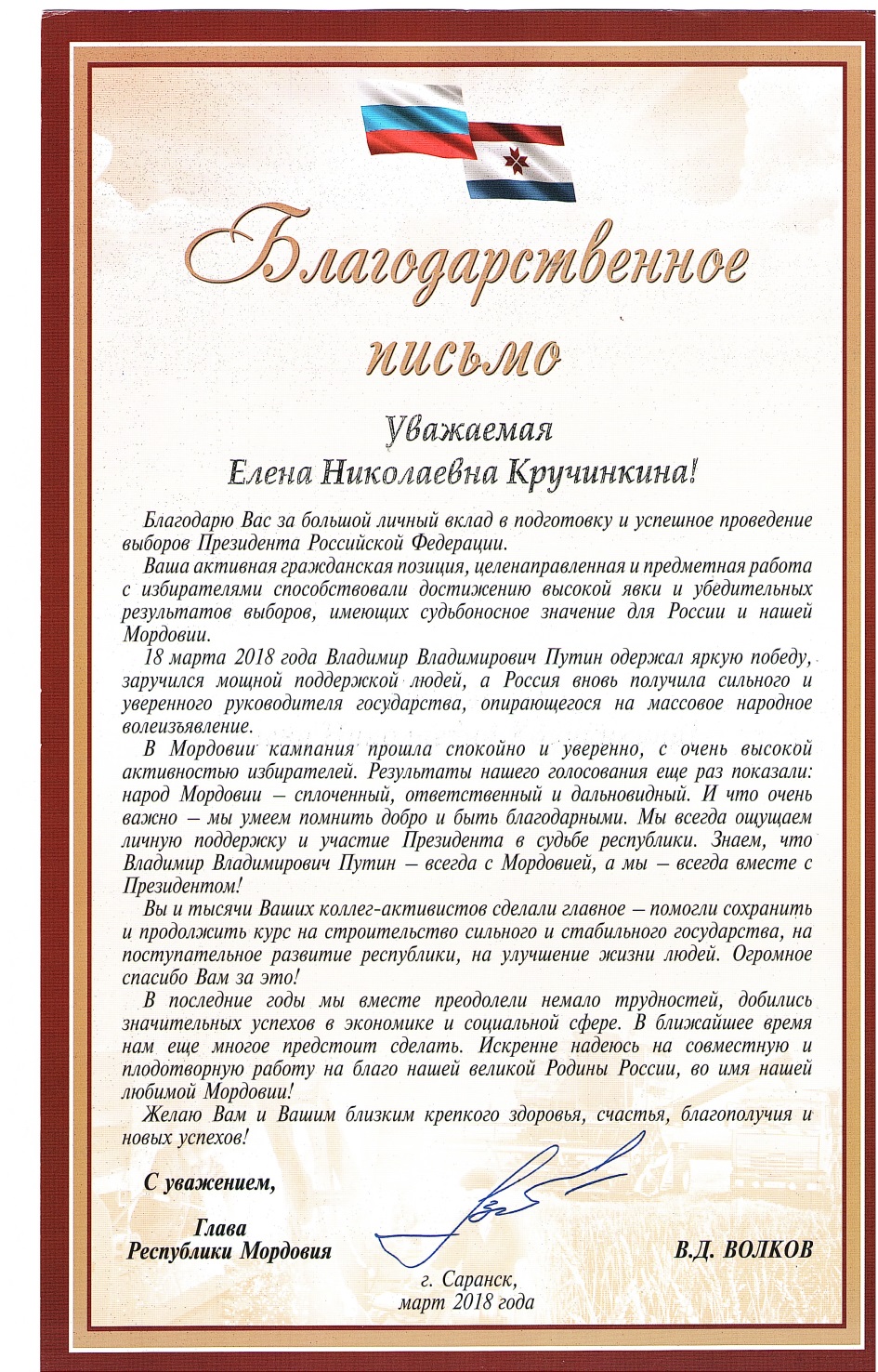 Российский уровень
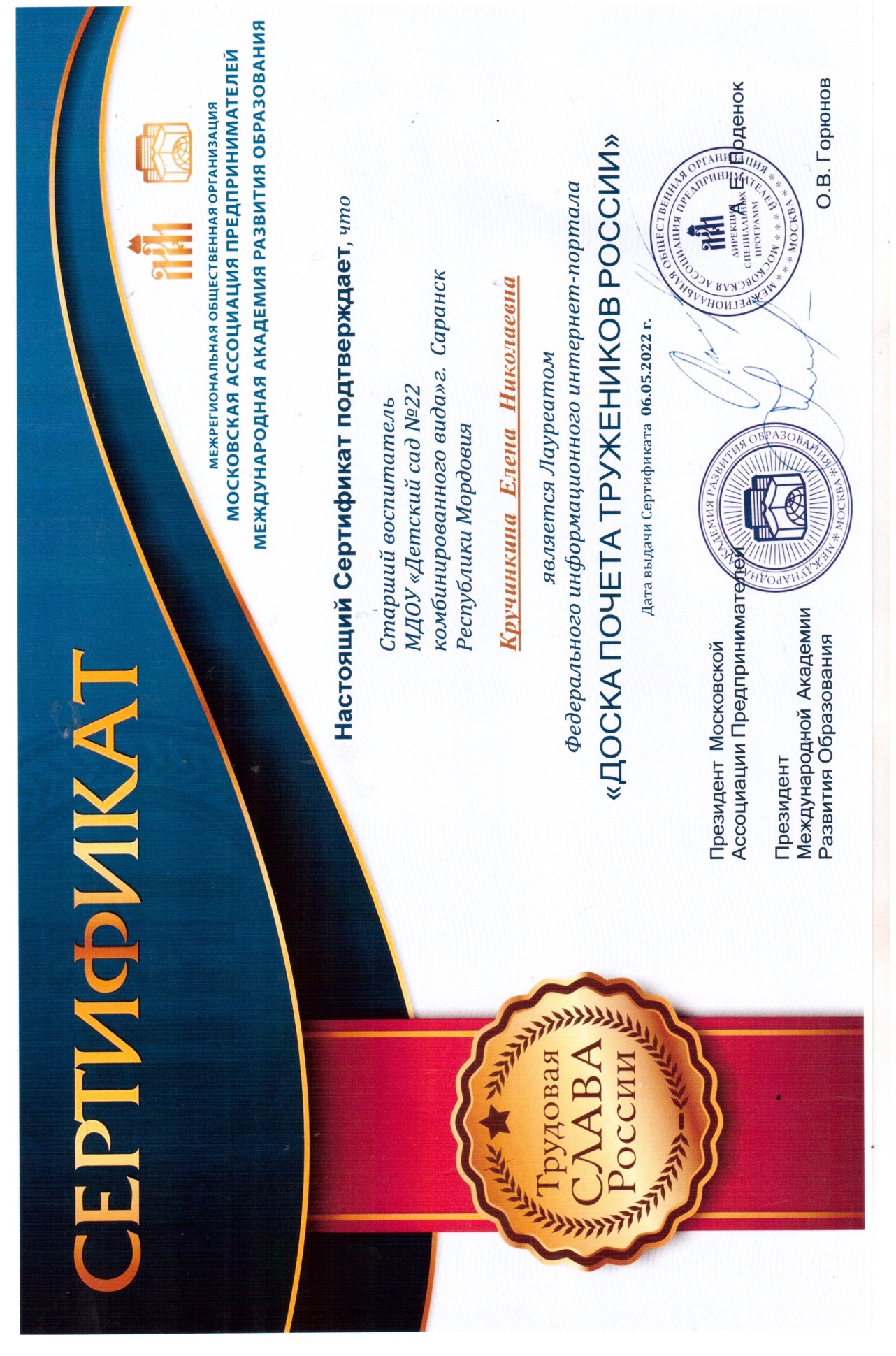 Международный уровень
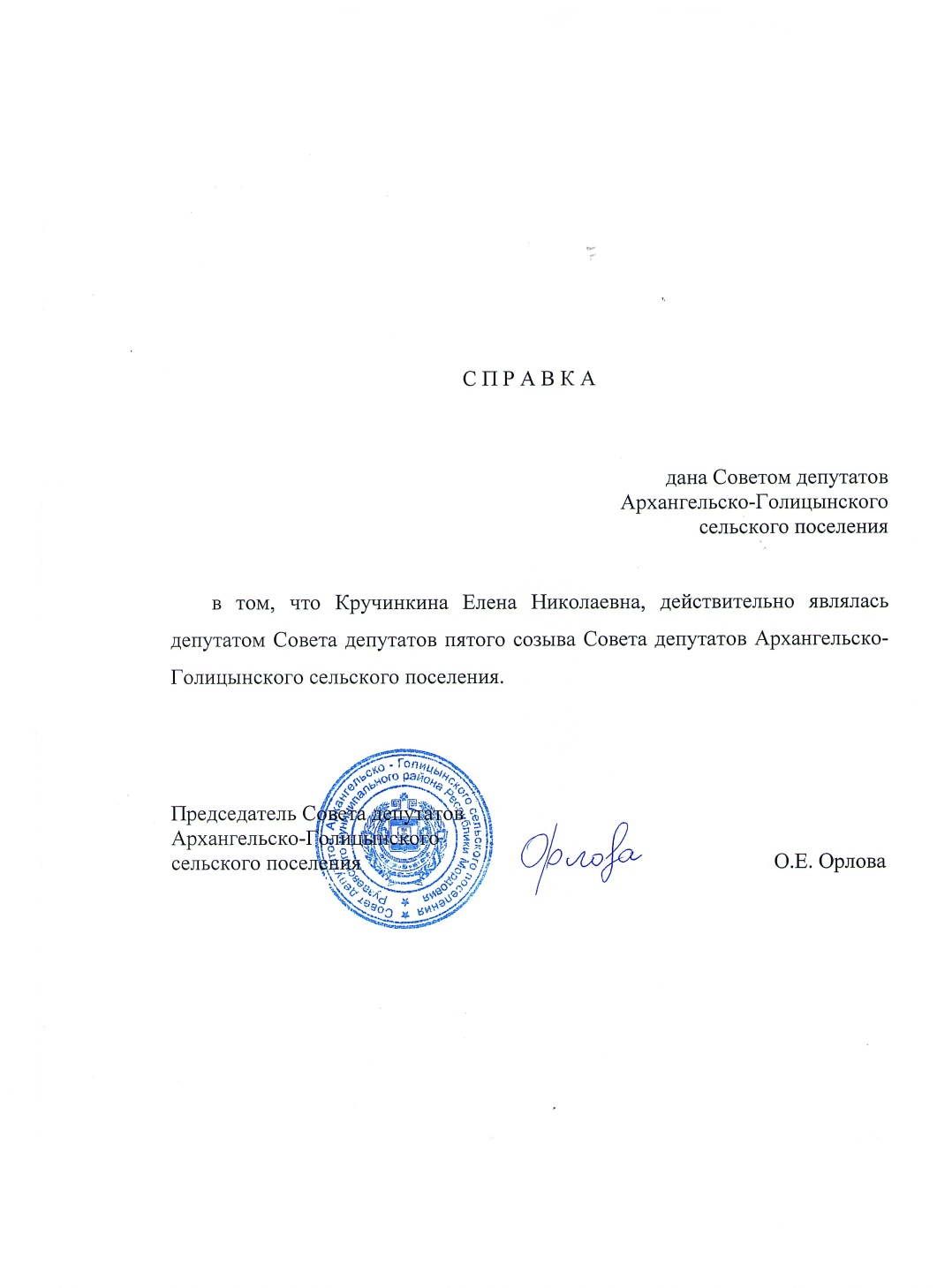